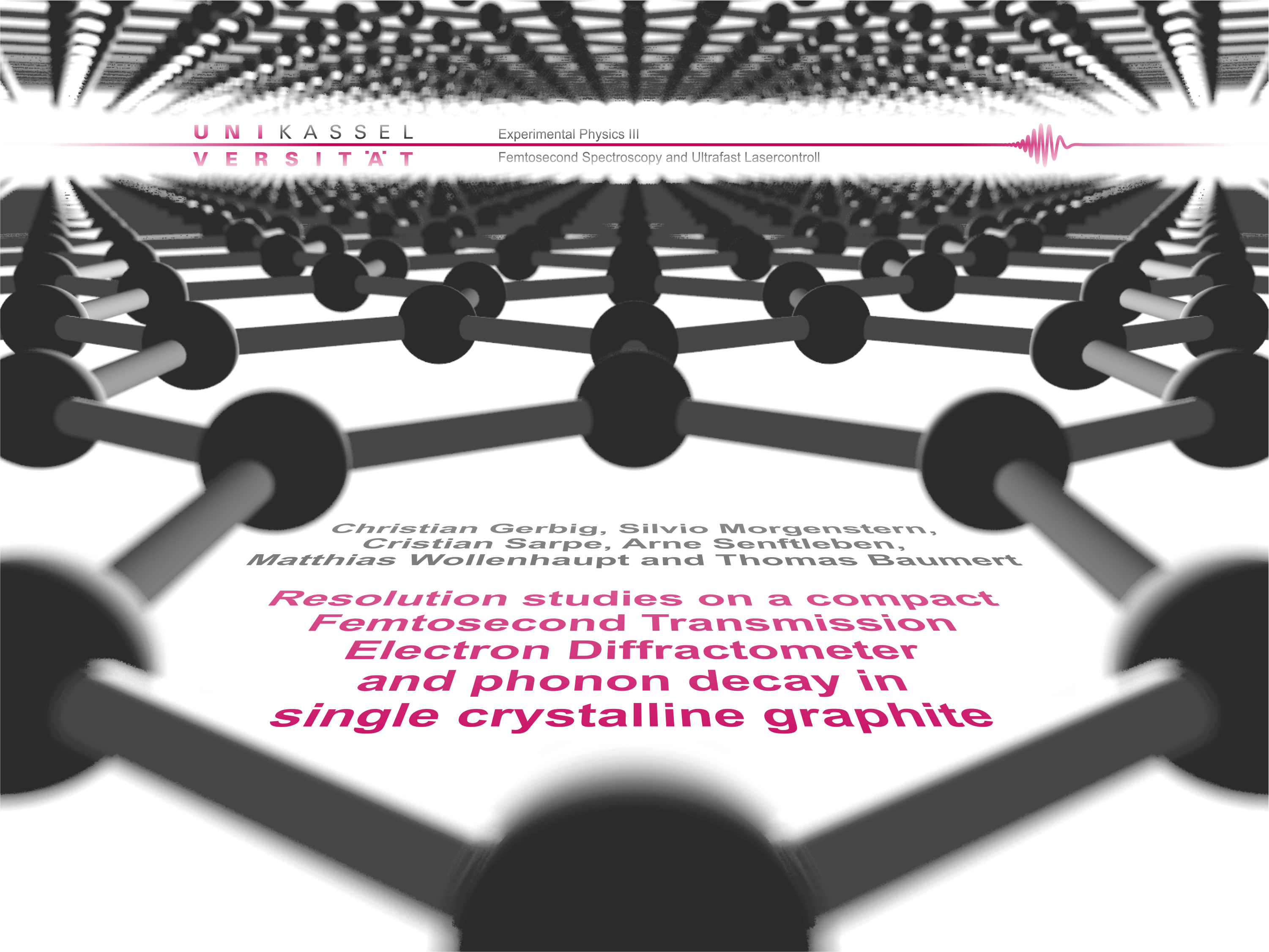 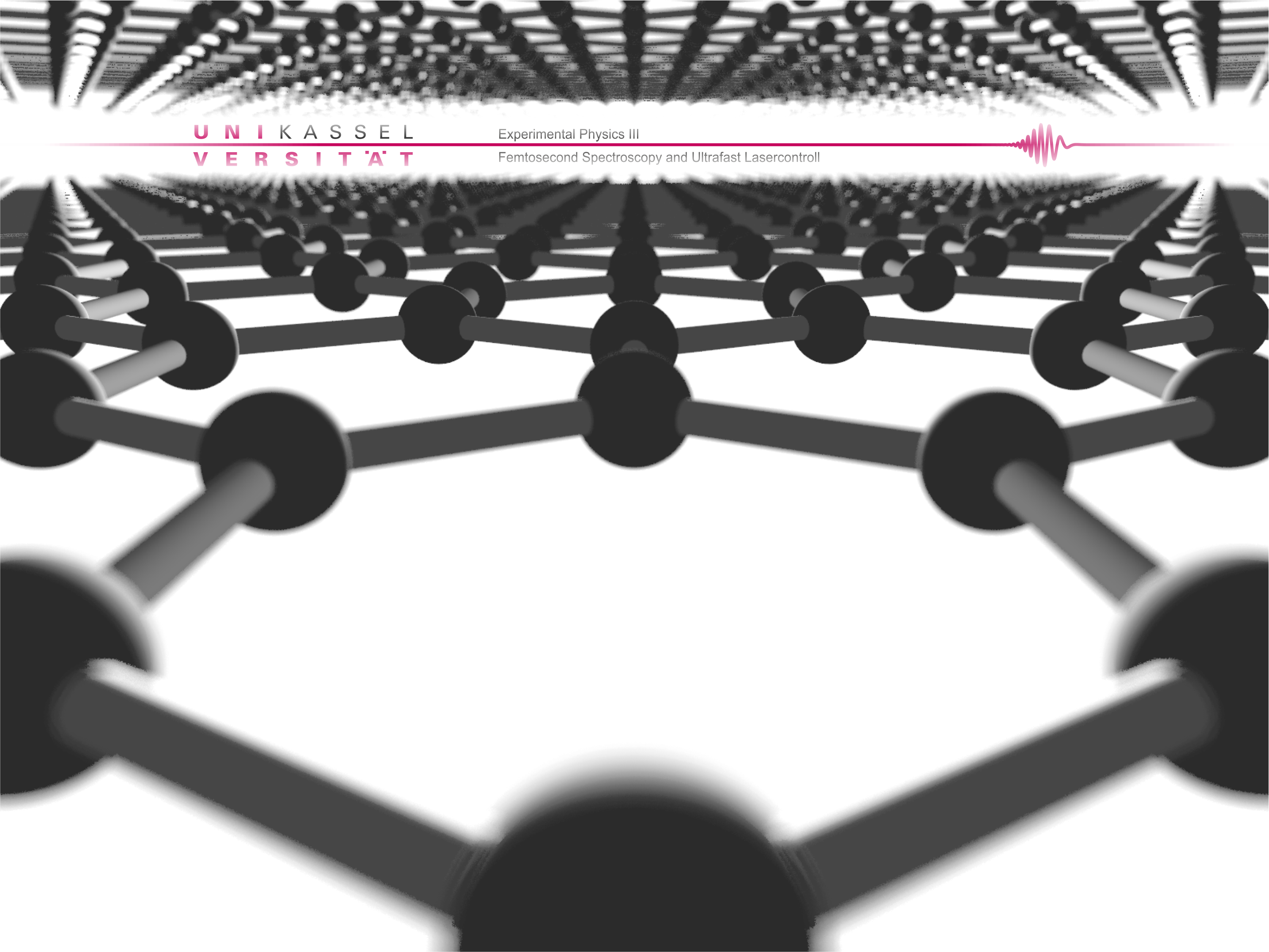 temporal pulse
characterization
lattice dynamics
in graphite
UED setup and
spatial resolution
outline
1
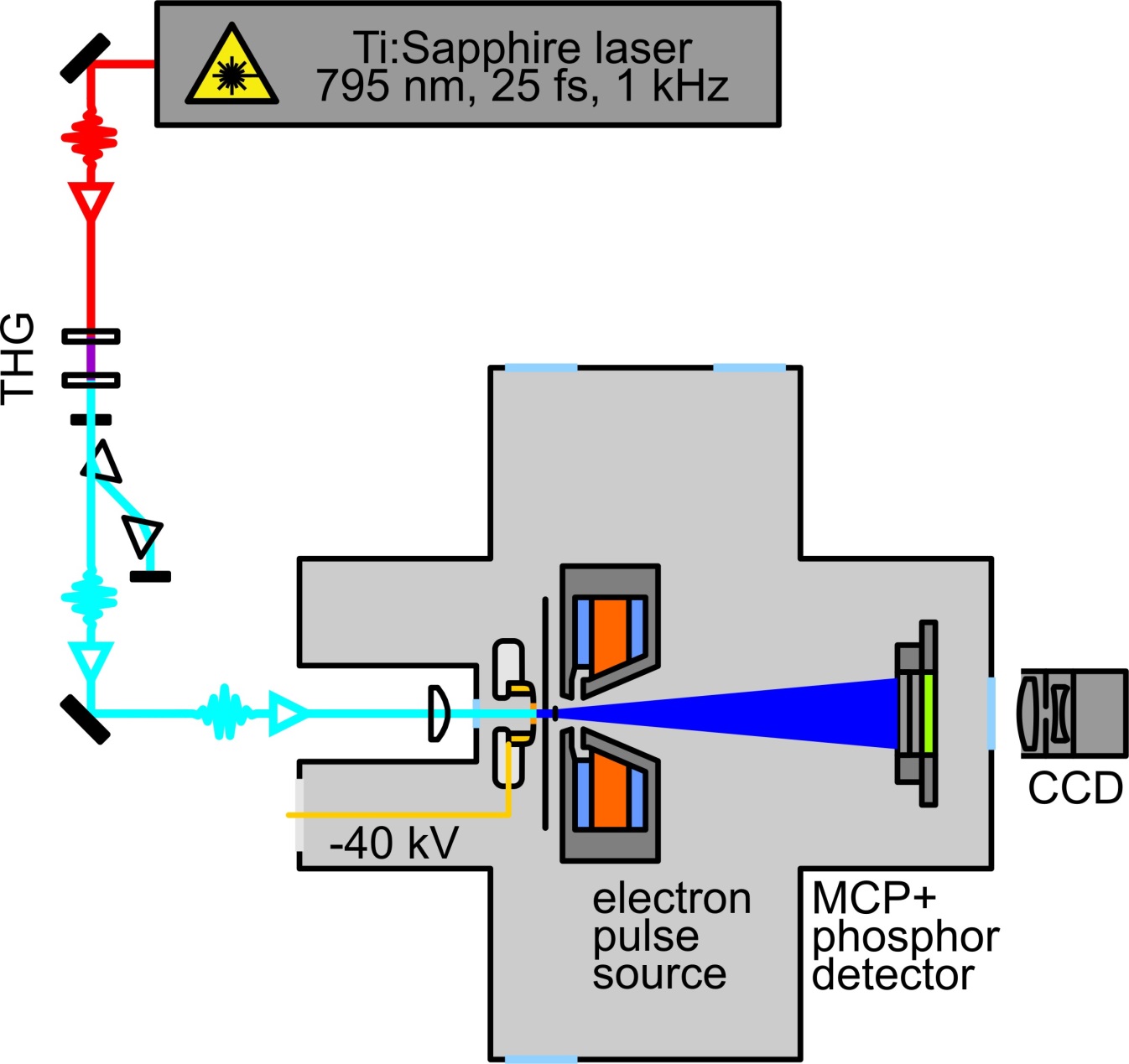 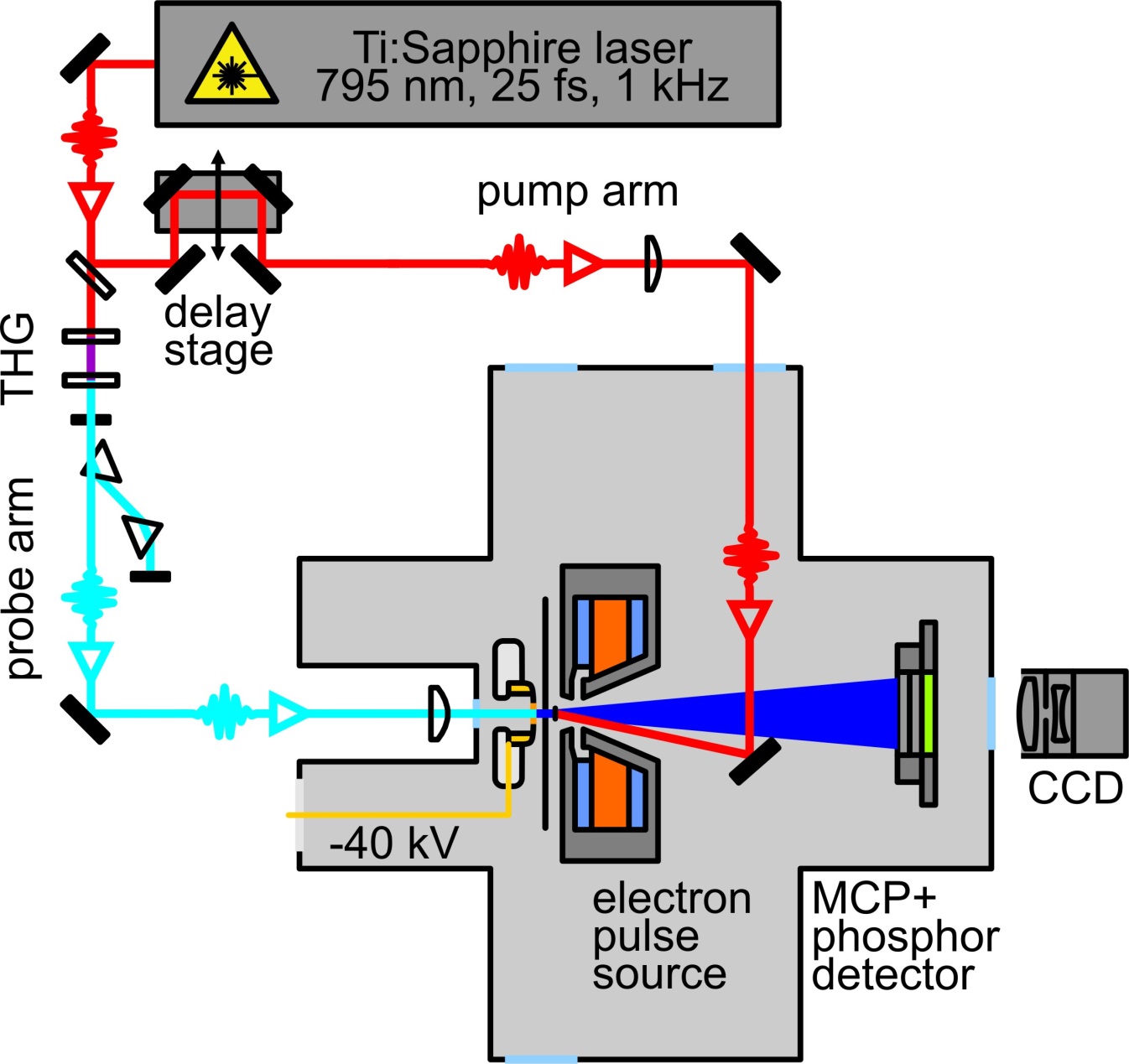 3 nm thin freestanding
single crystalline graphite
preparation with micro-mechanical exfoliation and transfer on Quantifoil® gold TEM-grid
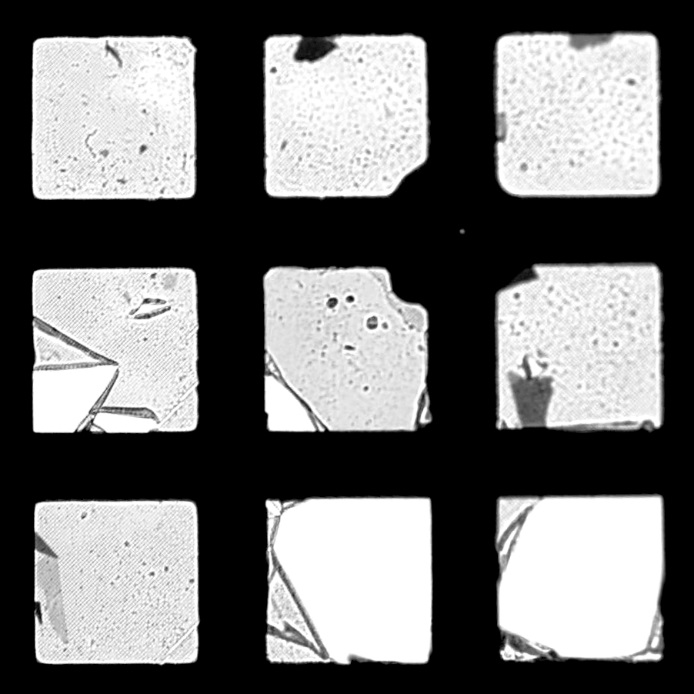 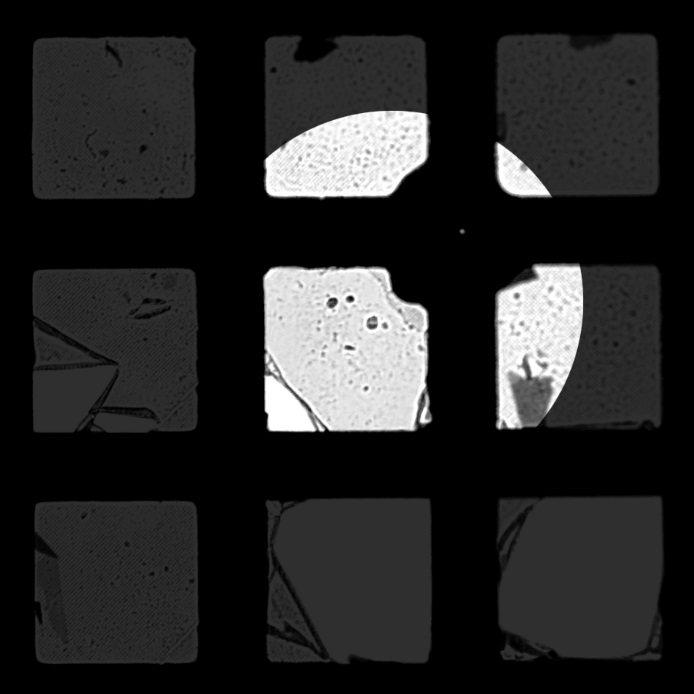 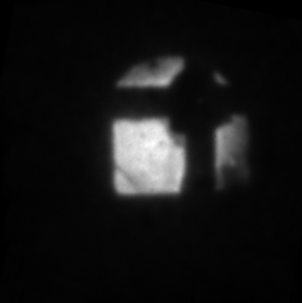 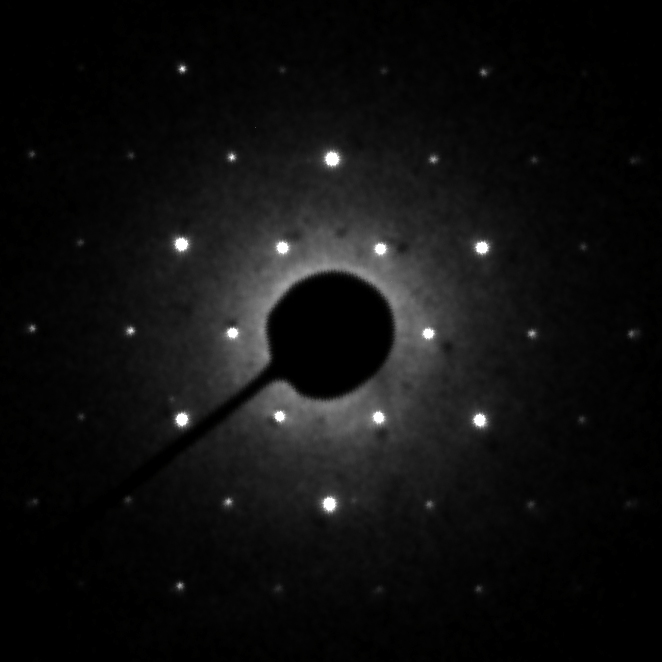 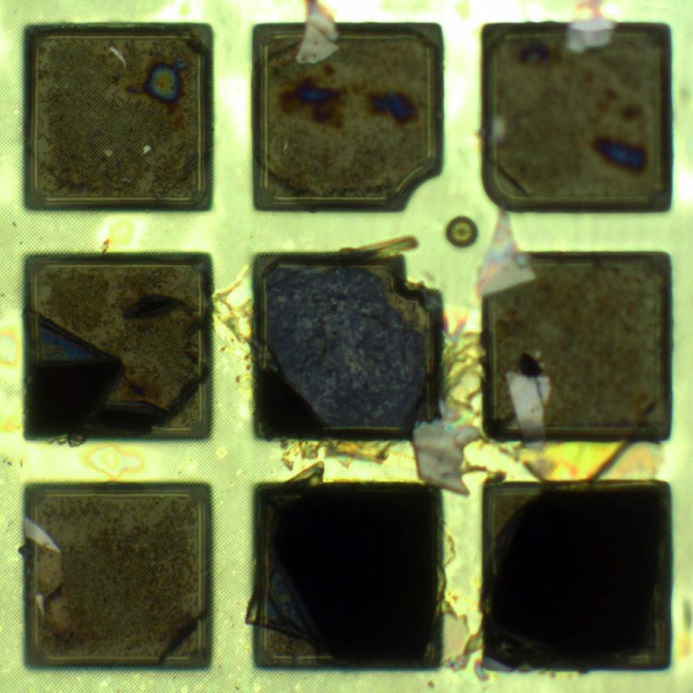 100 µm
40 keV electron
transmission image
40 keV electron
diffraction pattern
main parameter:
acc. voltage:    40 kV
acc. field:         11.4 kV/mm
pulse radius:    ~ 75 µm
source radius:  2 µm - 30 µm
optical white light
microscope image
in reflection
optical white light
microscope image
in transmission
J. C. Meyer et al.,
Appl. Phys. Lett. 92, 123110 (2008)
electron diffraction setup
4
[Speaker Notes: setup overview]
electron pulse source
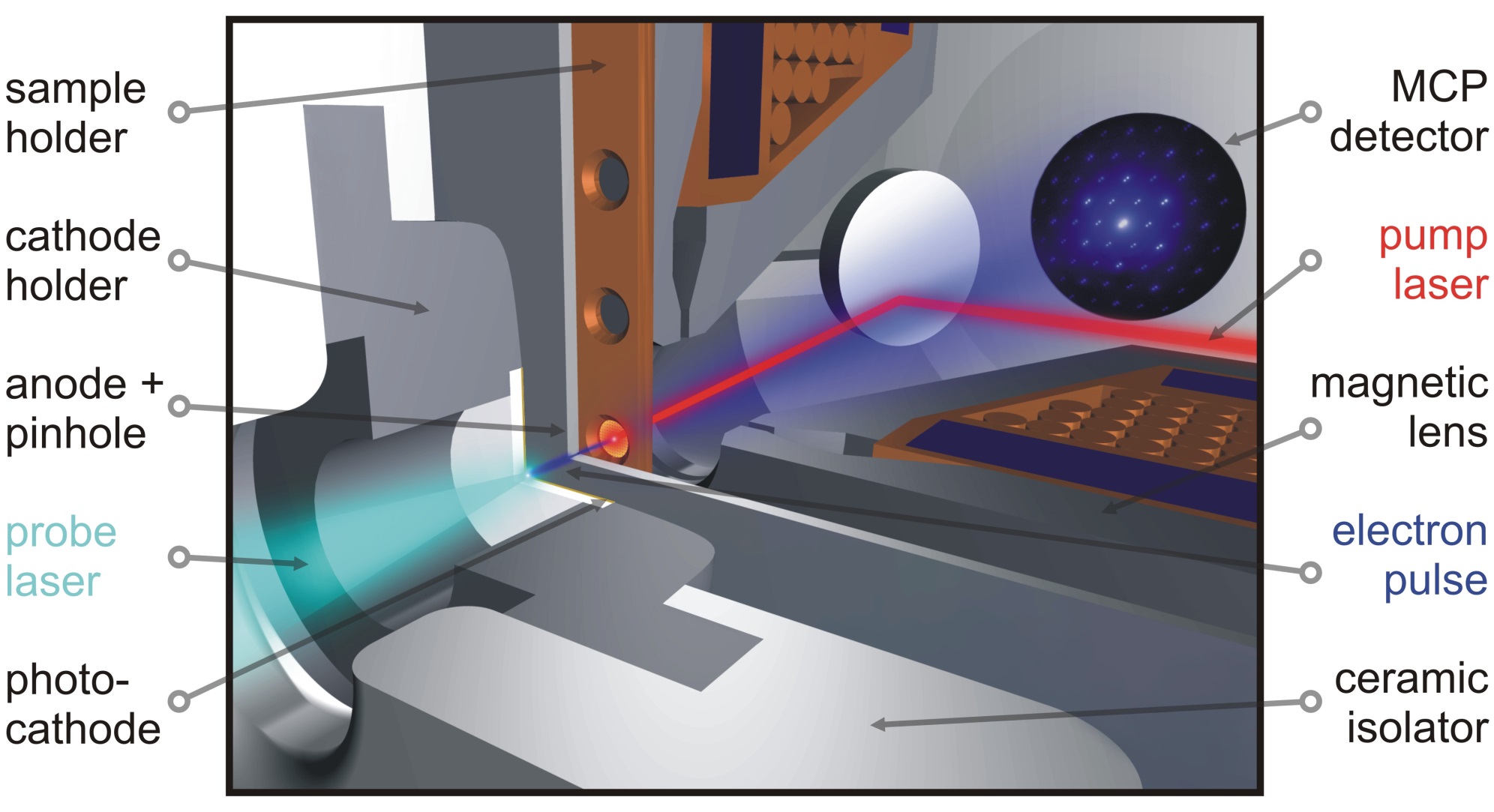 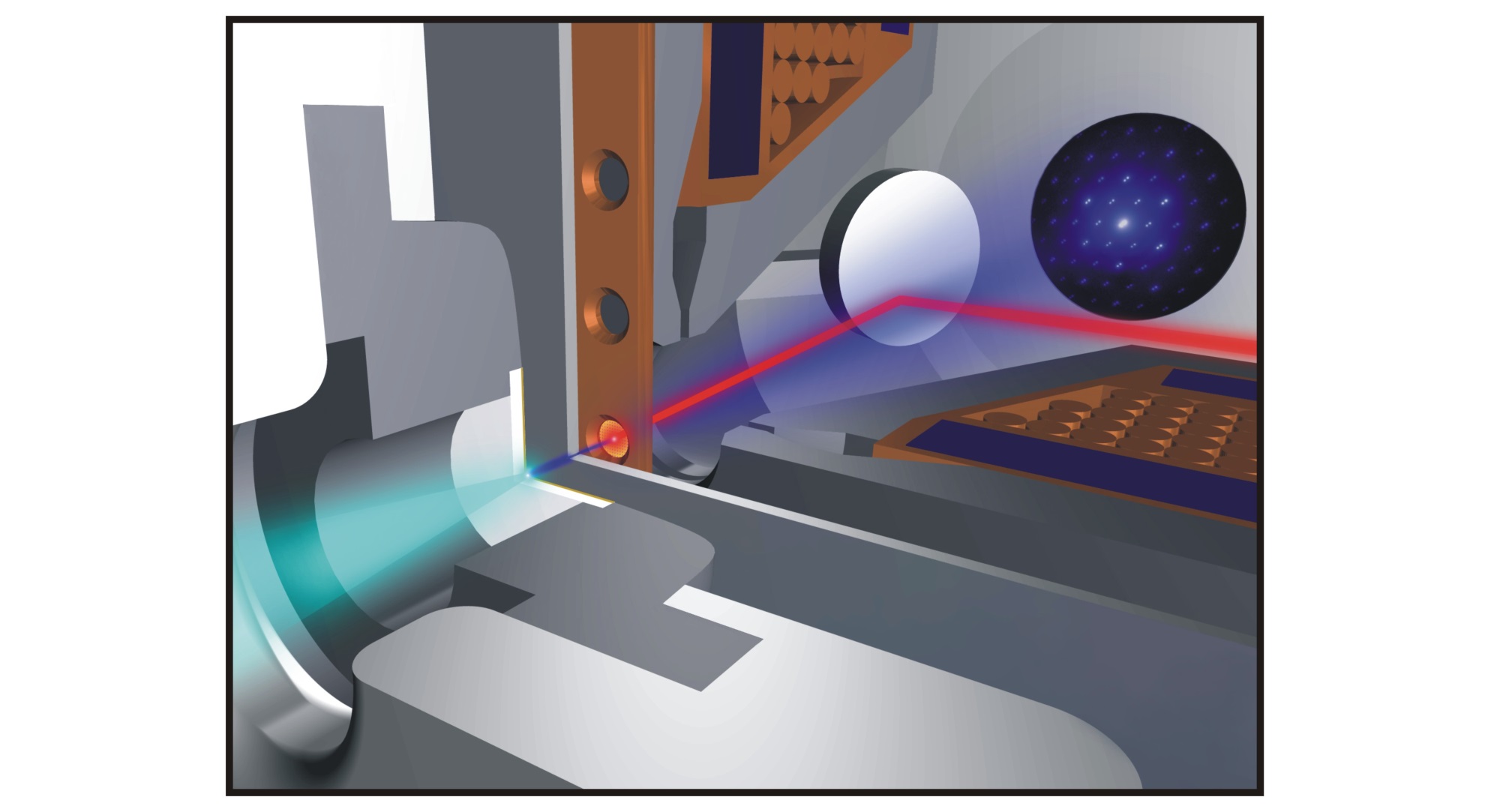 8.5 mm cathode-sample distance
electron diffraction setup
5
[Speaker Notes: source in detail
DONT FORGET DETAIL DISCRIPTION!]
spatial resolution
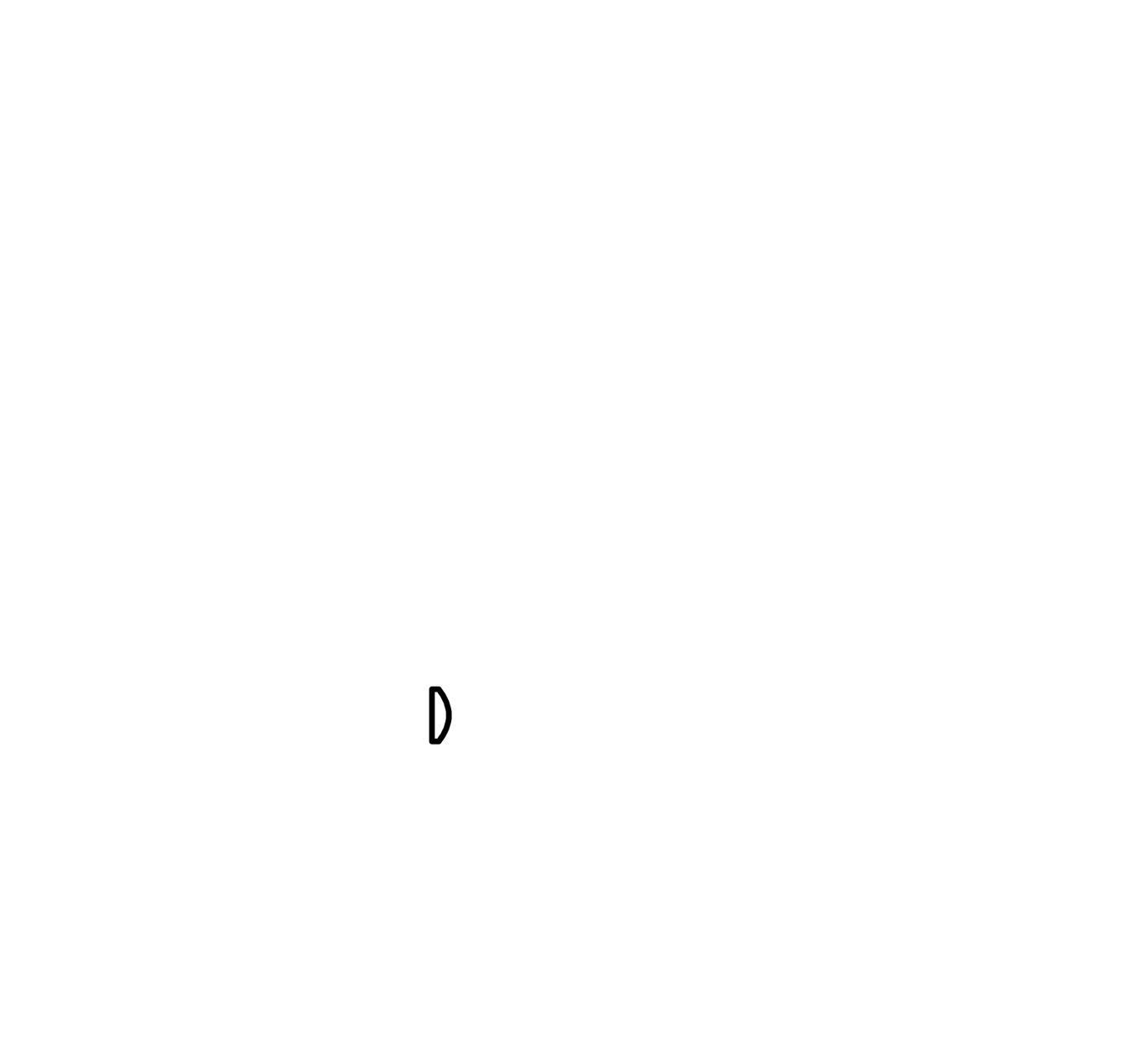 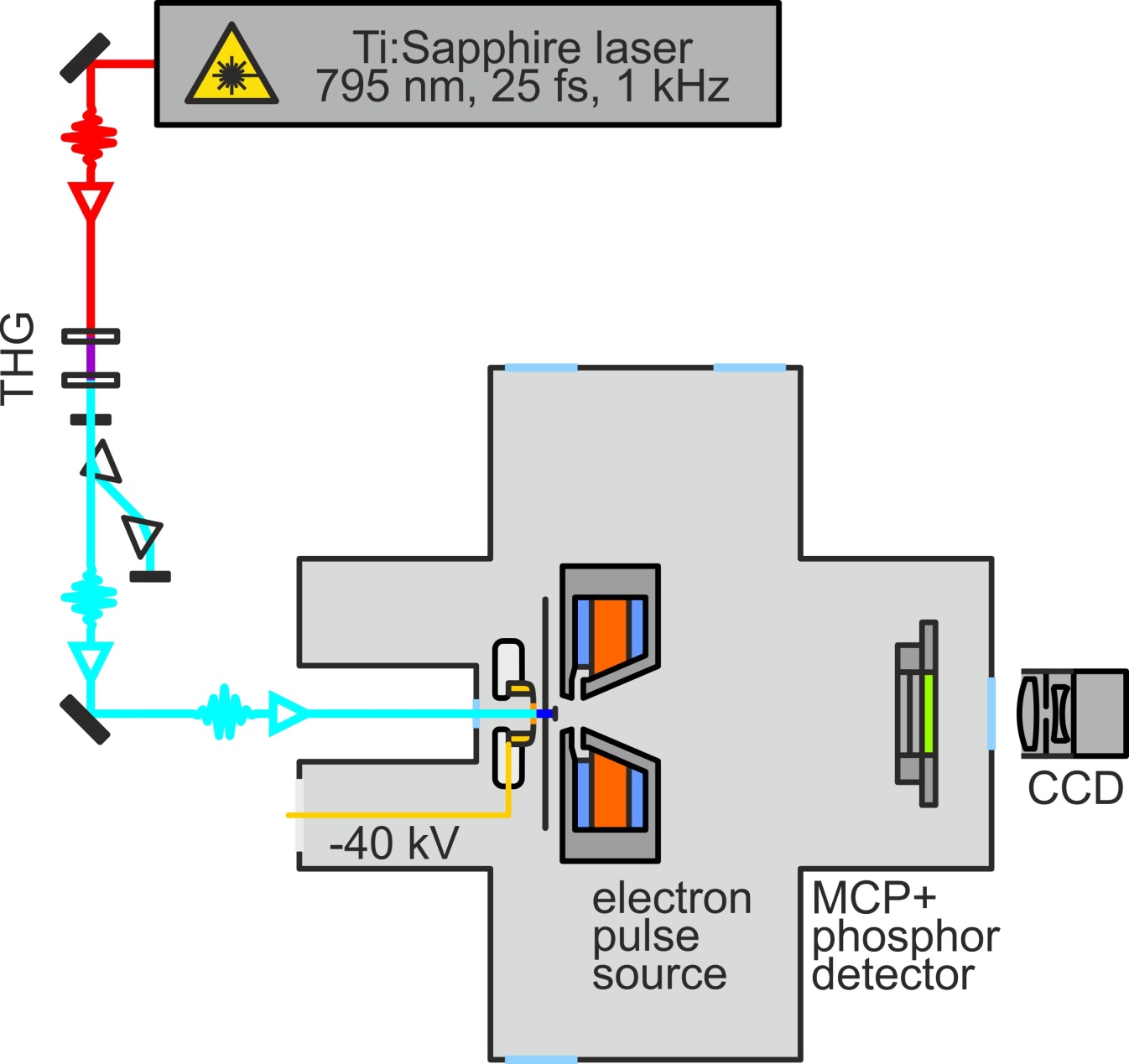 Characterization
electron source size
↔ transerve coherence length
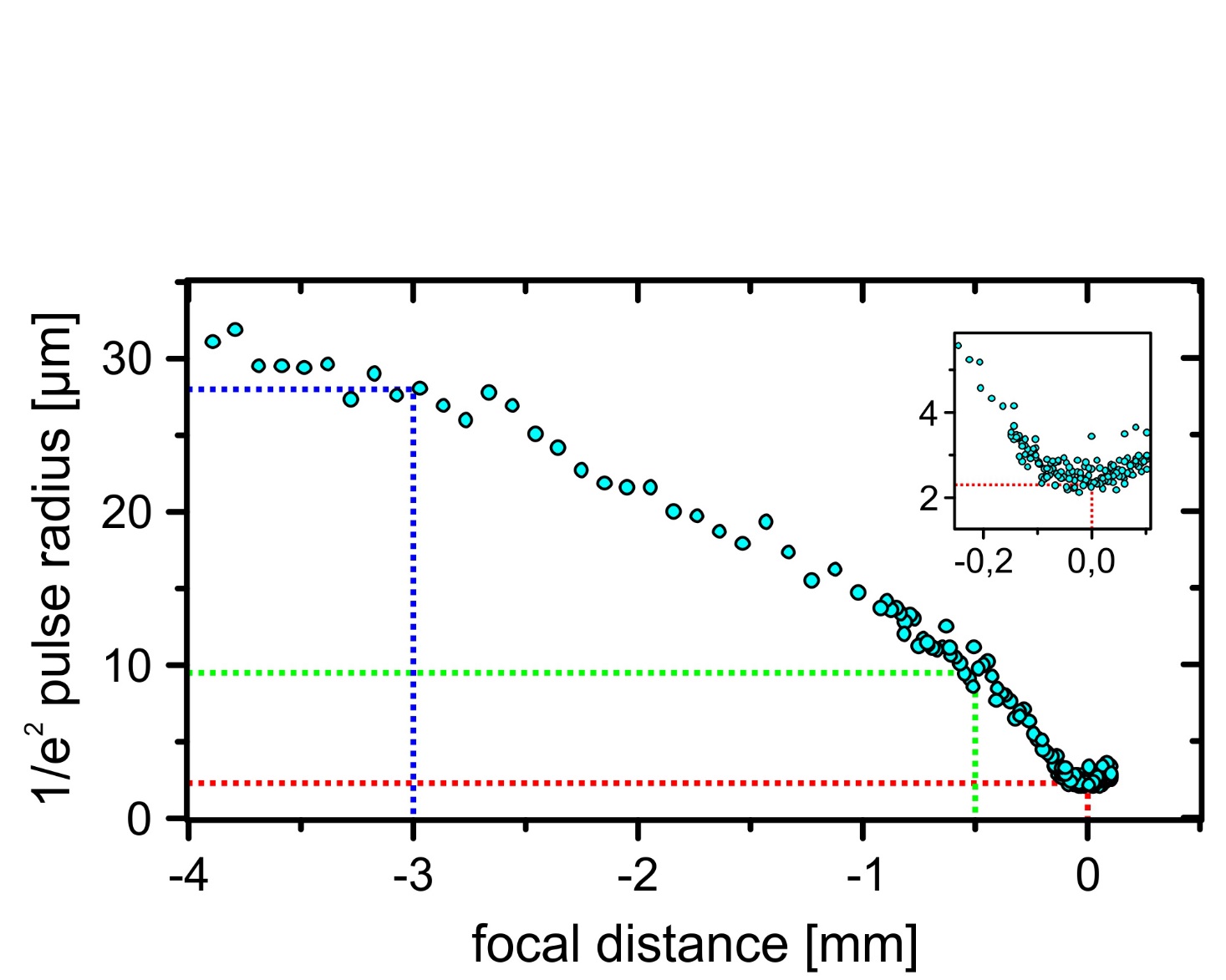 THG pulse beam size
knife edge method
28.0 µm
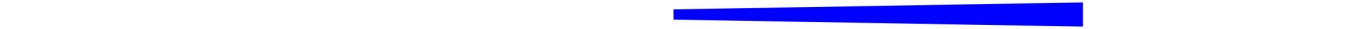 9.5 µm
2.3 µm
spatial resolution studies
6
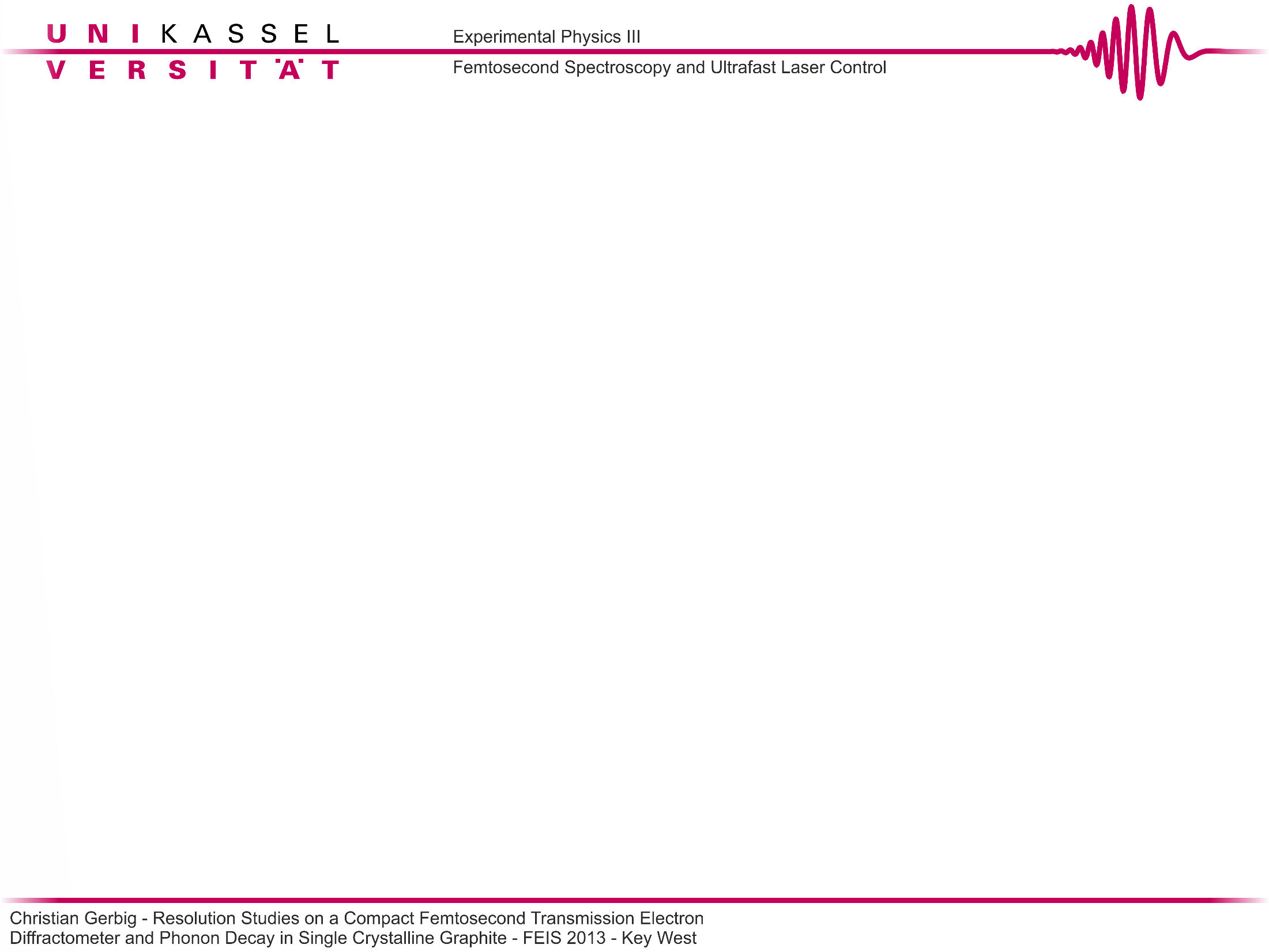 spatial resolution
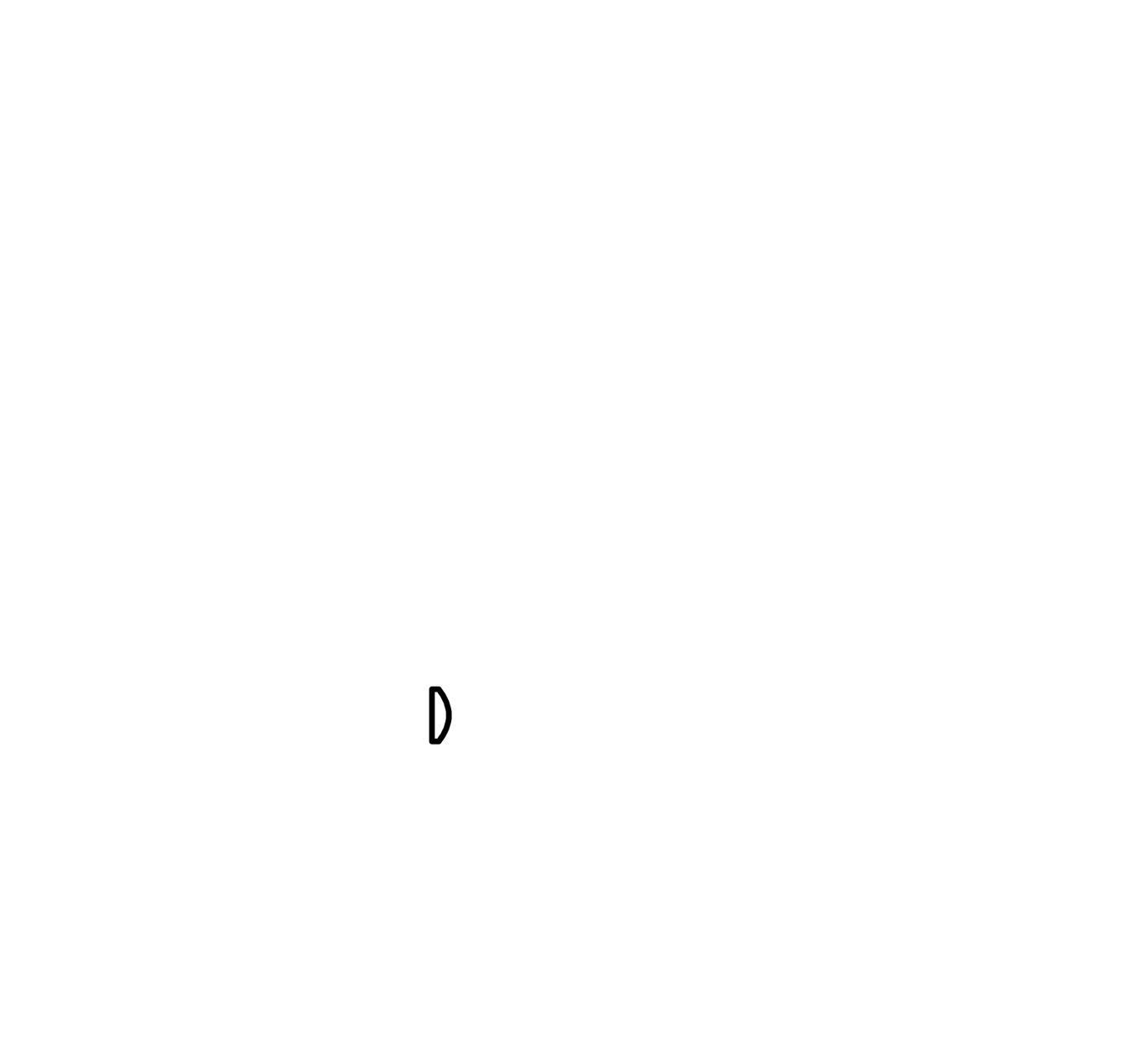 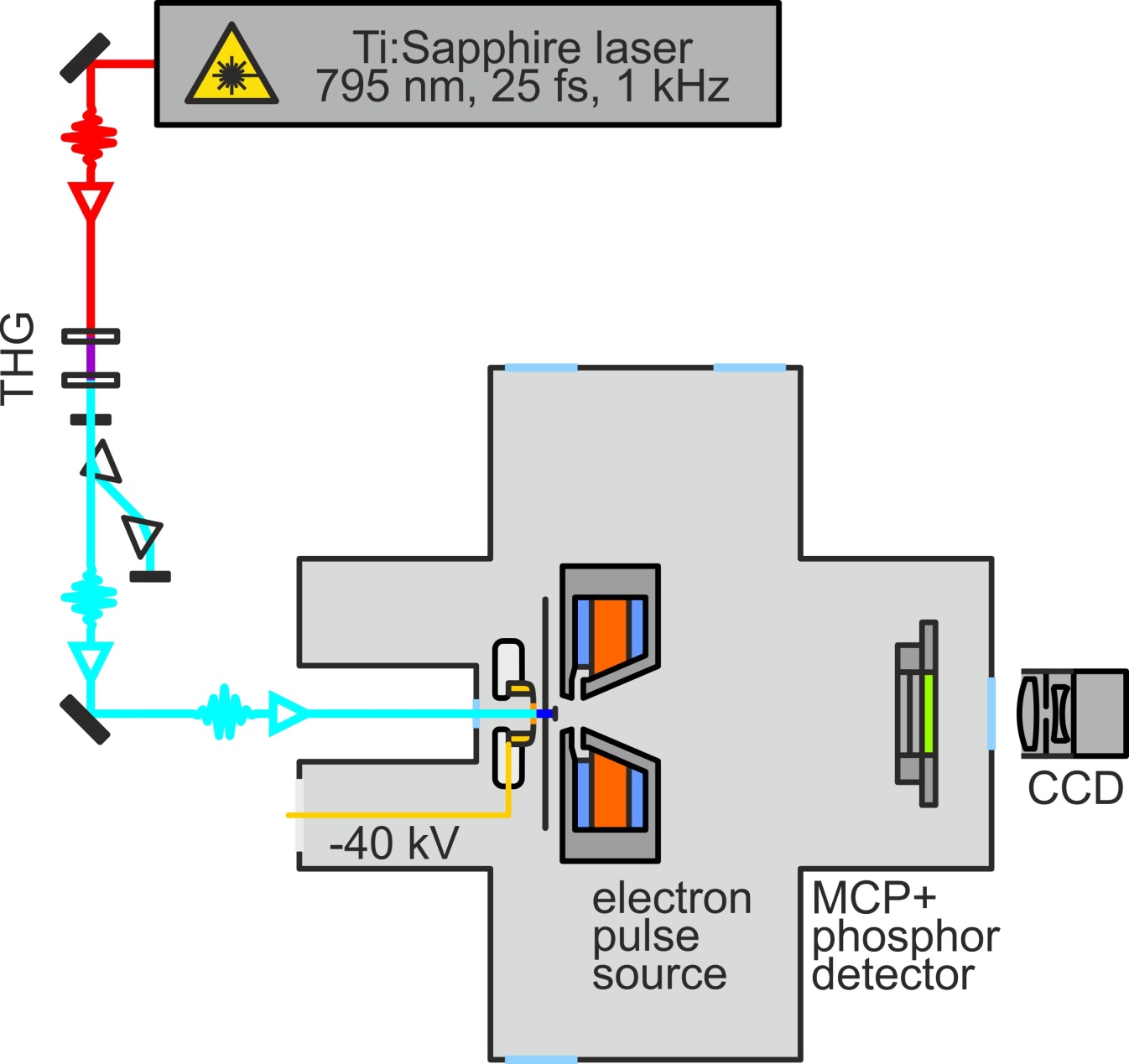 electron source size
↔ transerve coherence length
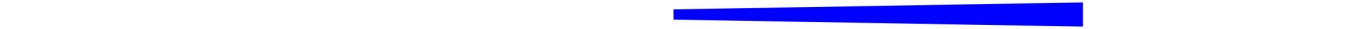 spatial resolution studies
5
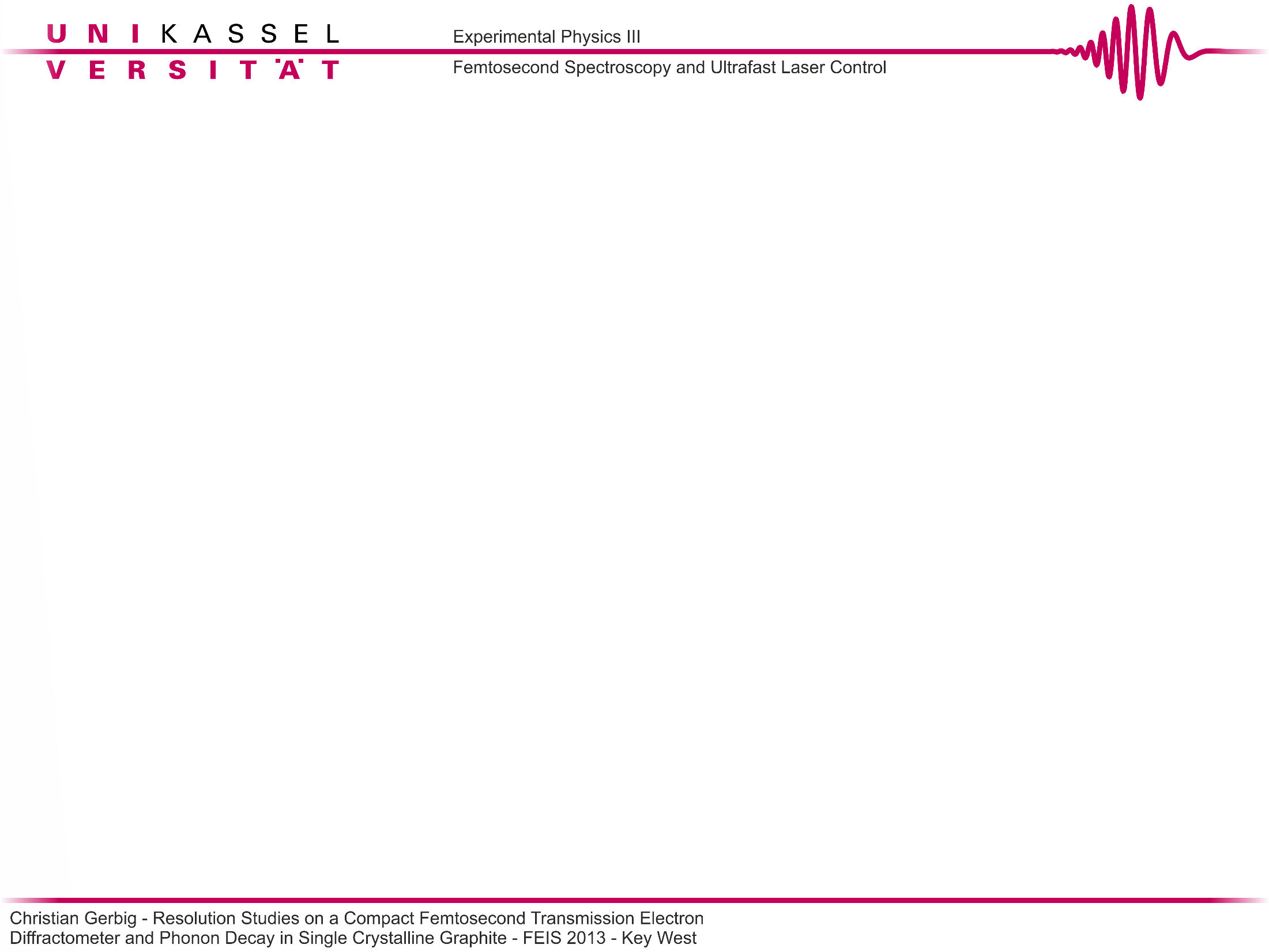 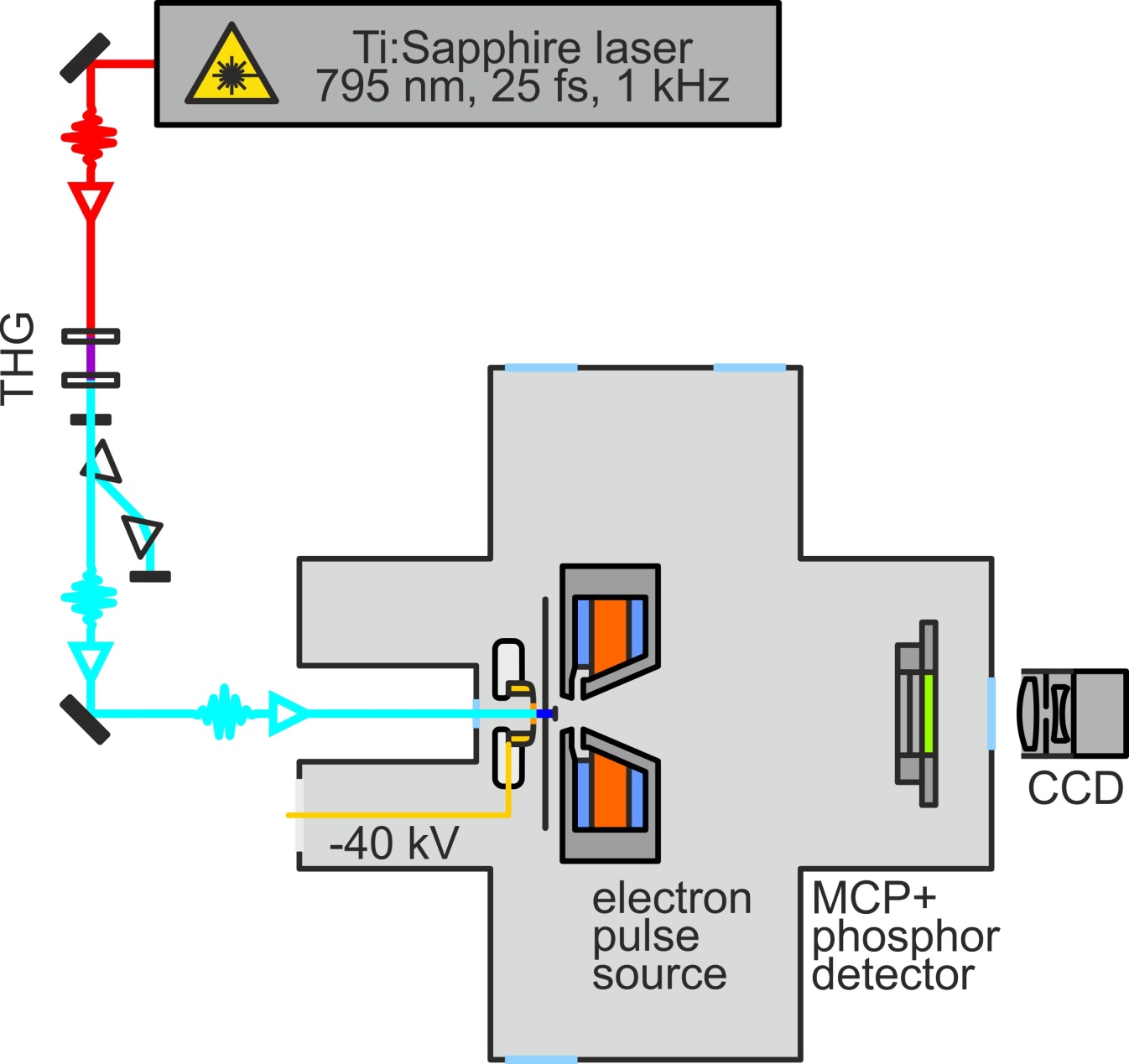 Experimental Physics III
Femtosecond Spectroscopy and Ultrafast Laser Control
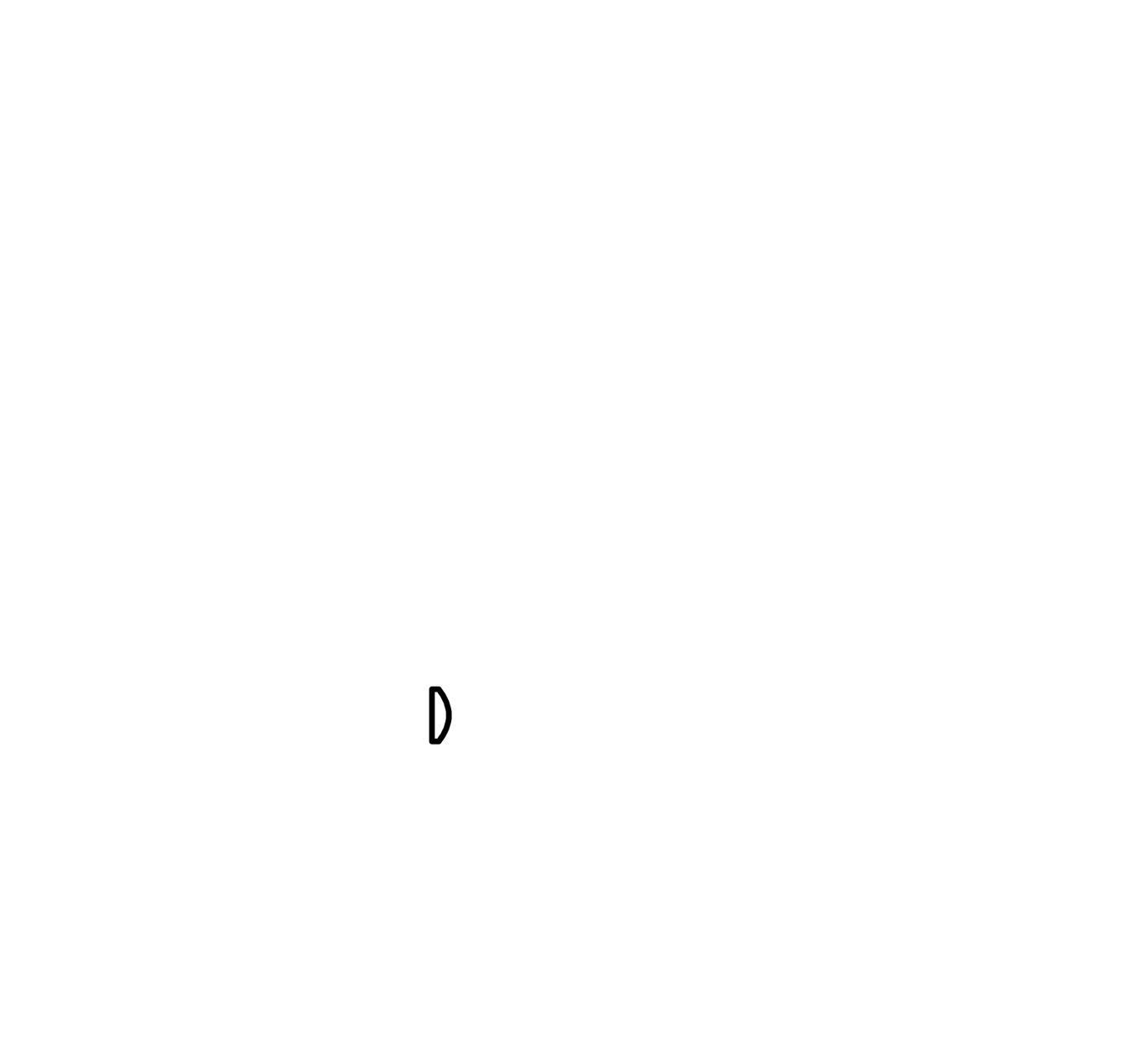 spatial resolution
electron source size
↔ transerve coherence length
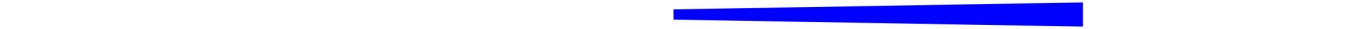 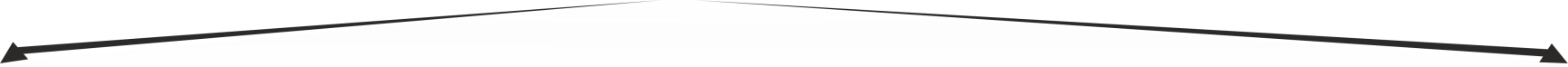 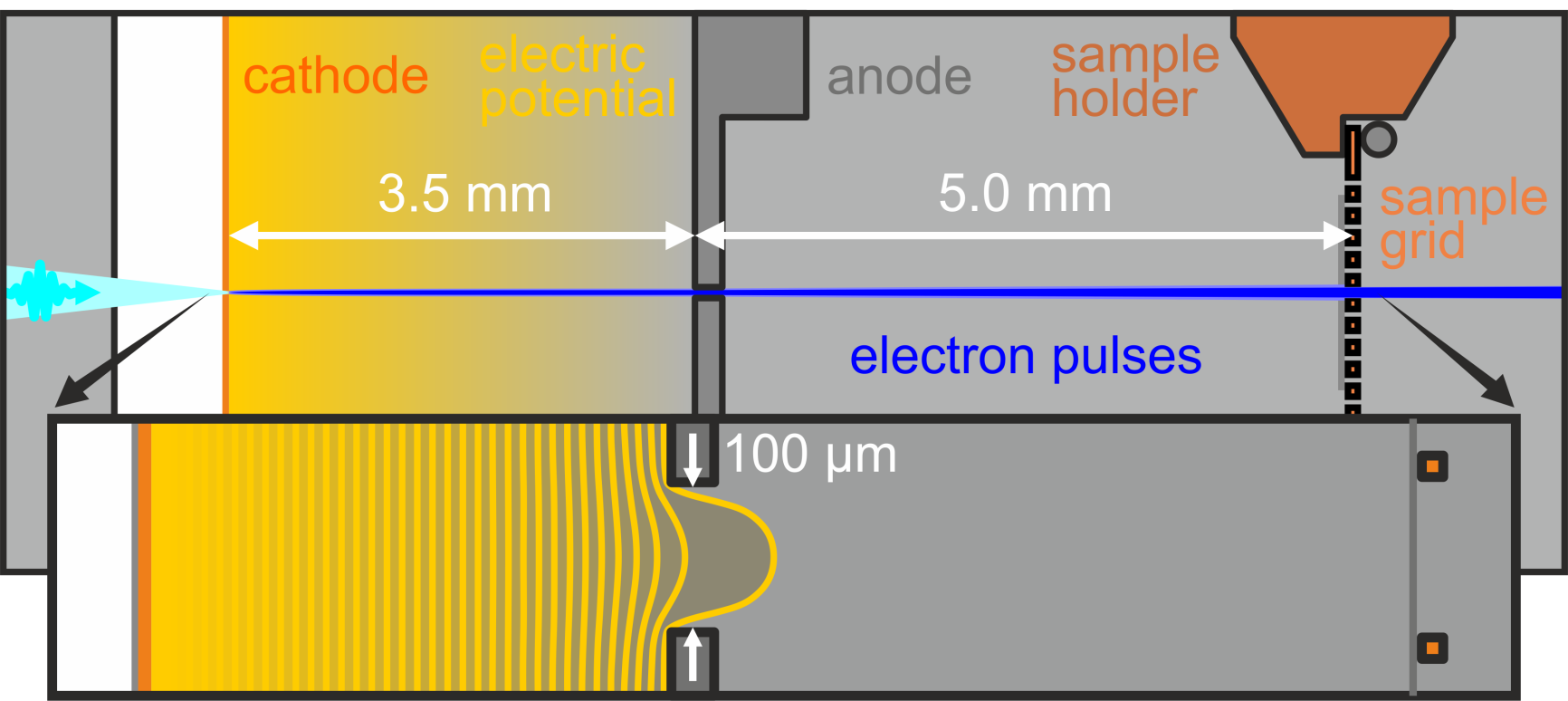 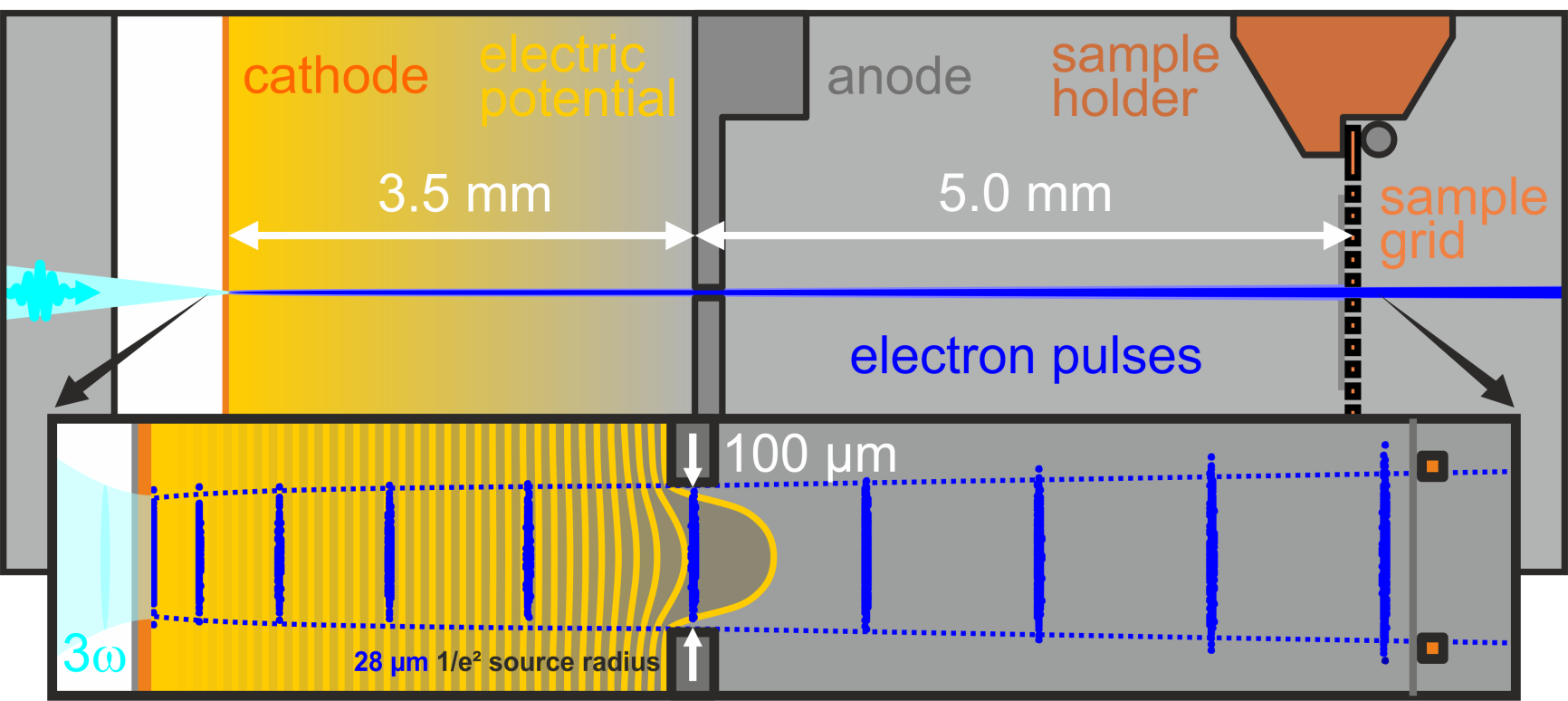 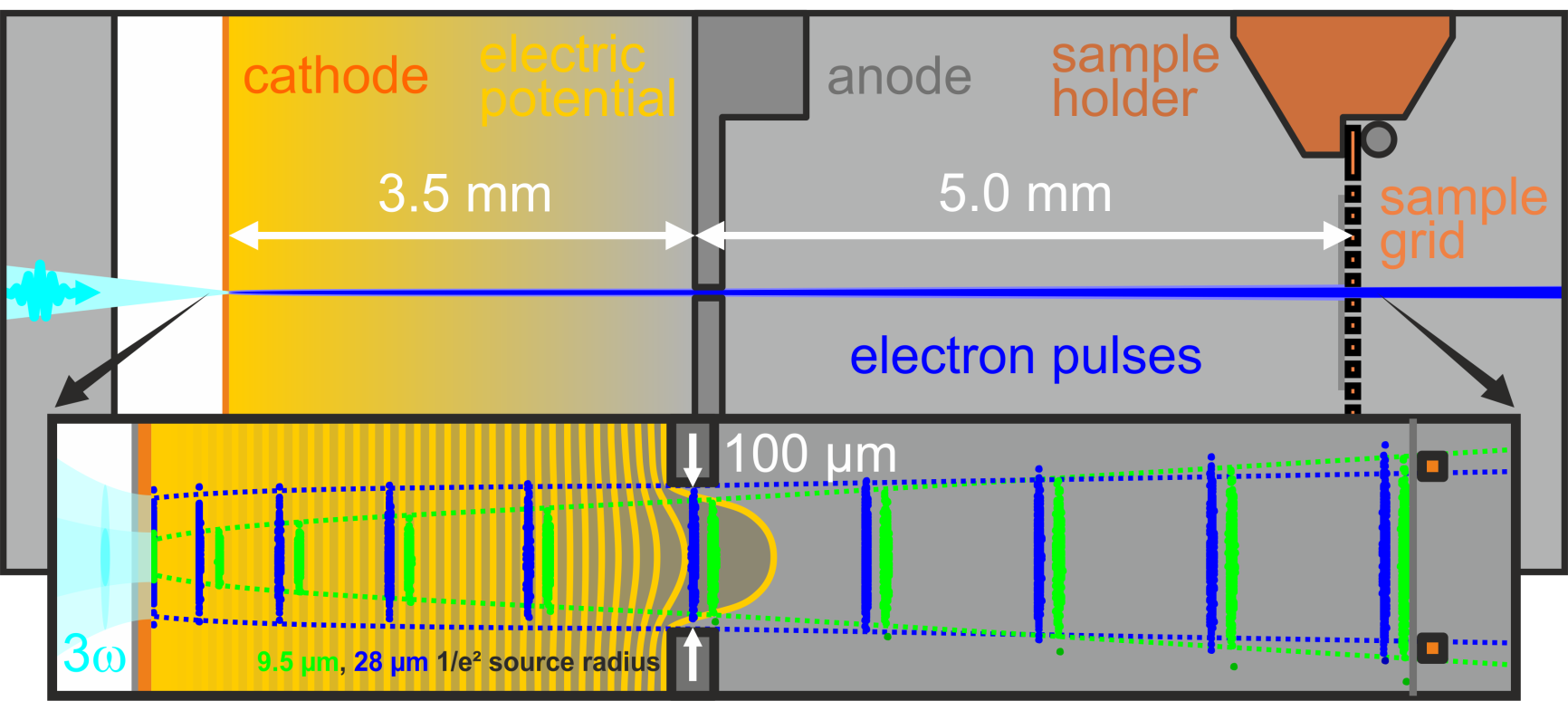 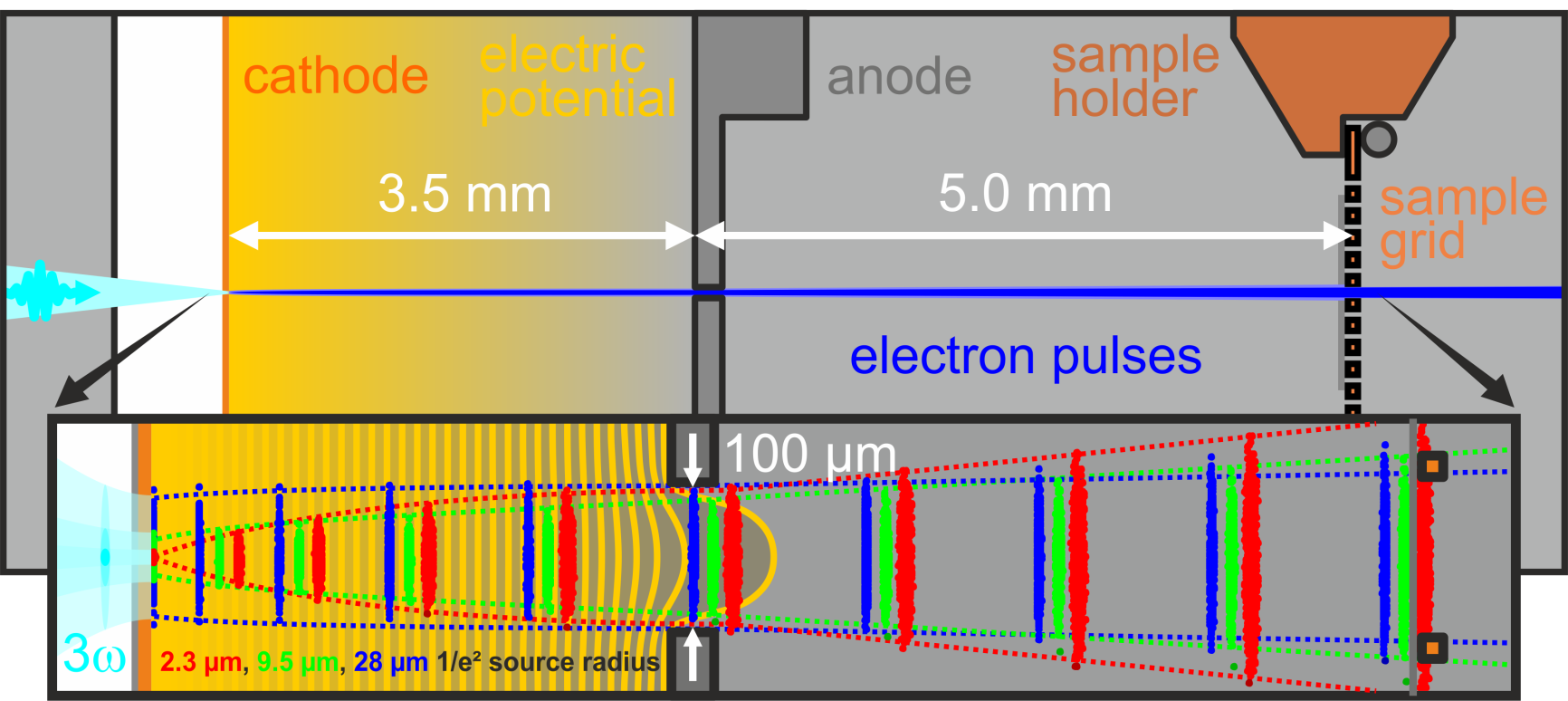 spatial resolution studies
6
source image expansion
w0 = 9.5 µm
w0 = 2.3 µm
w0 = 28.0 µm
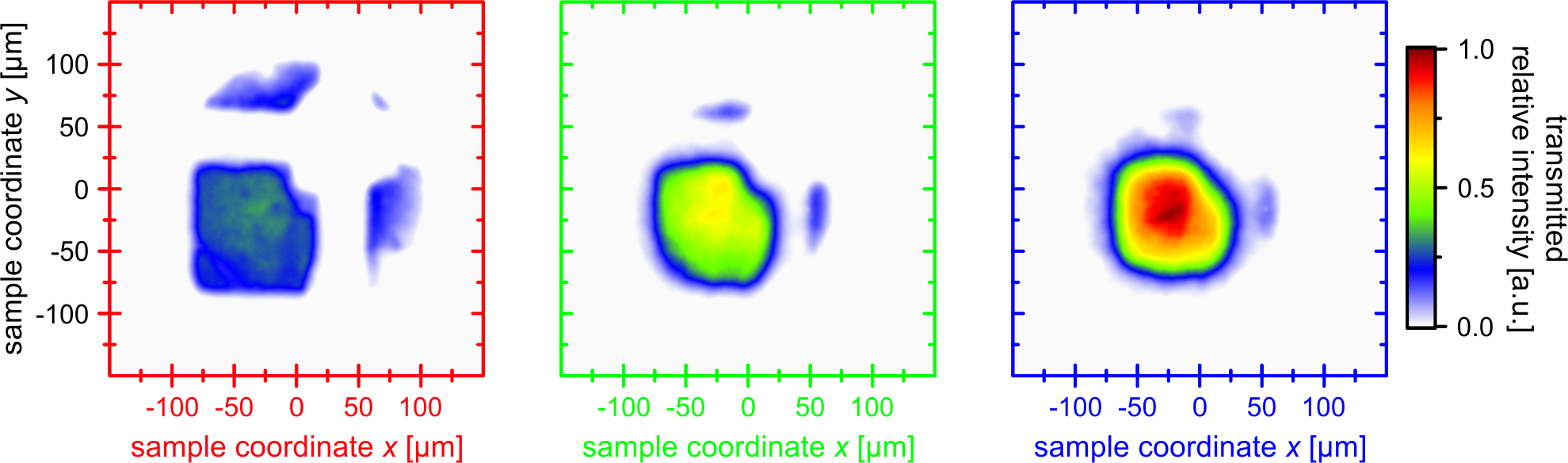 measured
ws = 52 µm
ws = 85 µm
ws = 49 µm
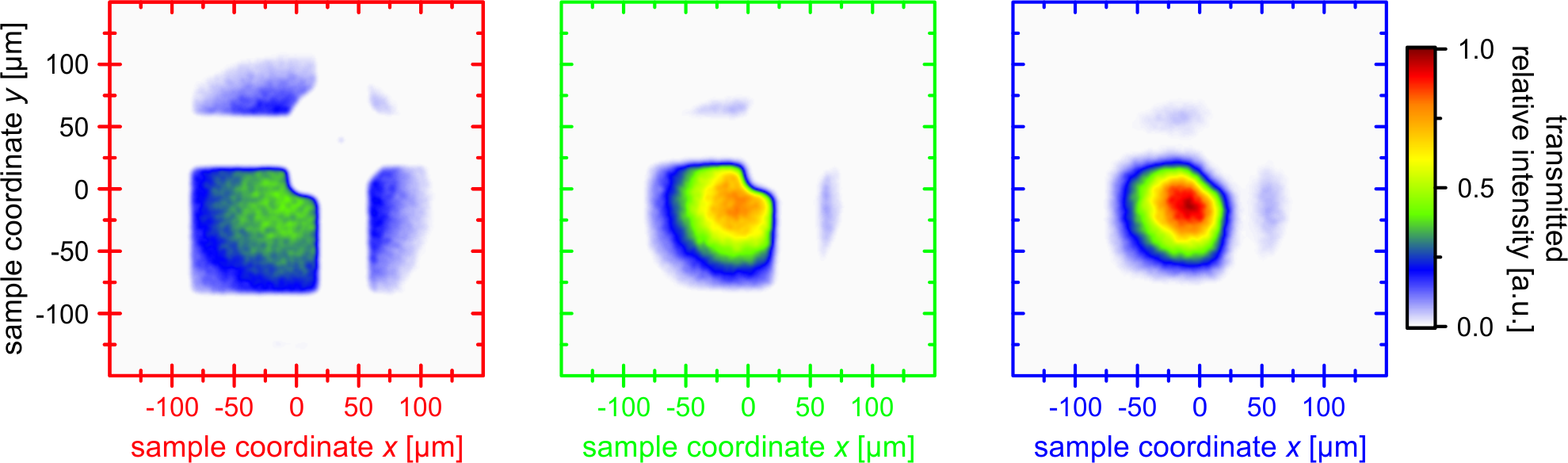 transerve coherence length from simulation via emittance:
first approximation for transerve coherence length:
simulated
xs = 3.3 nm
xs = 4.0 nm
xs = 20.4 nm
xs = 22.2 nm
xs = 1.1 nm
xs = 1.5 nm
spatial resolution studies
7
electron sample diffraction
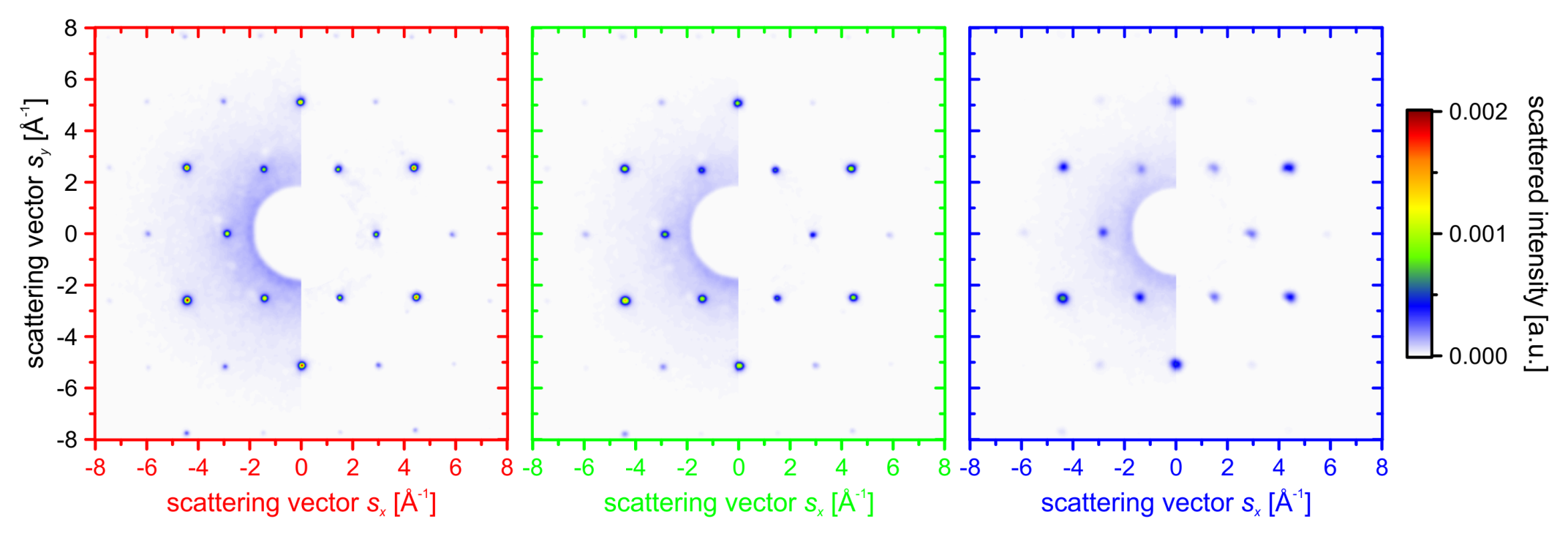 2.3 µm
9.5 µm
28 µm
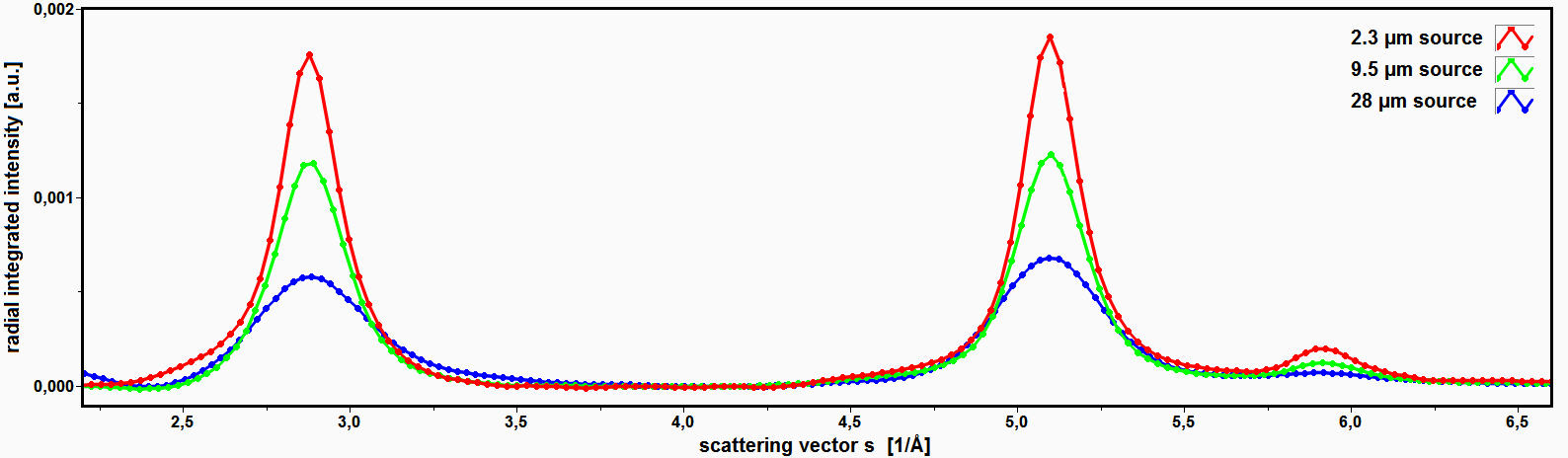 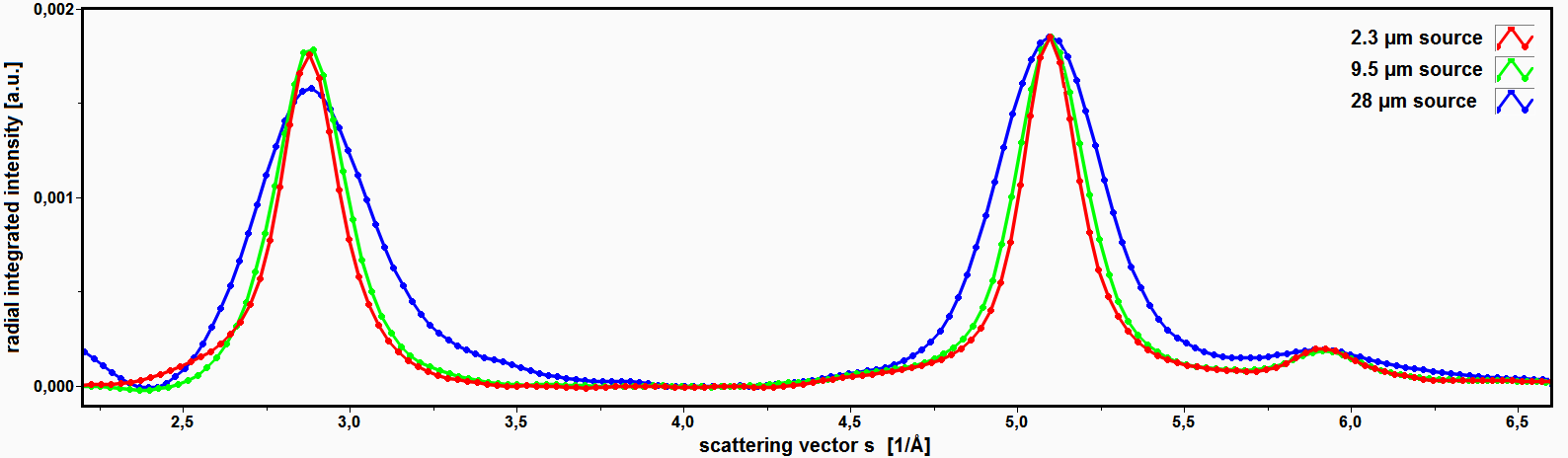 spatial resolution studies
8
transvere coherence from diffraction data
Bragg peak
2D-Gaussian fit
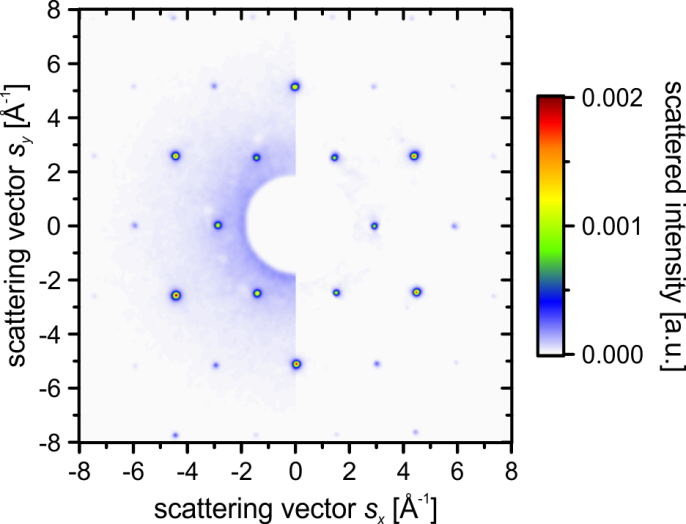 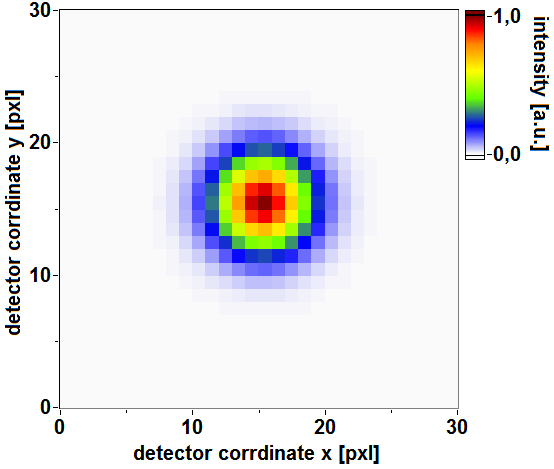 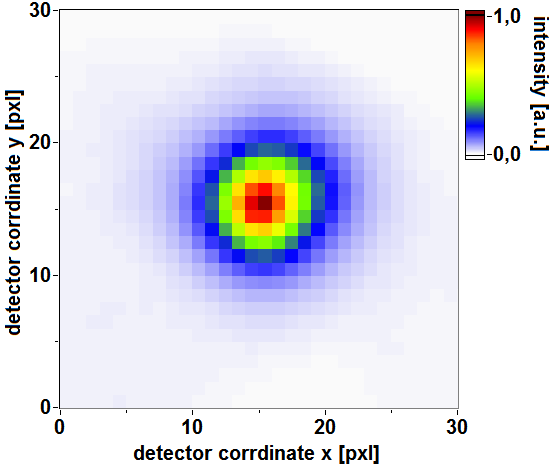 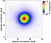 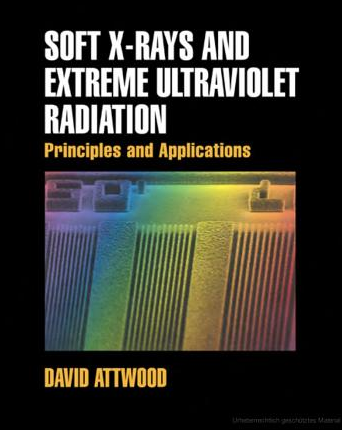 van Cittert-Zernike theorem for a Gaussian source
and 88% optical coherence criterium give:
, with standard deviation         of
spatial resolution studies
10
transvere coherence from diffraction data
measured Bragg peak width is a convolution result:
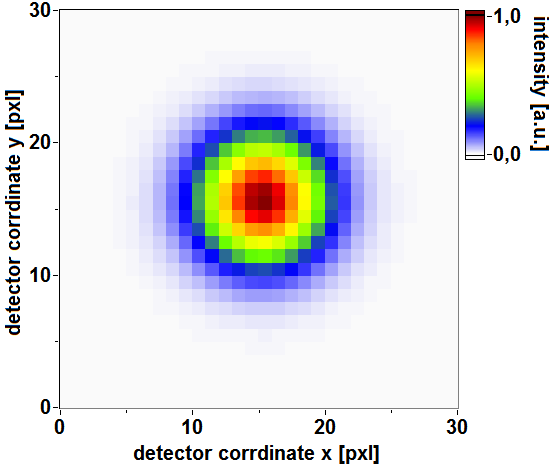 single events
mag. lens  aberration
mag. lens  aberration
detector PSF
detector PSF
deconv. Bragg peak
deconv. Bragg peak
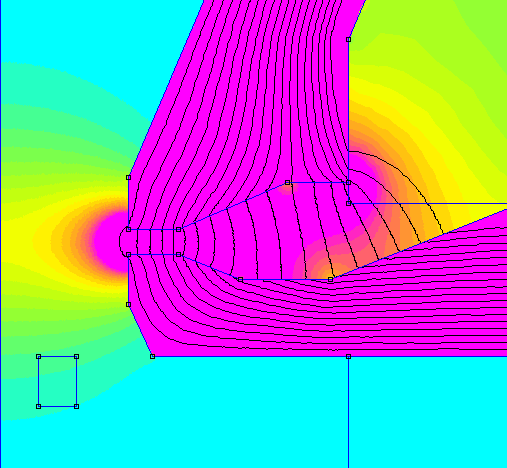 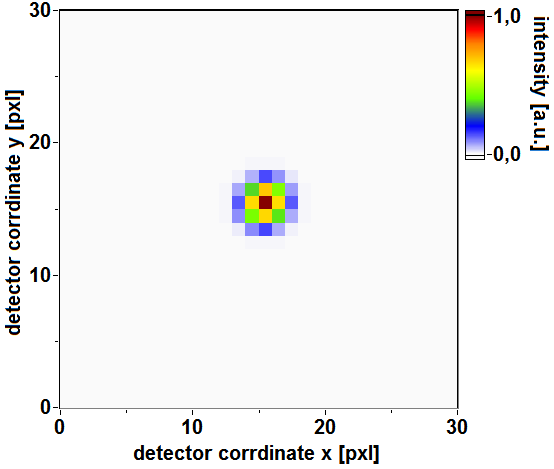 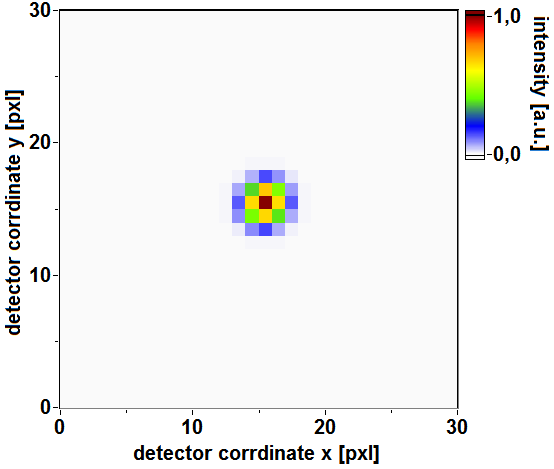 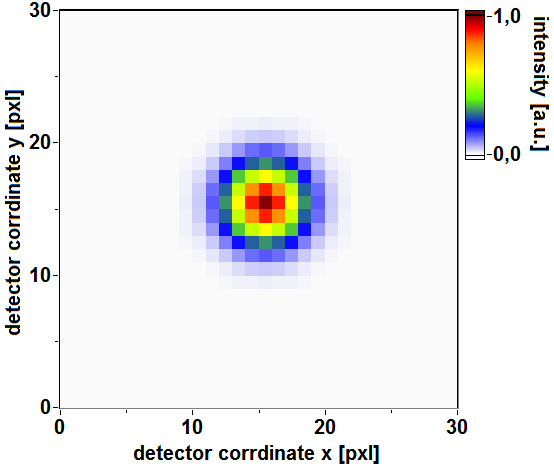 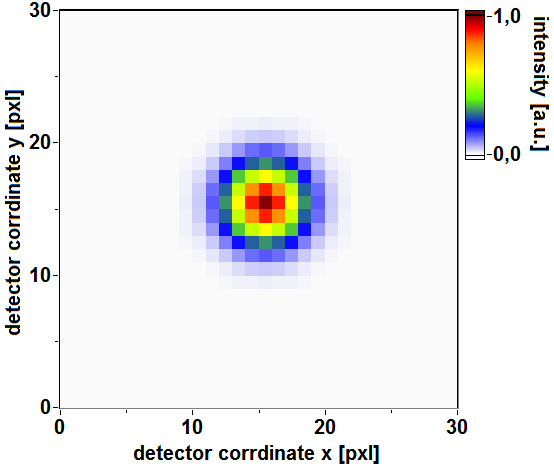 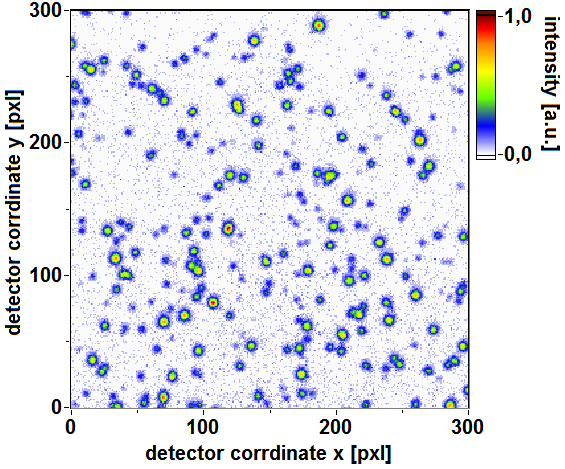 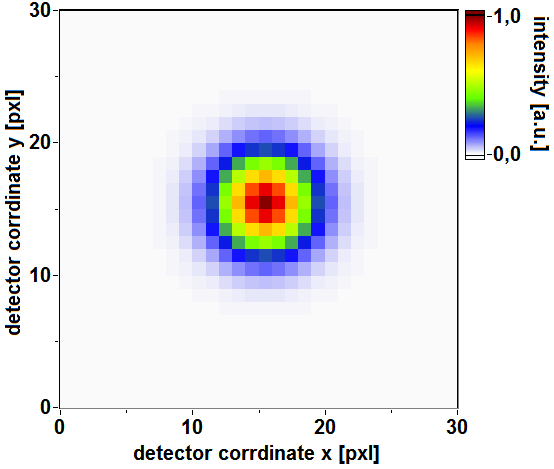 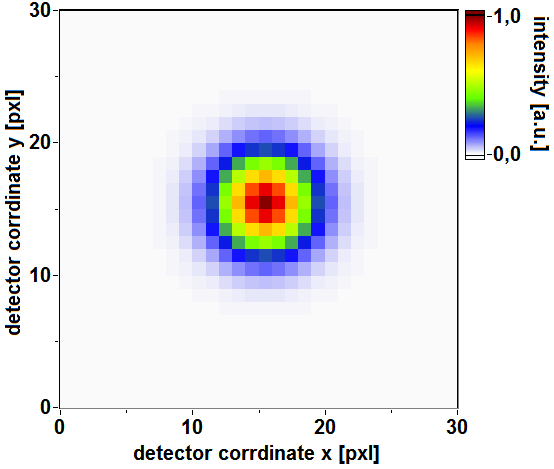 spatial resolution studies
10
transvere coherence from diffraction data
w0 = 9.5 µm
w0 = 2.3 µm
w0 = 28.0 µm
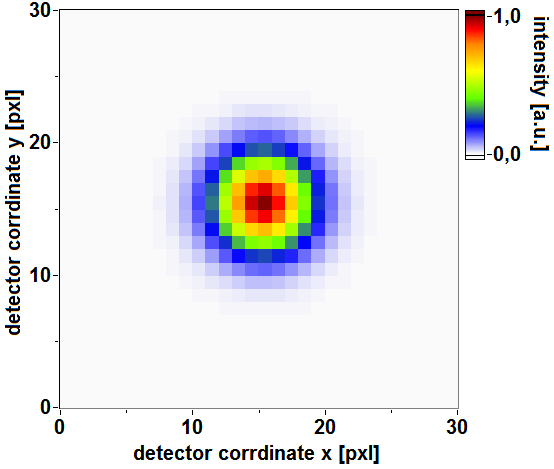 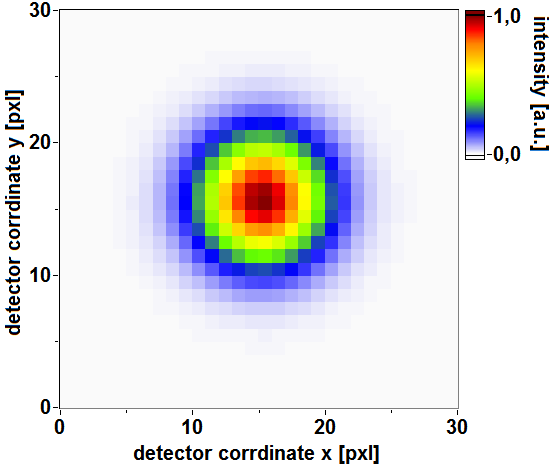 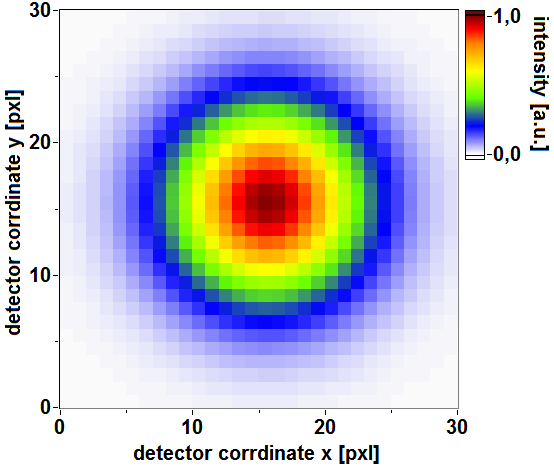 2D Gaussian fit
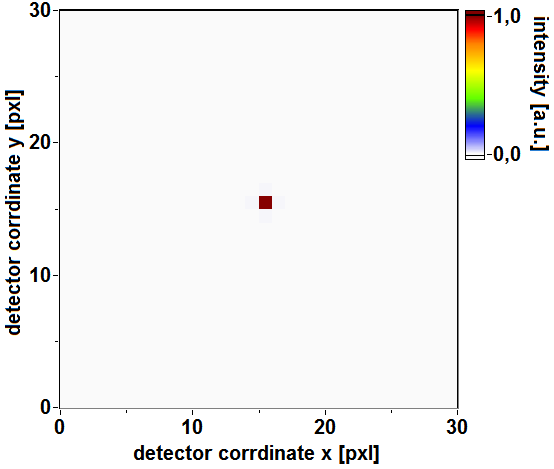 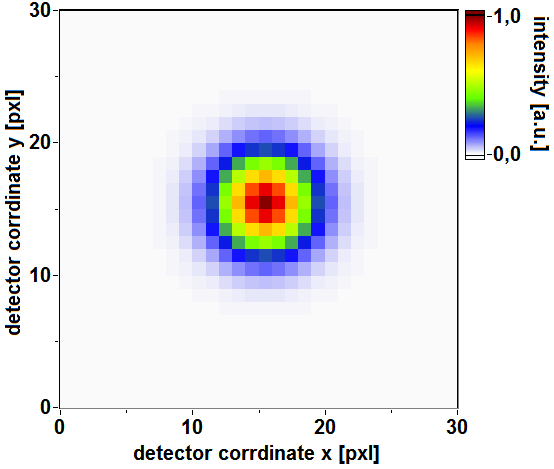 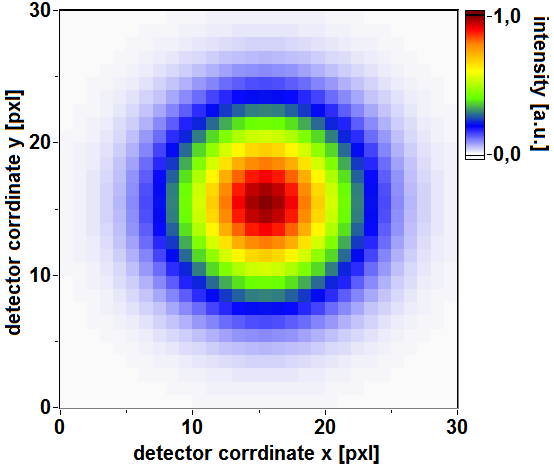 deconvoluted
xi = 2.8 nm
xi = 22.7 nm
xi = 1.6 nm
spatial resolution studies
11
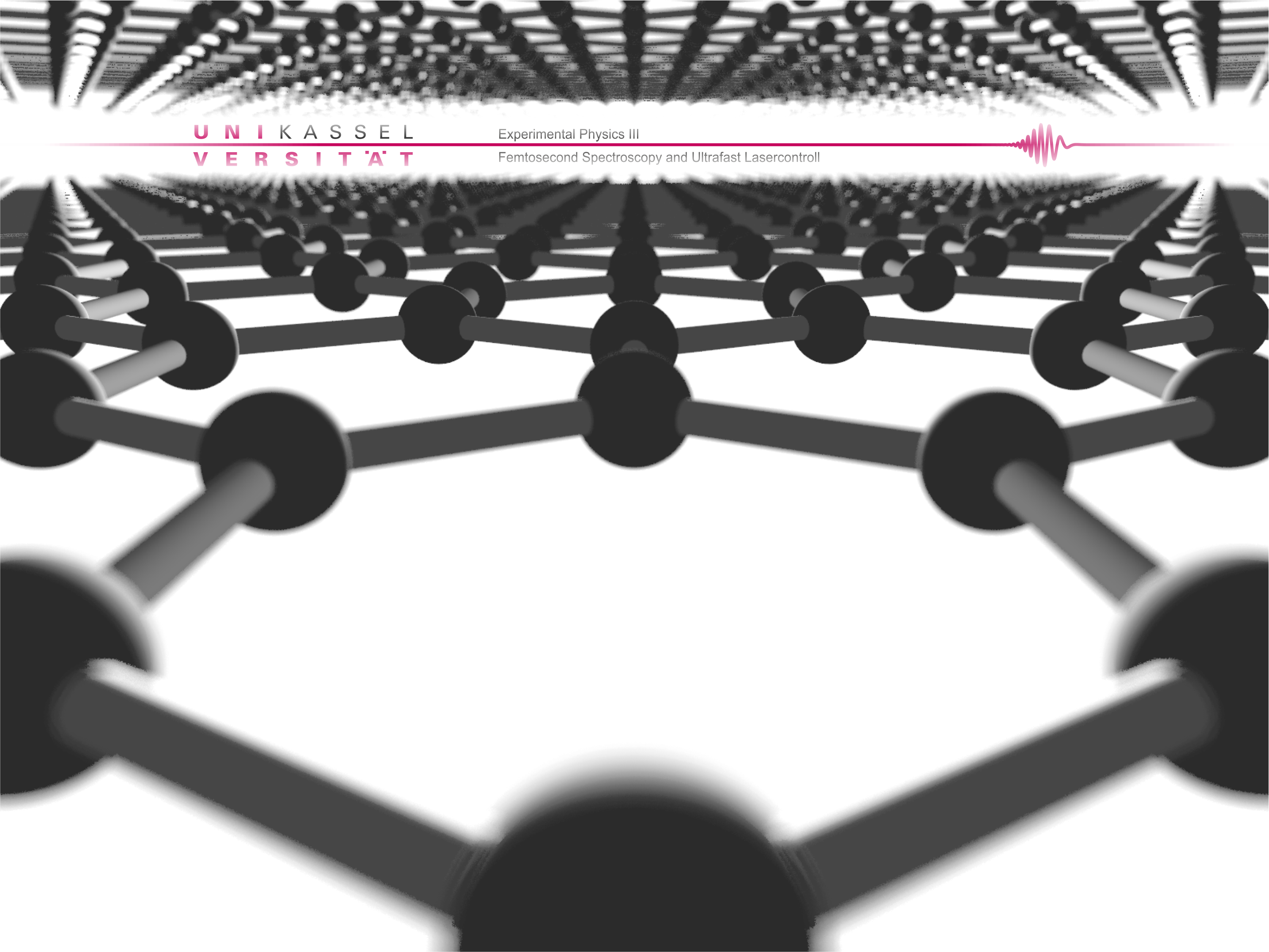 temporal pulse
characterization
lattice dynamics
in graphite
UED setup and
spatial resolution
12
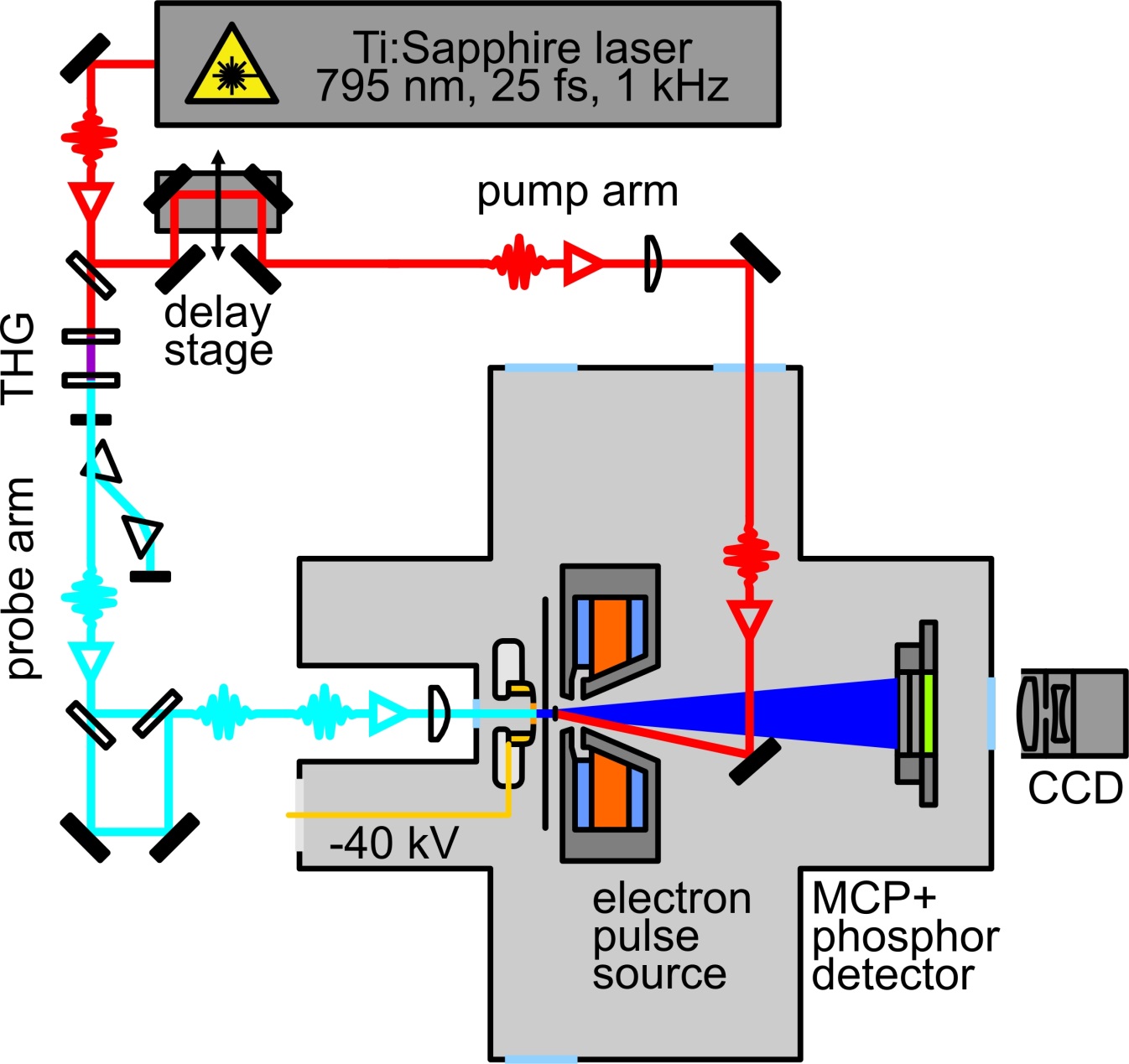 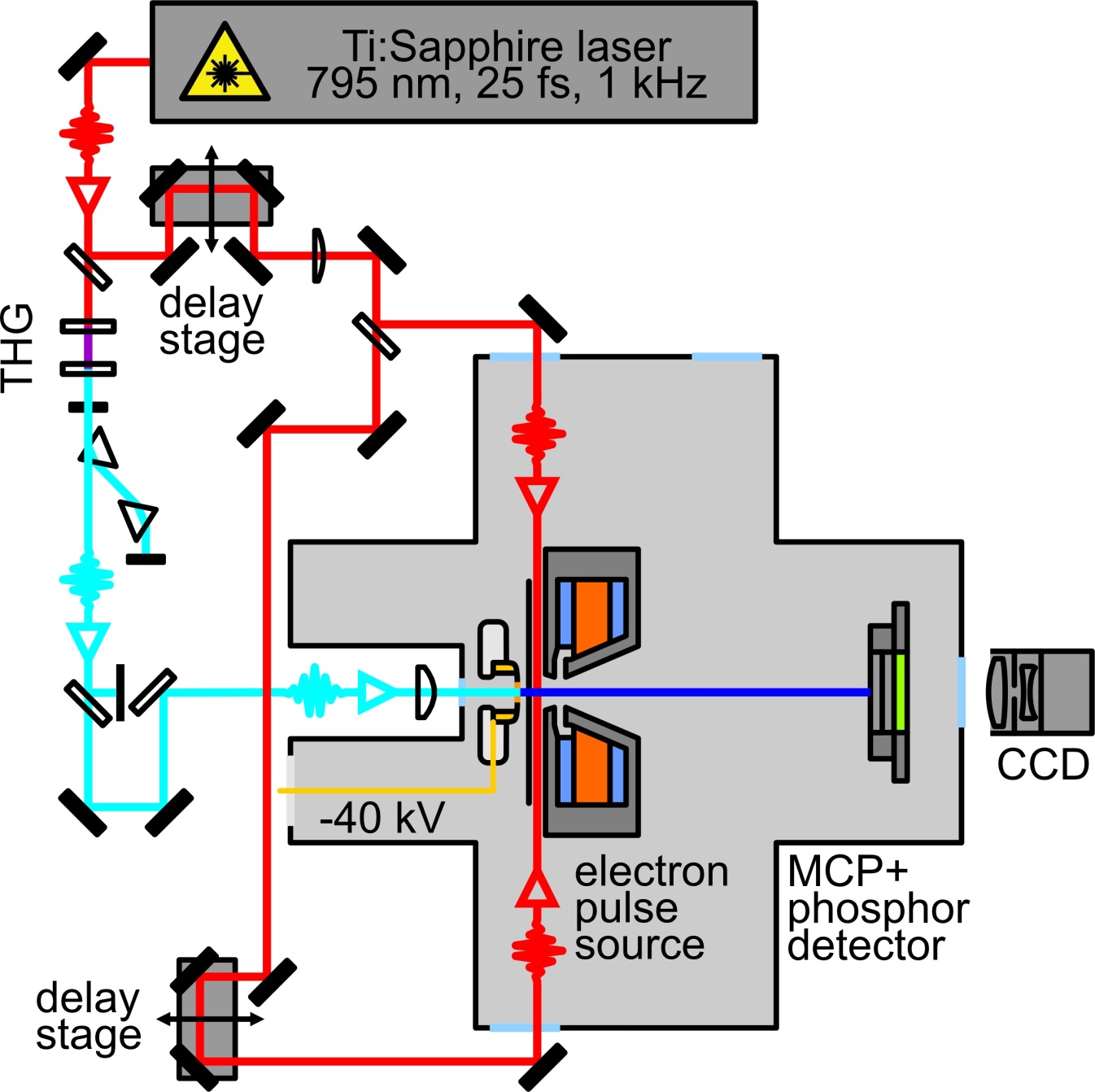 grating enhanced
ponderomotive scattering
temporal resolution
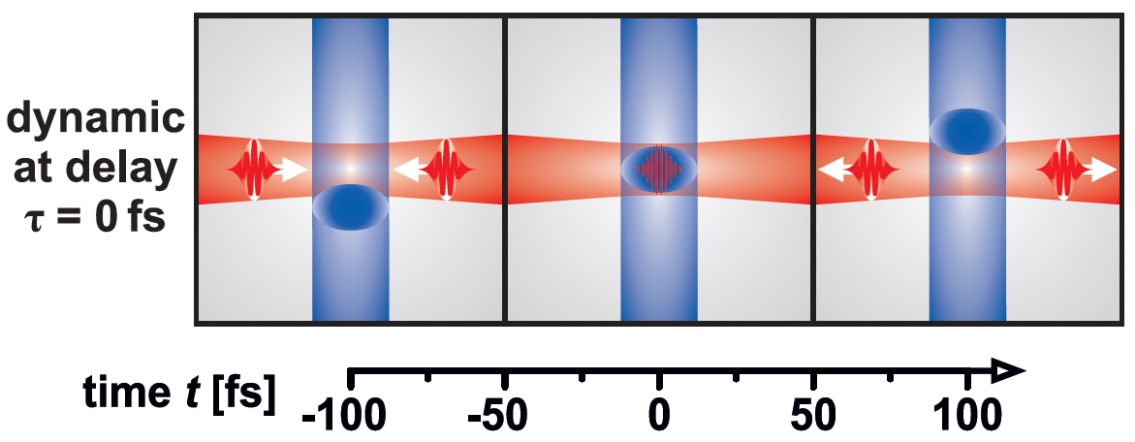 experimental parameters:
 
energy per pulse:  ~ 100 µJ
lens focal length:   300 mm
1/e² focal radius:      33 µm
R. J. D. Miller and coworkers,
Optics Express 16, 3334 (2008)
temporal resolution studies
13
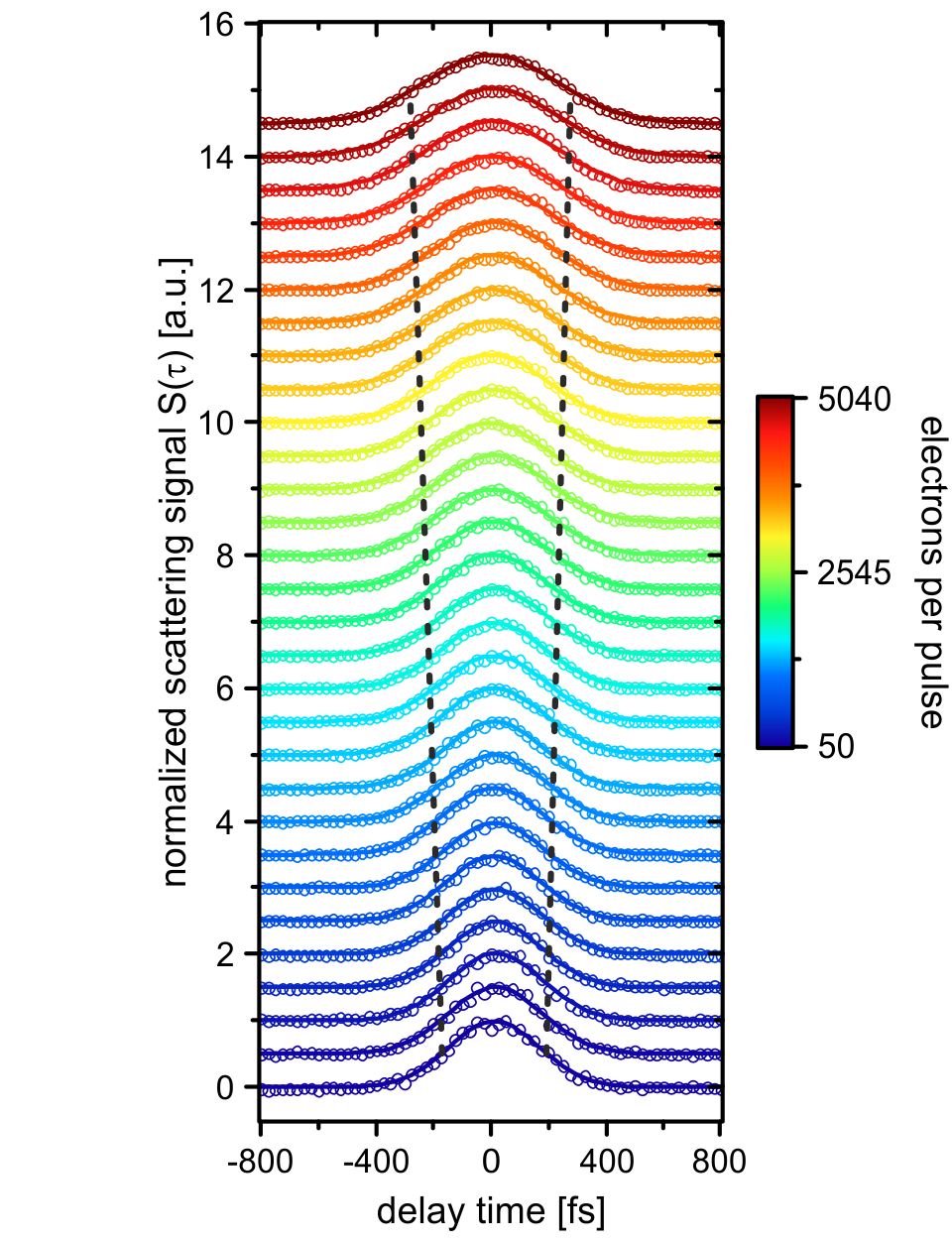 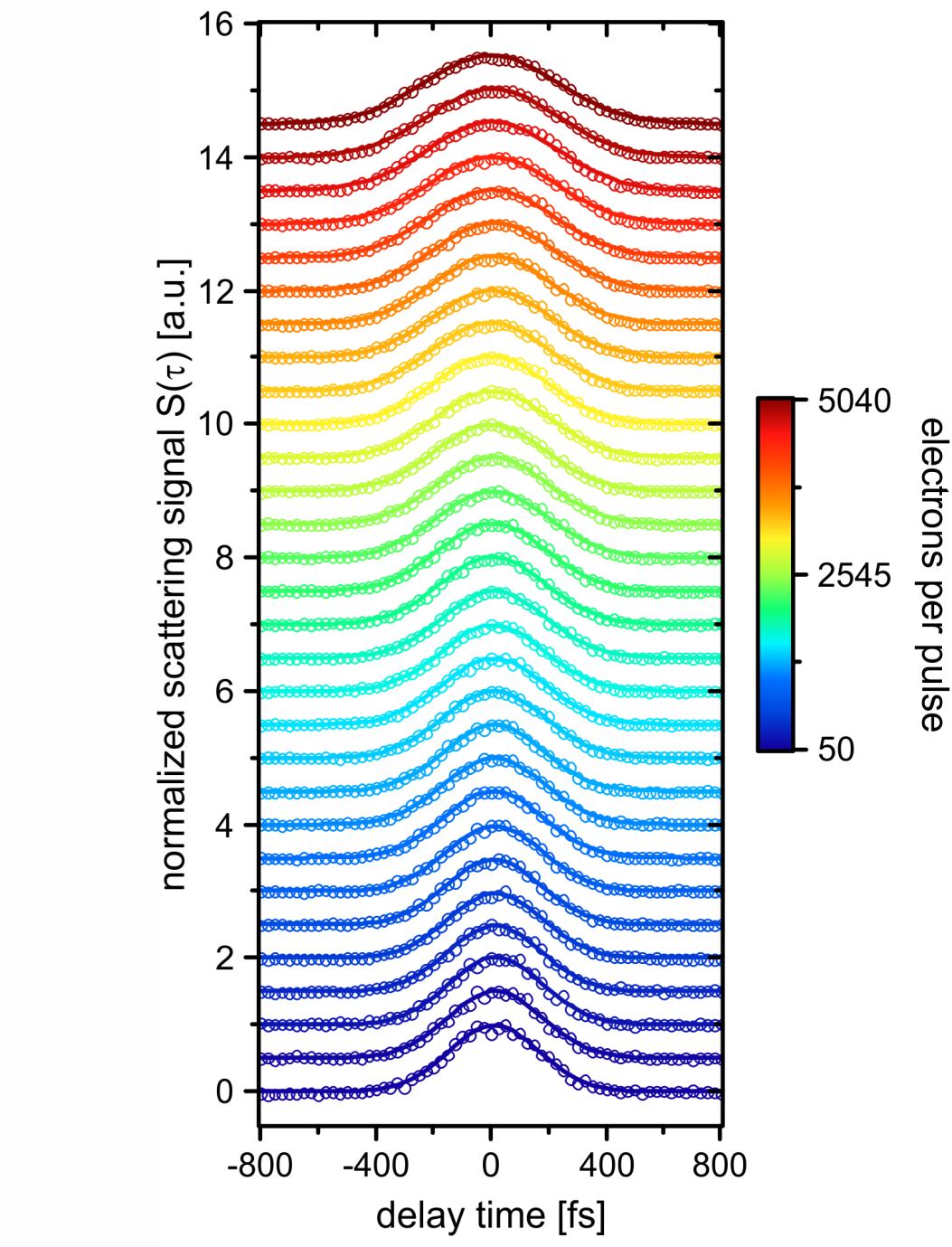 grating enhanced
ponderomotive scattering
experimental parameters:
 
energy per pulse:  ~ 100 µJ
lens focal length:   300 mm
1/e² focal radius:      33 µm
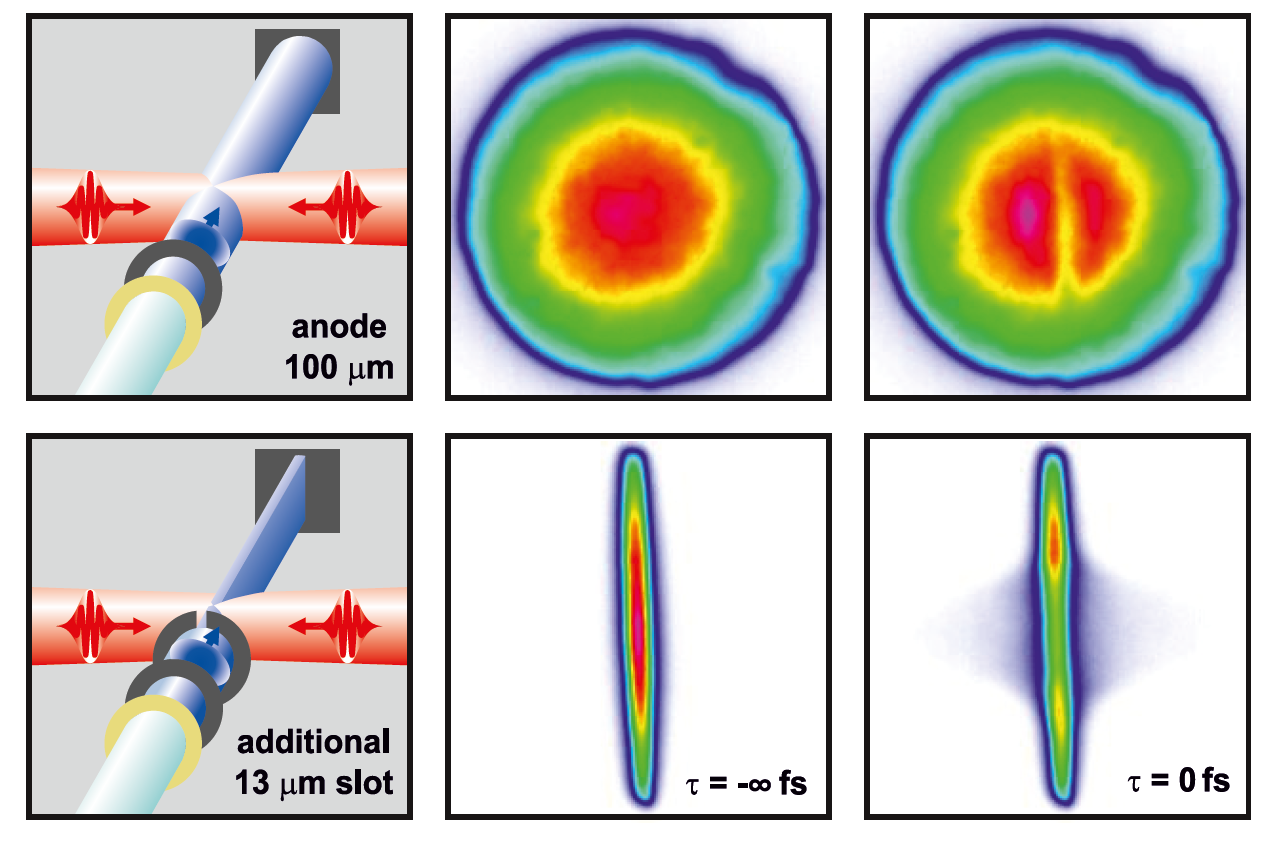 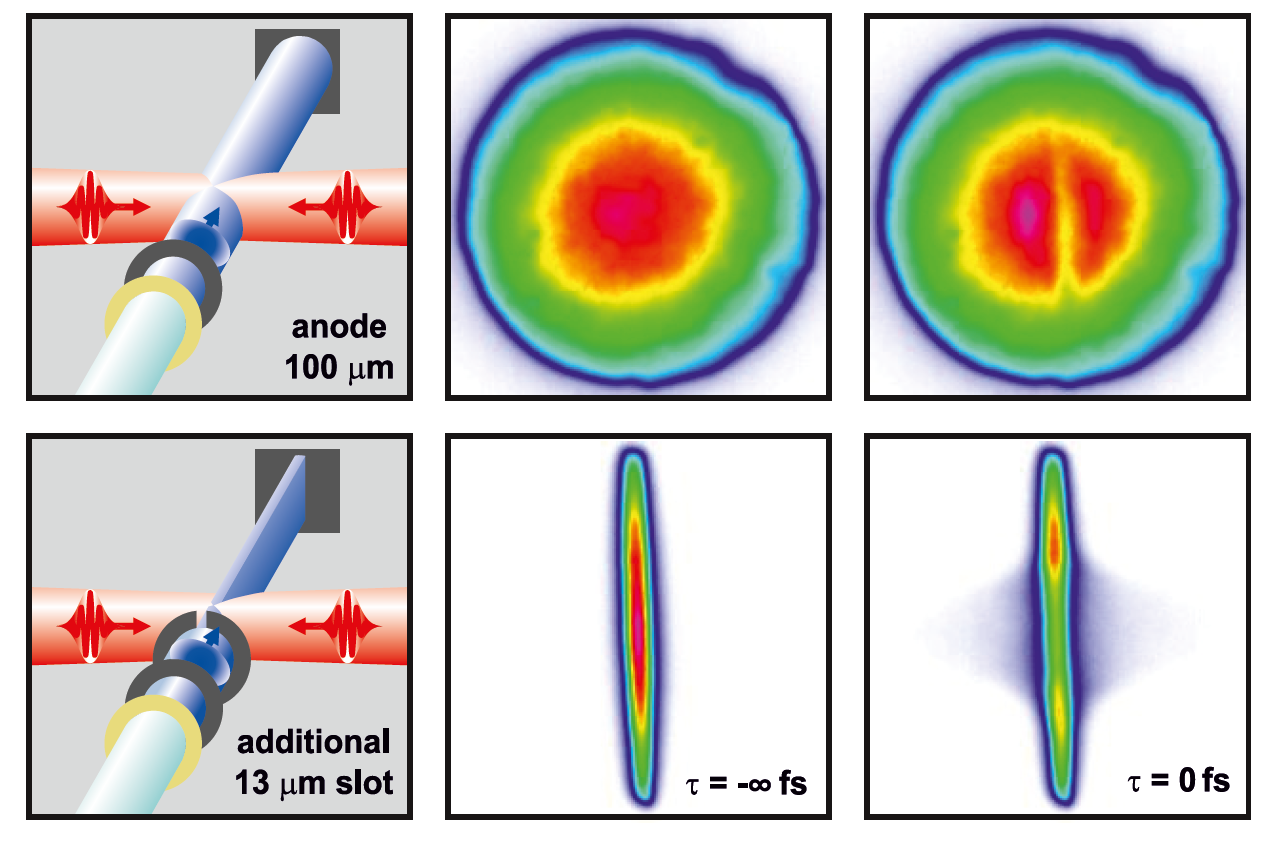 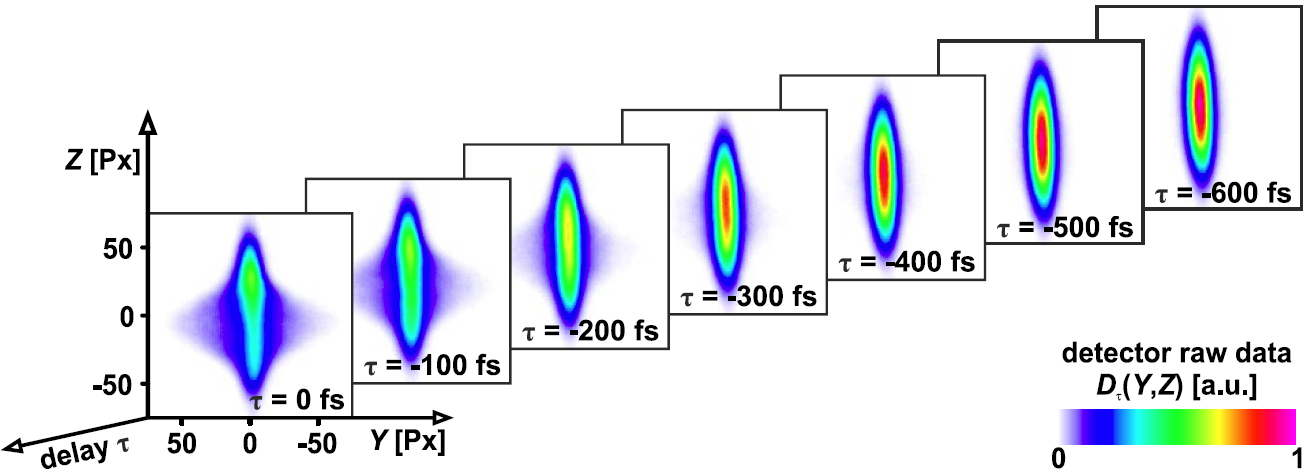 temporal resolution studies
14
electron pulse duration at sample position
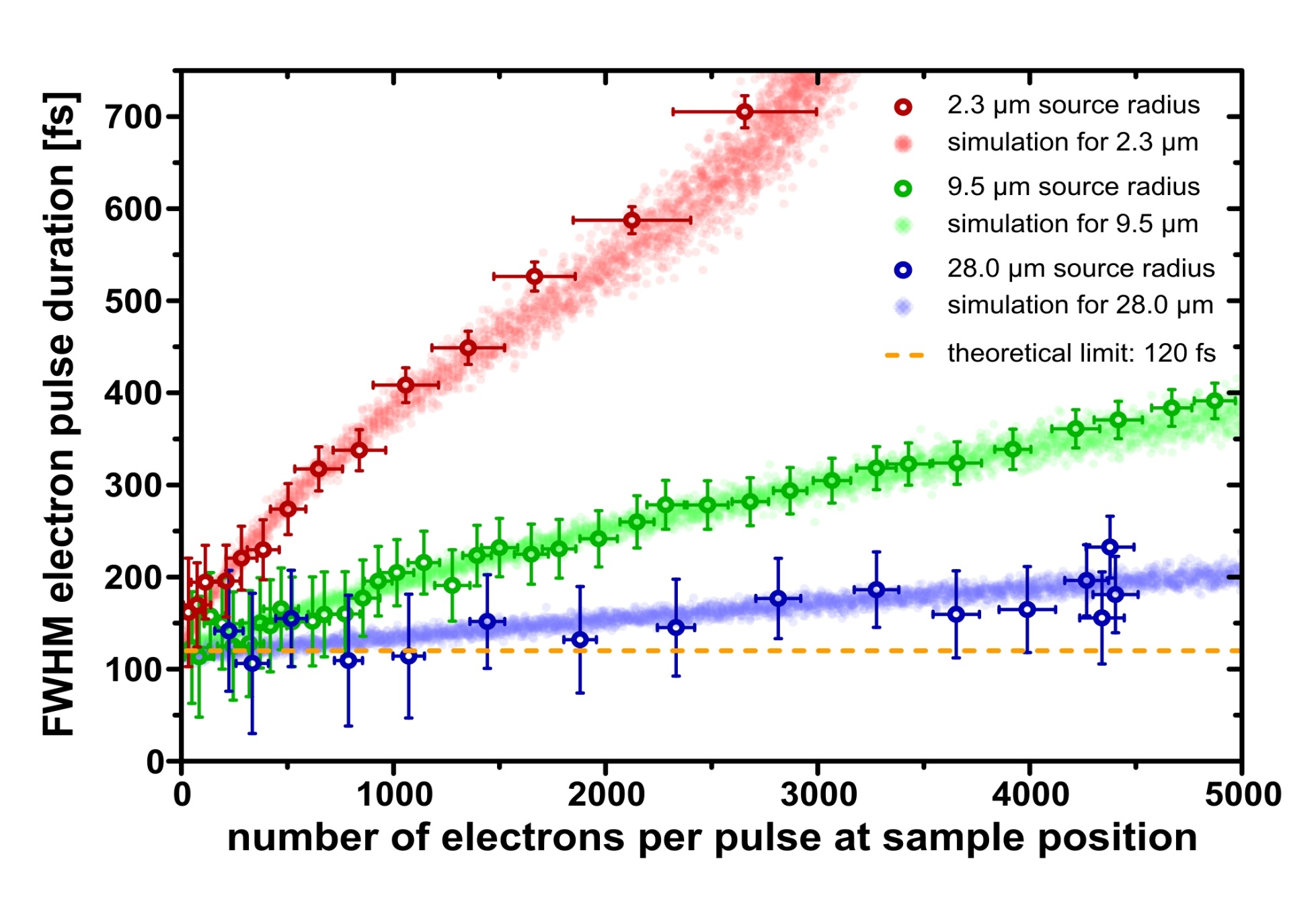 2.3 µm
9.5 µm
28.0 µm
temporal resolution studies
15
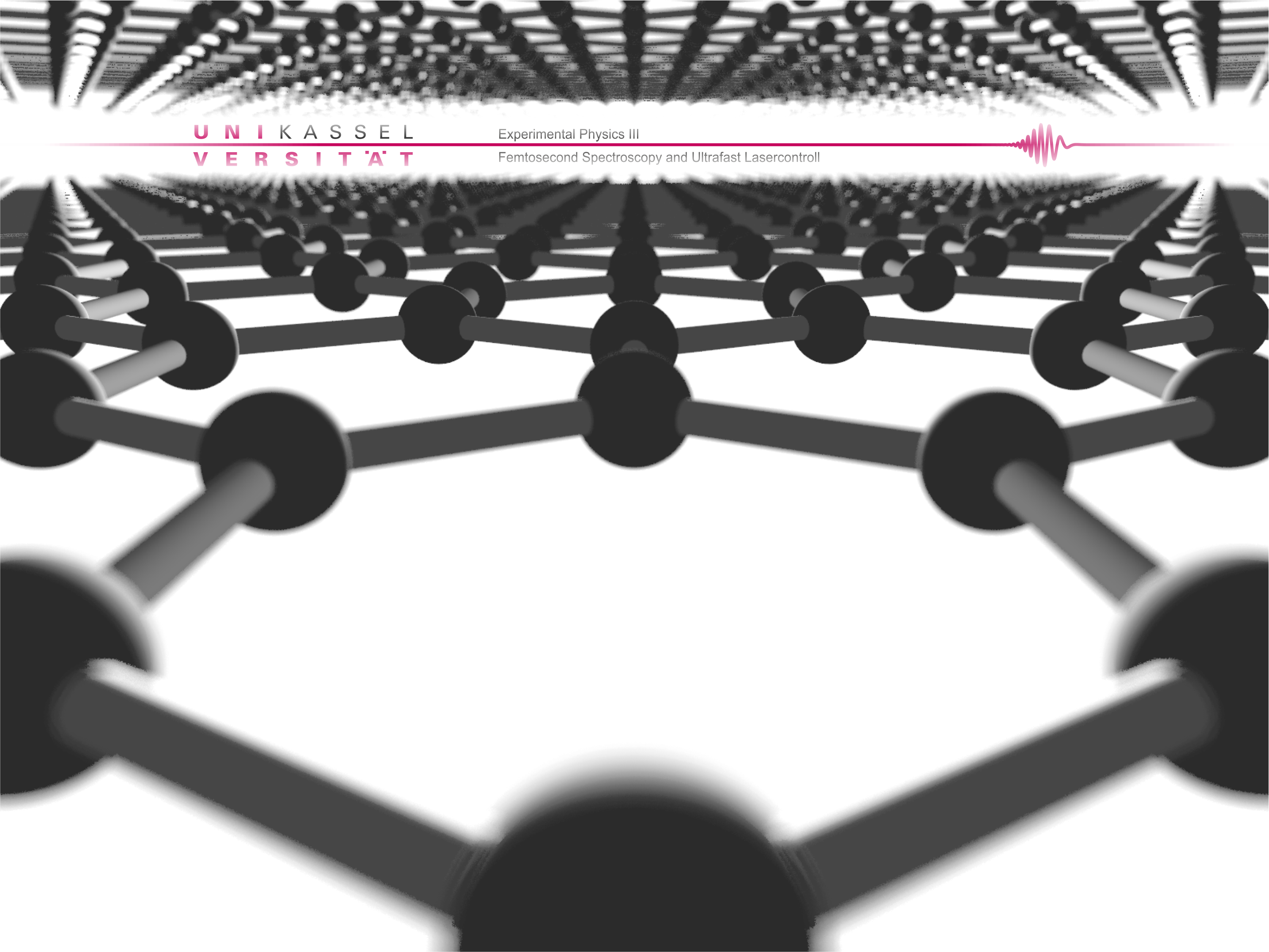 temporal pulse
characterization
lattice dynamics
in graphite
UED setup and
spatial resolution
16
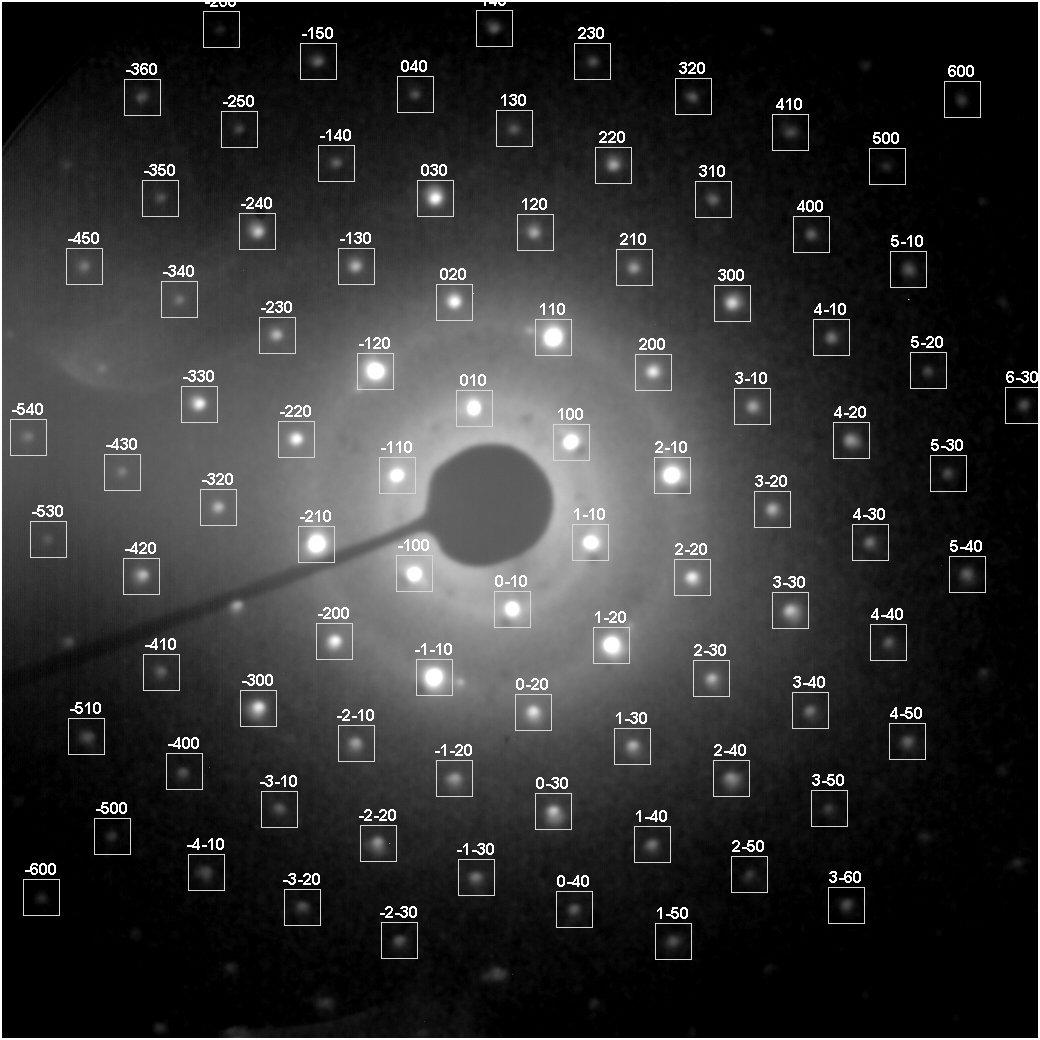 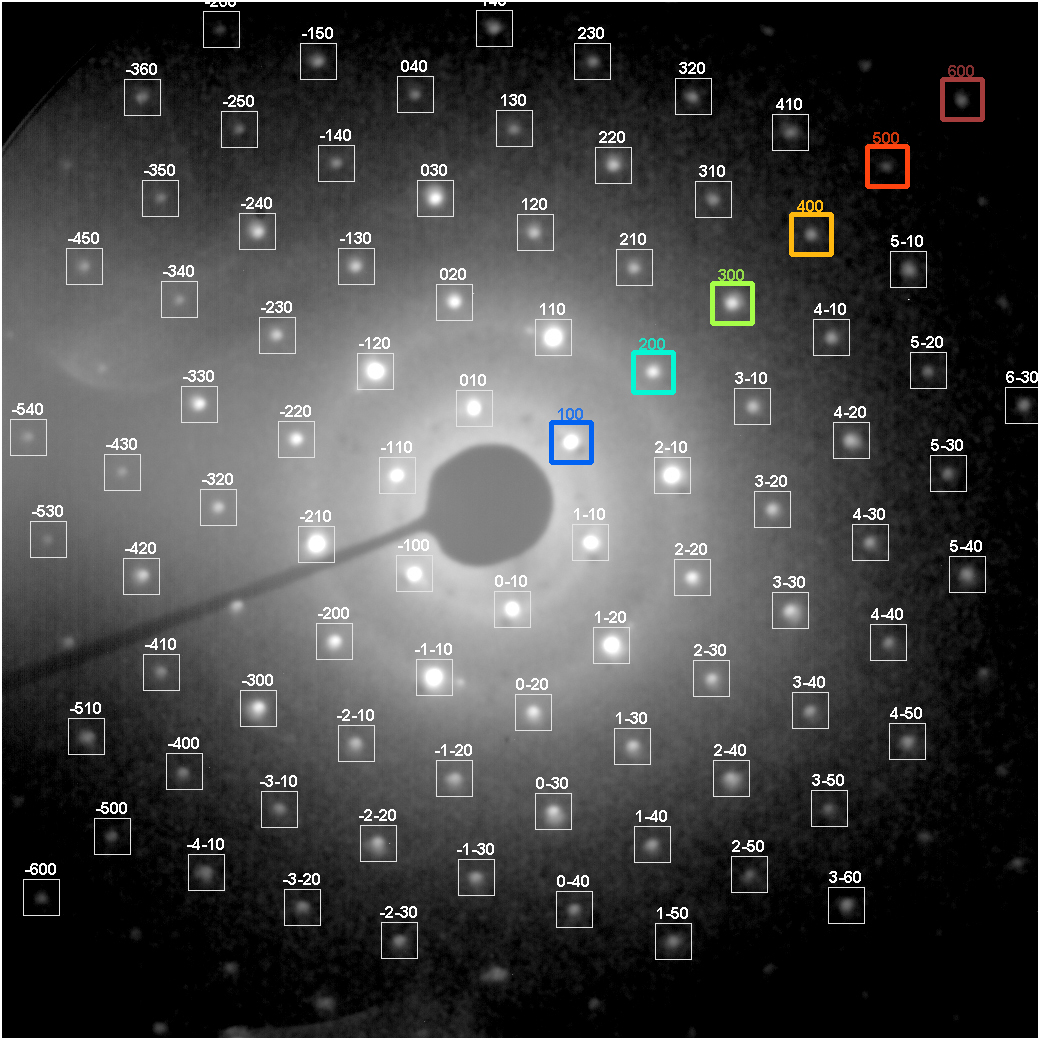 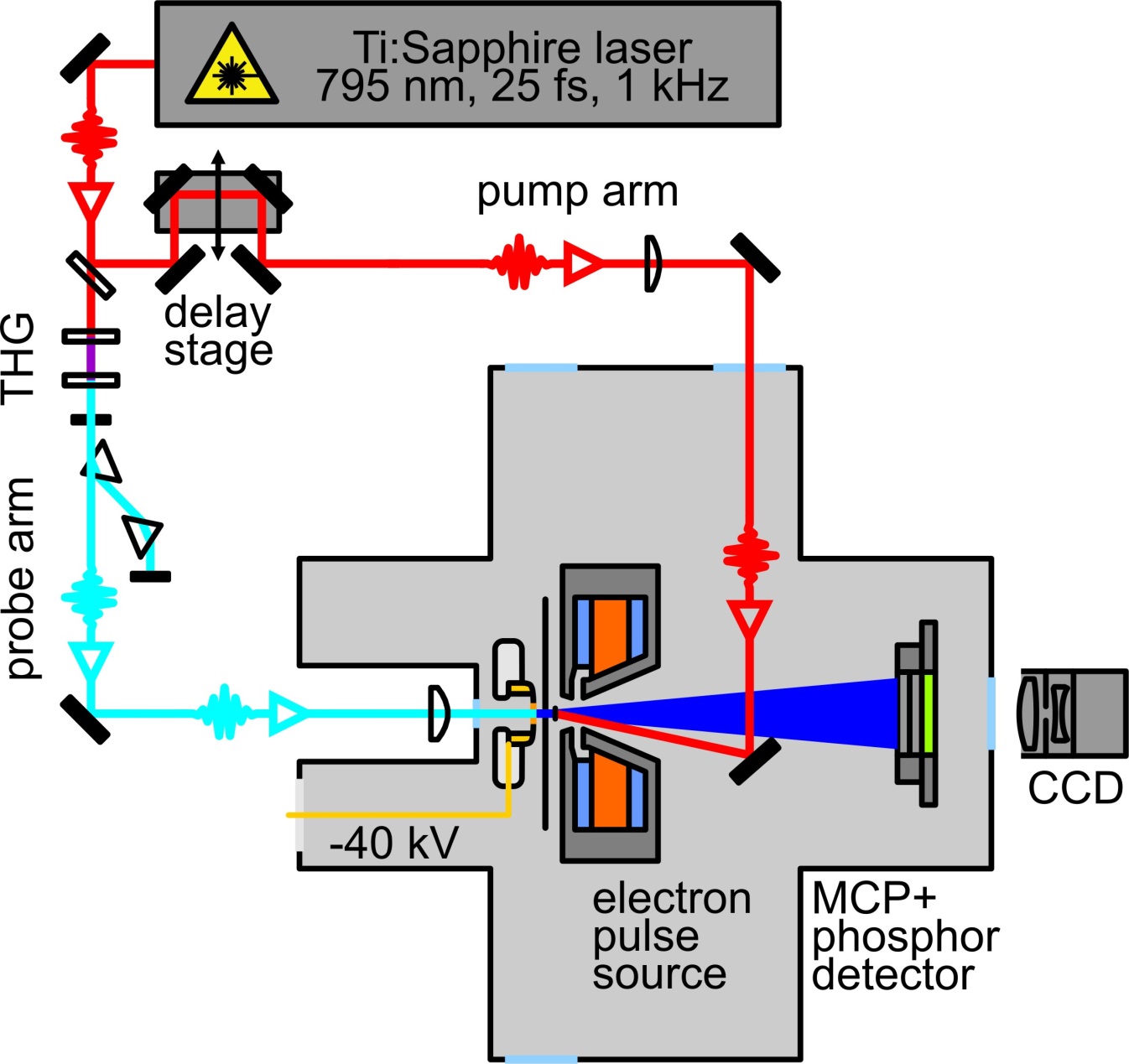 lattice dynamics in graphite
17
[Speaker Notes: setup overview]
lattice heating dynamics
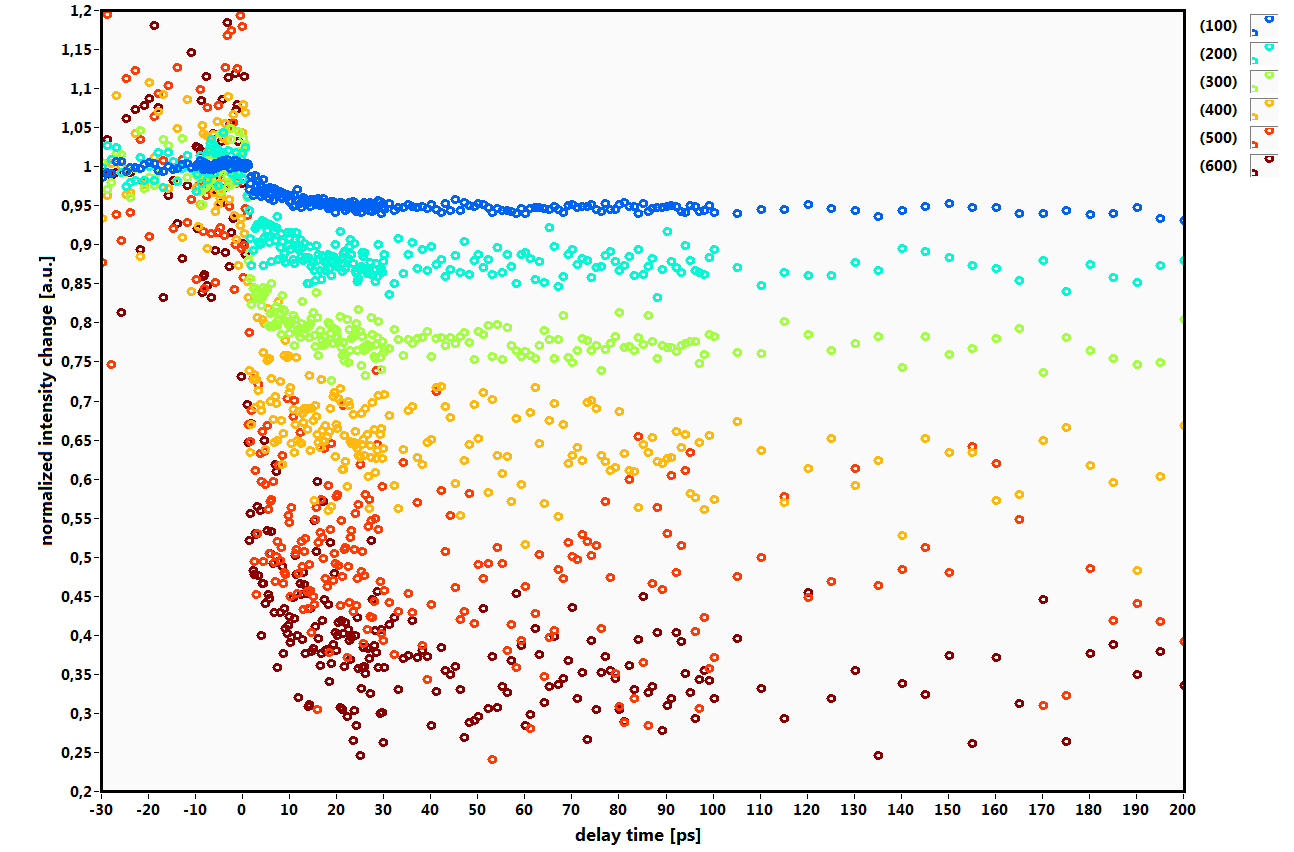 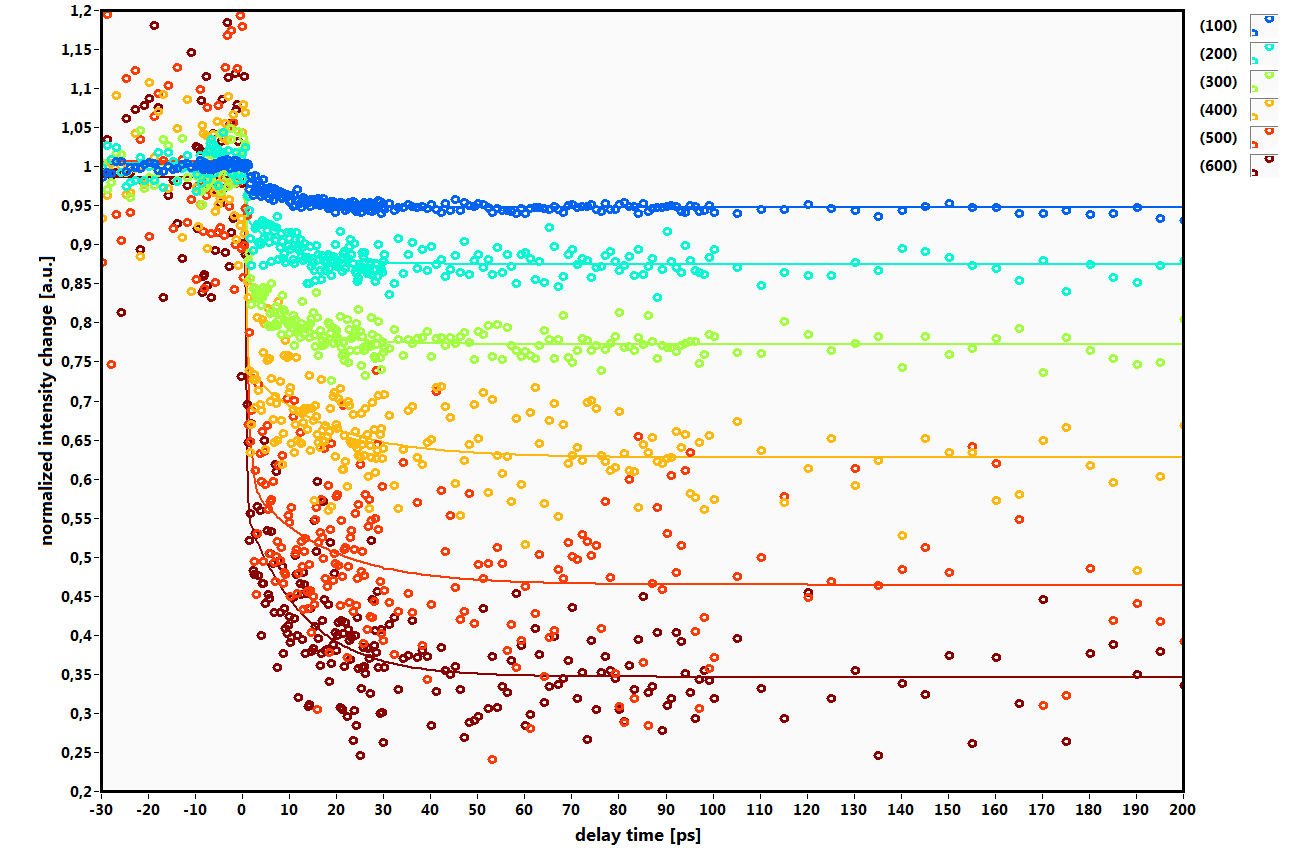 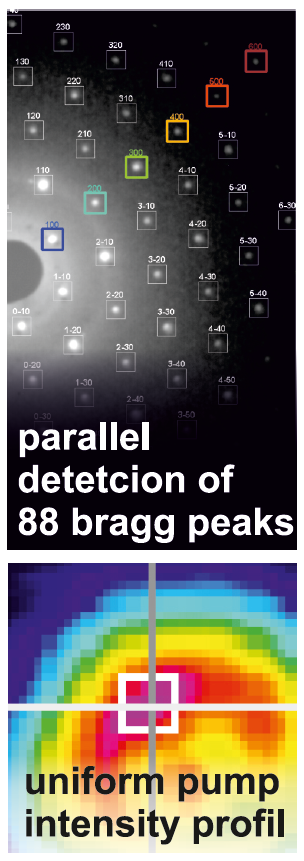 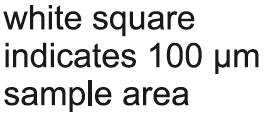 lattice dynamics in graphite
17
Debye-Waller effect
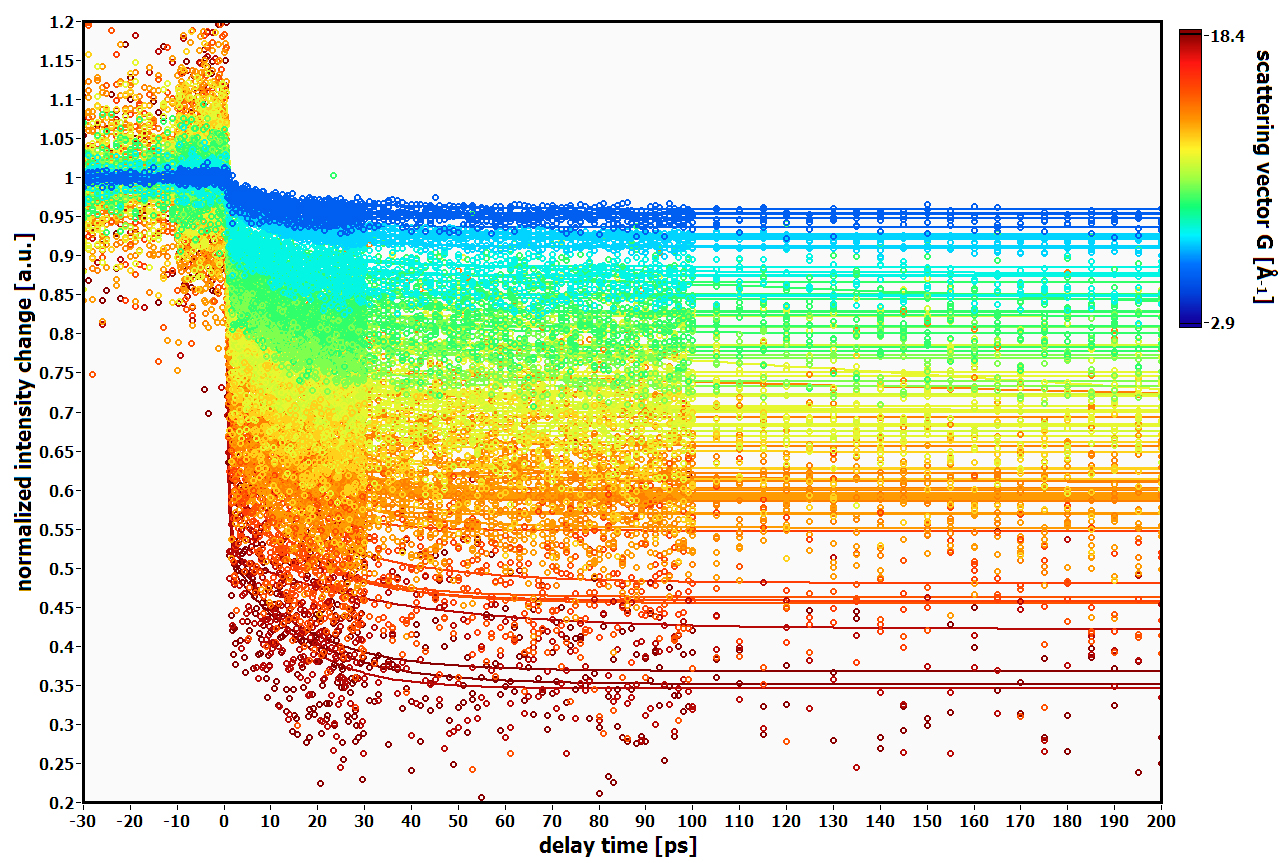 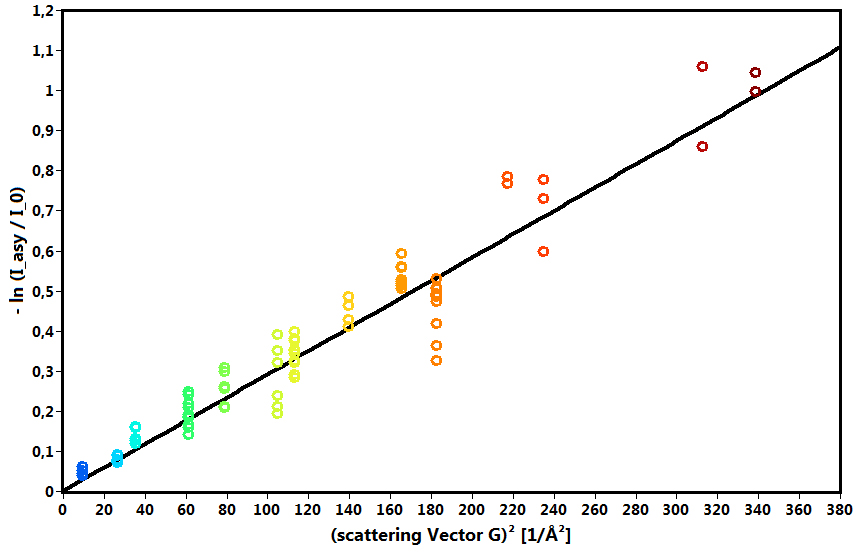 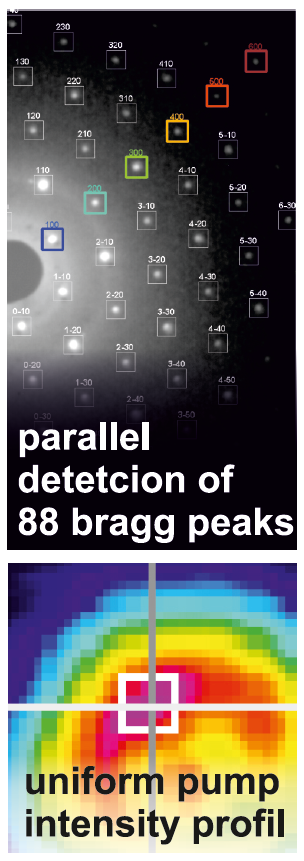 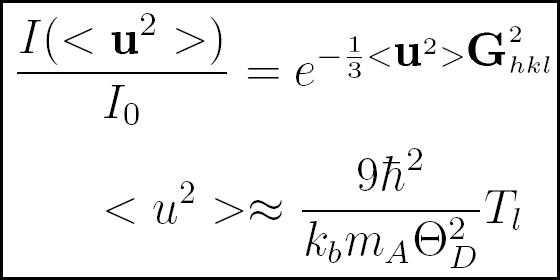 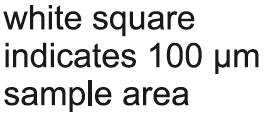 final lattice temparture from intensity drop:  1227 K
theoretical final temperature (laser fluence 6.7 mJ/cm²):  1135 K
lattice dynamics in graphite
18
ultrafast lattice dynamics
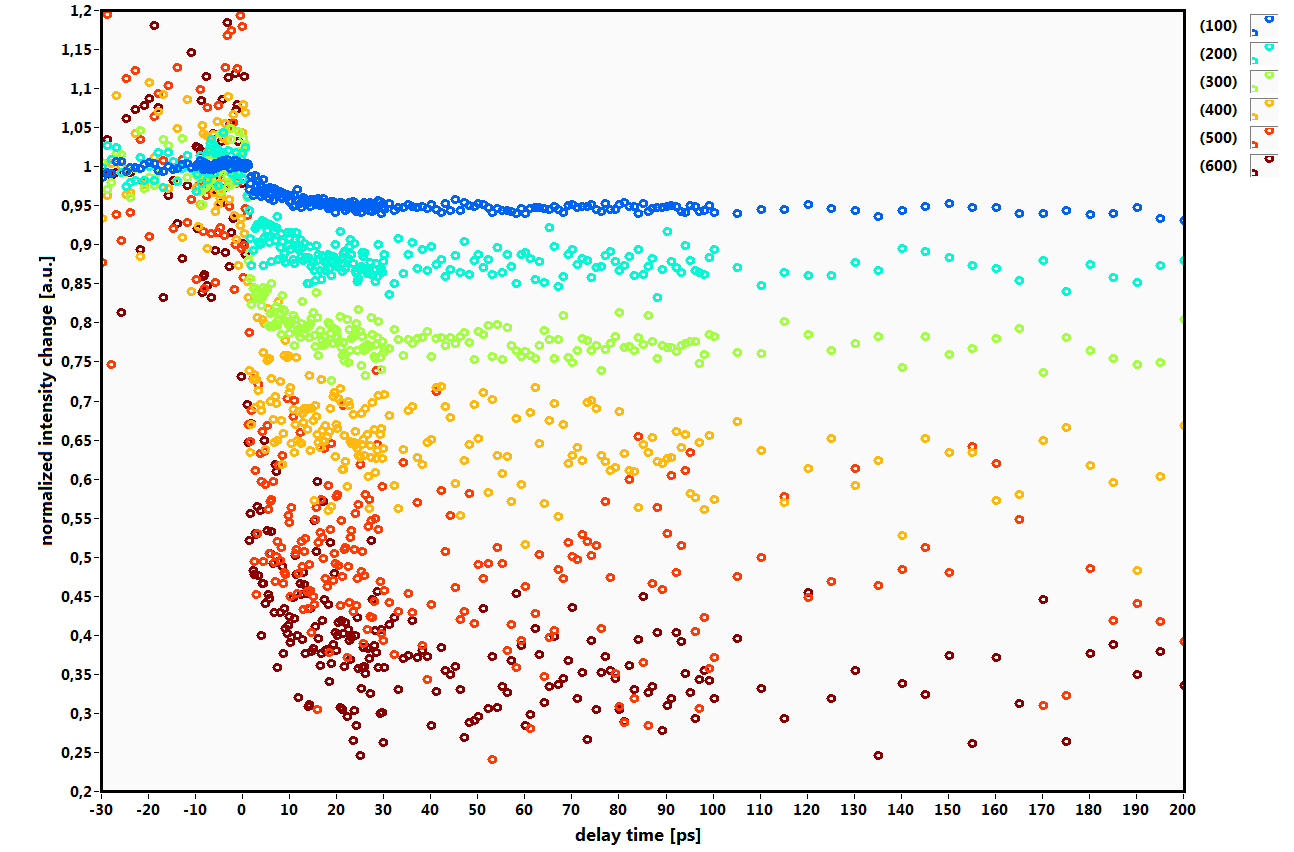 lattice dynamics in graphite
19
phonon decay channels
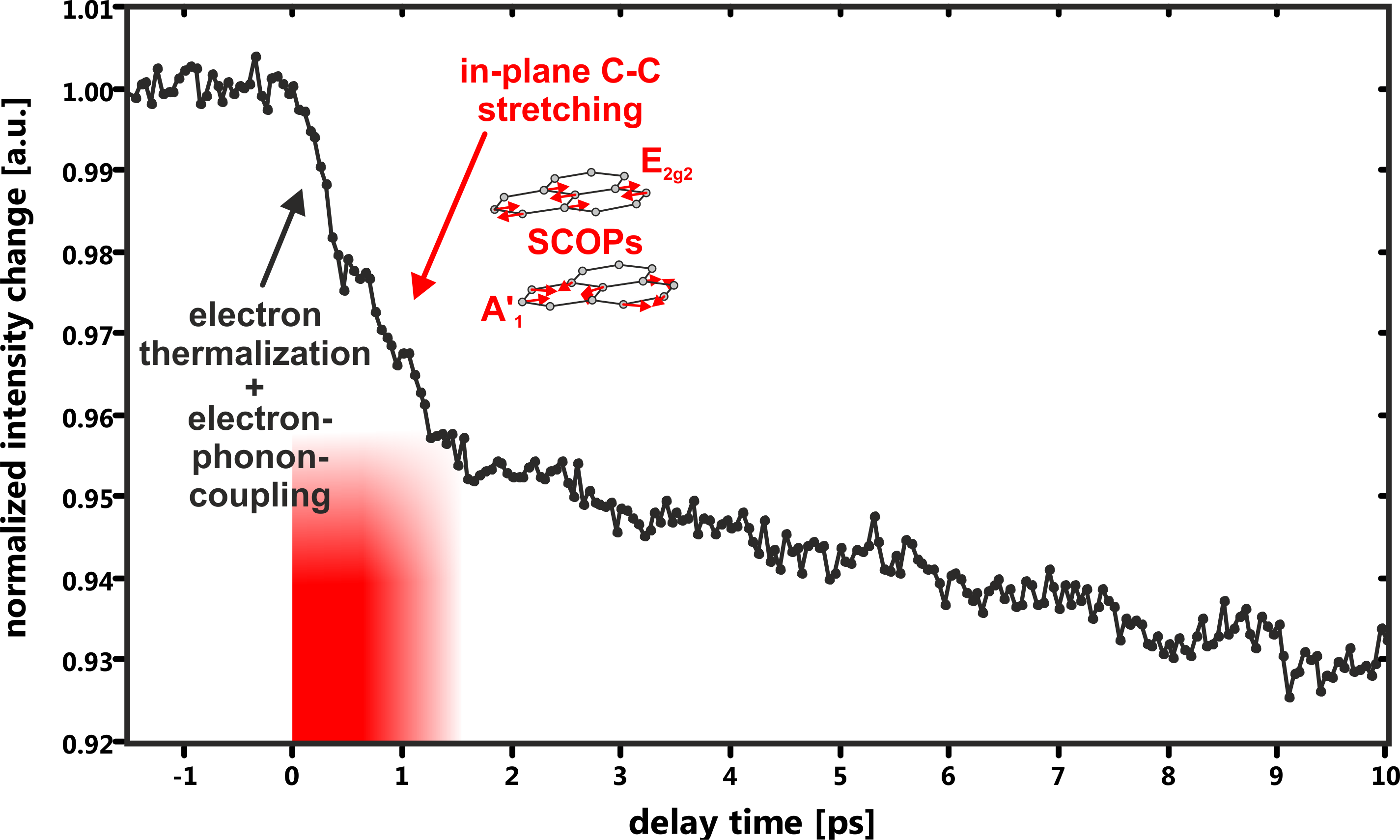 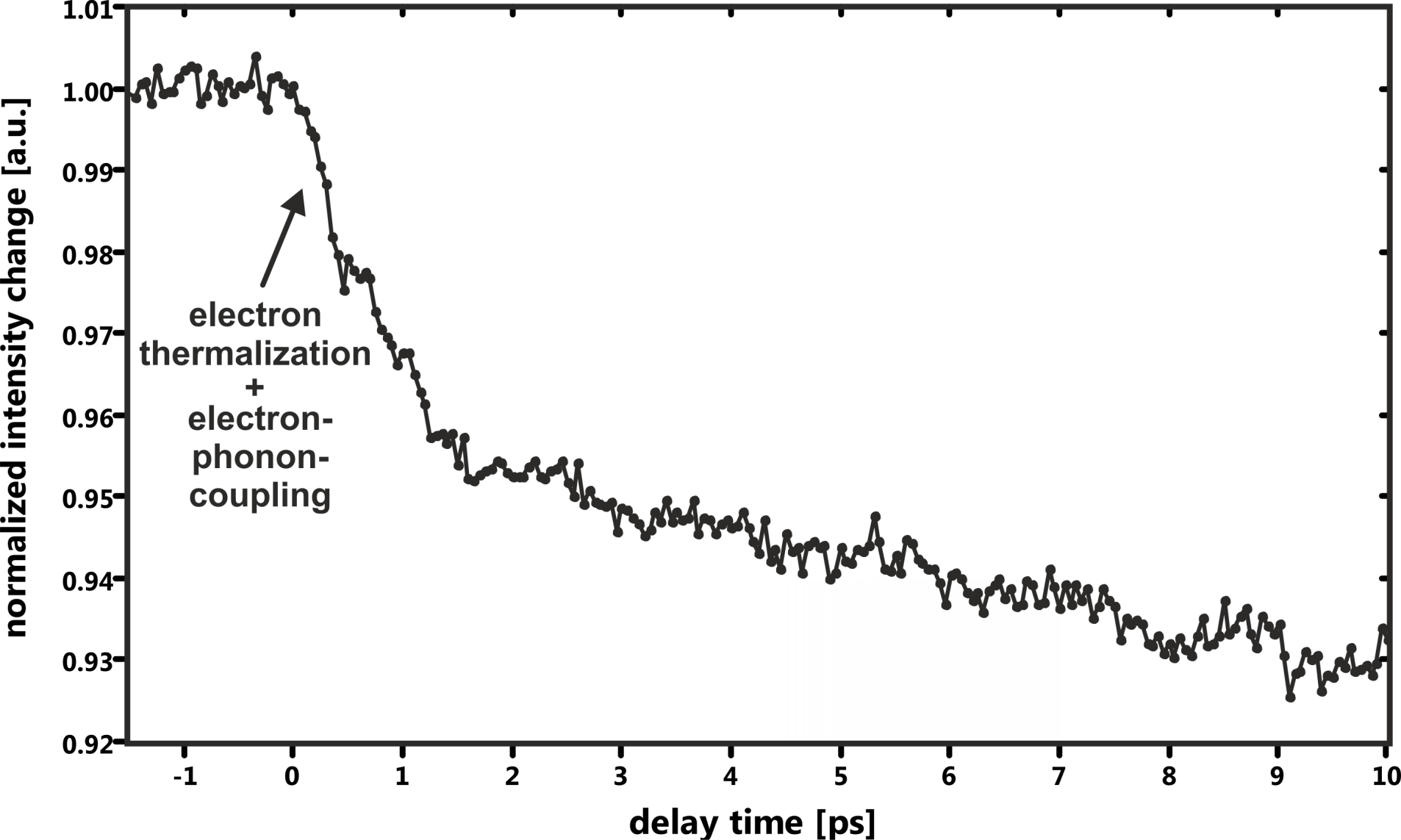 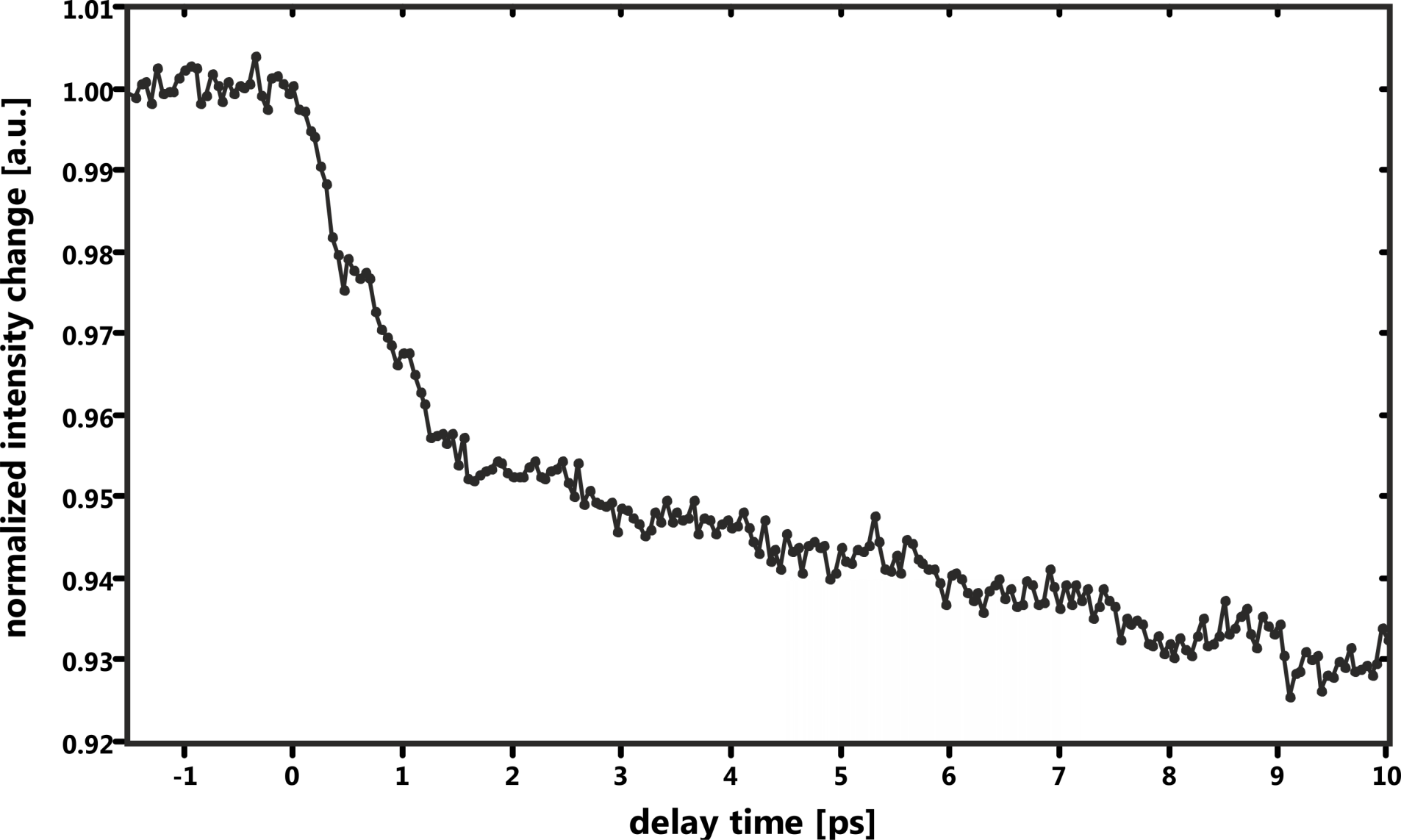 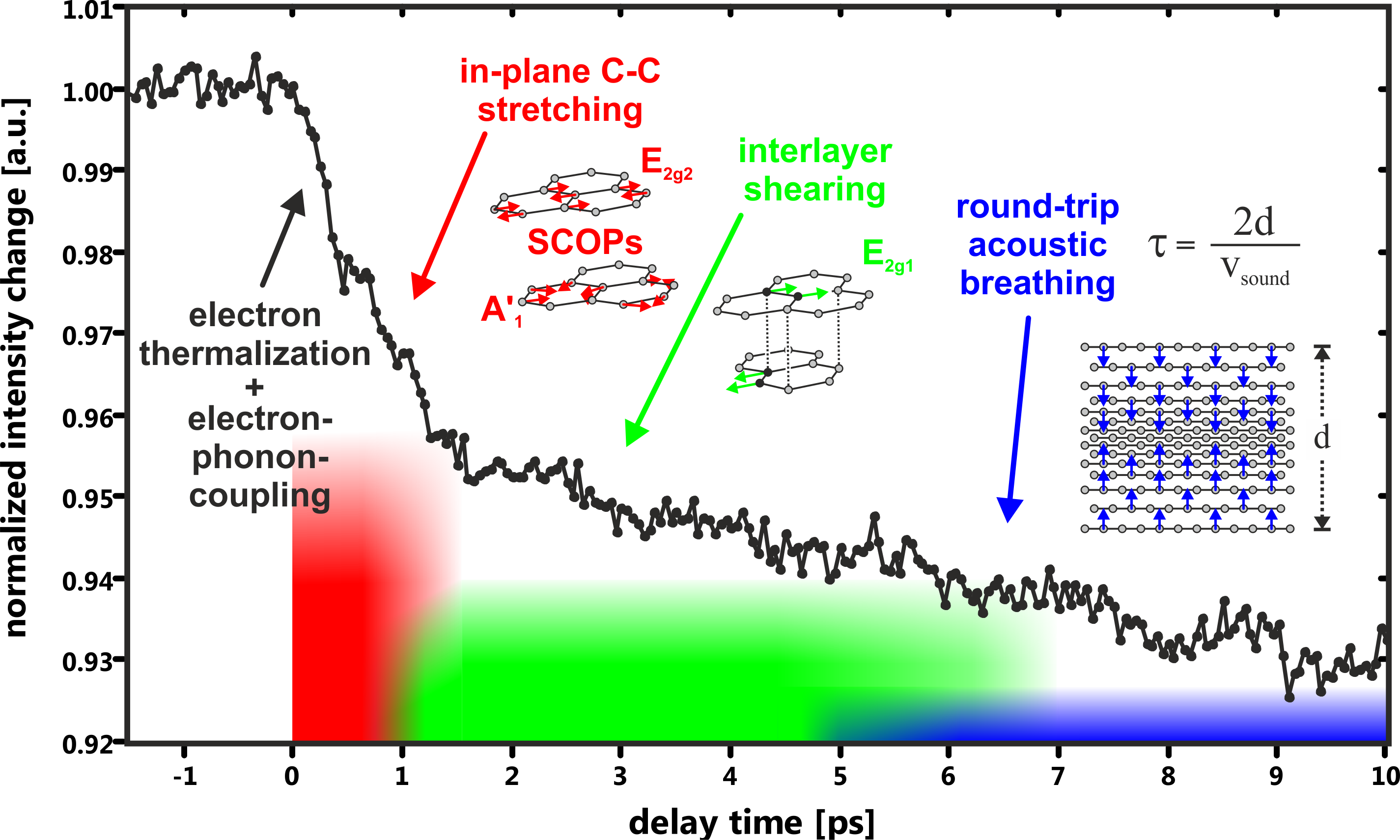 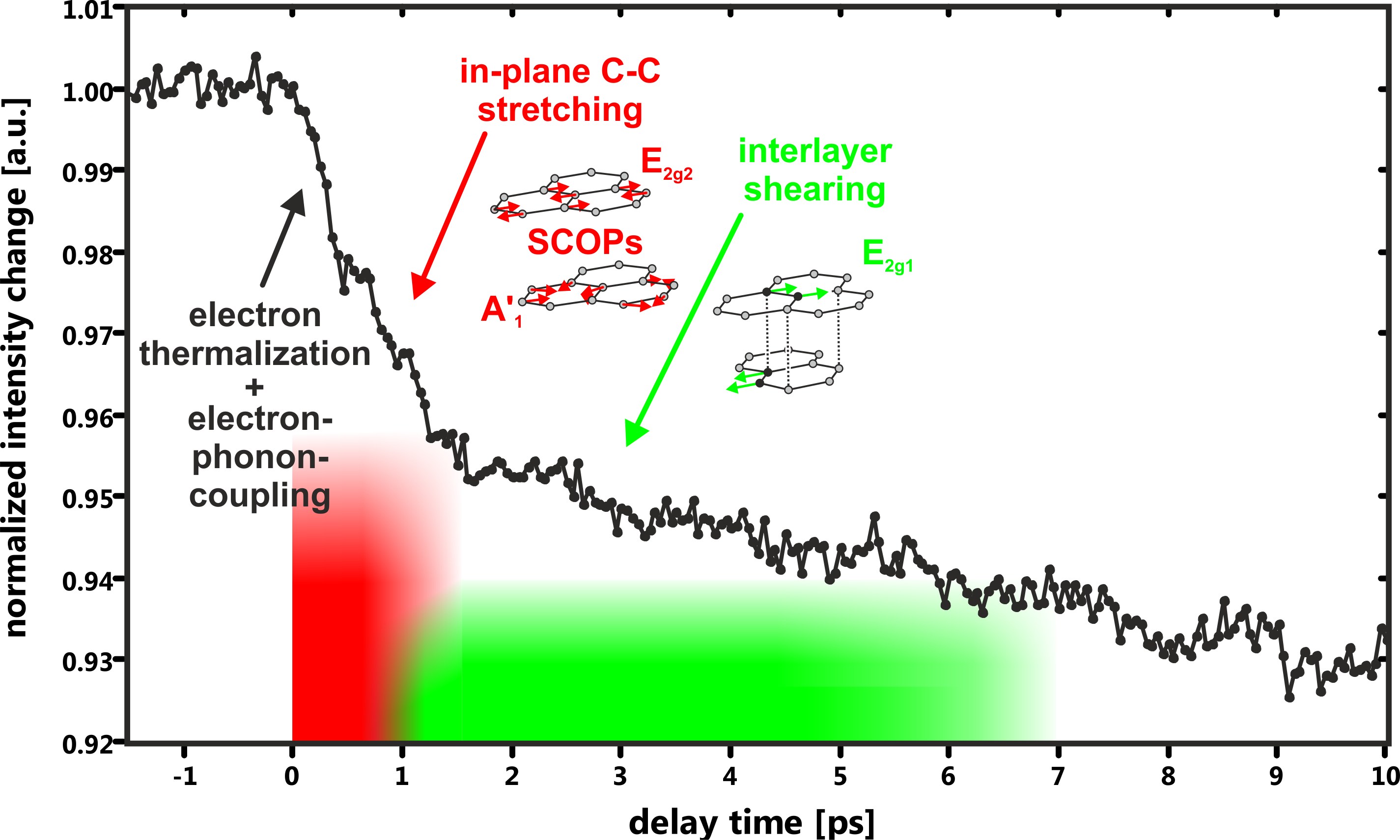 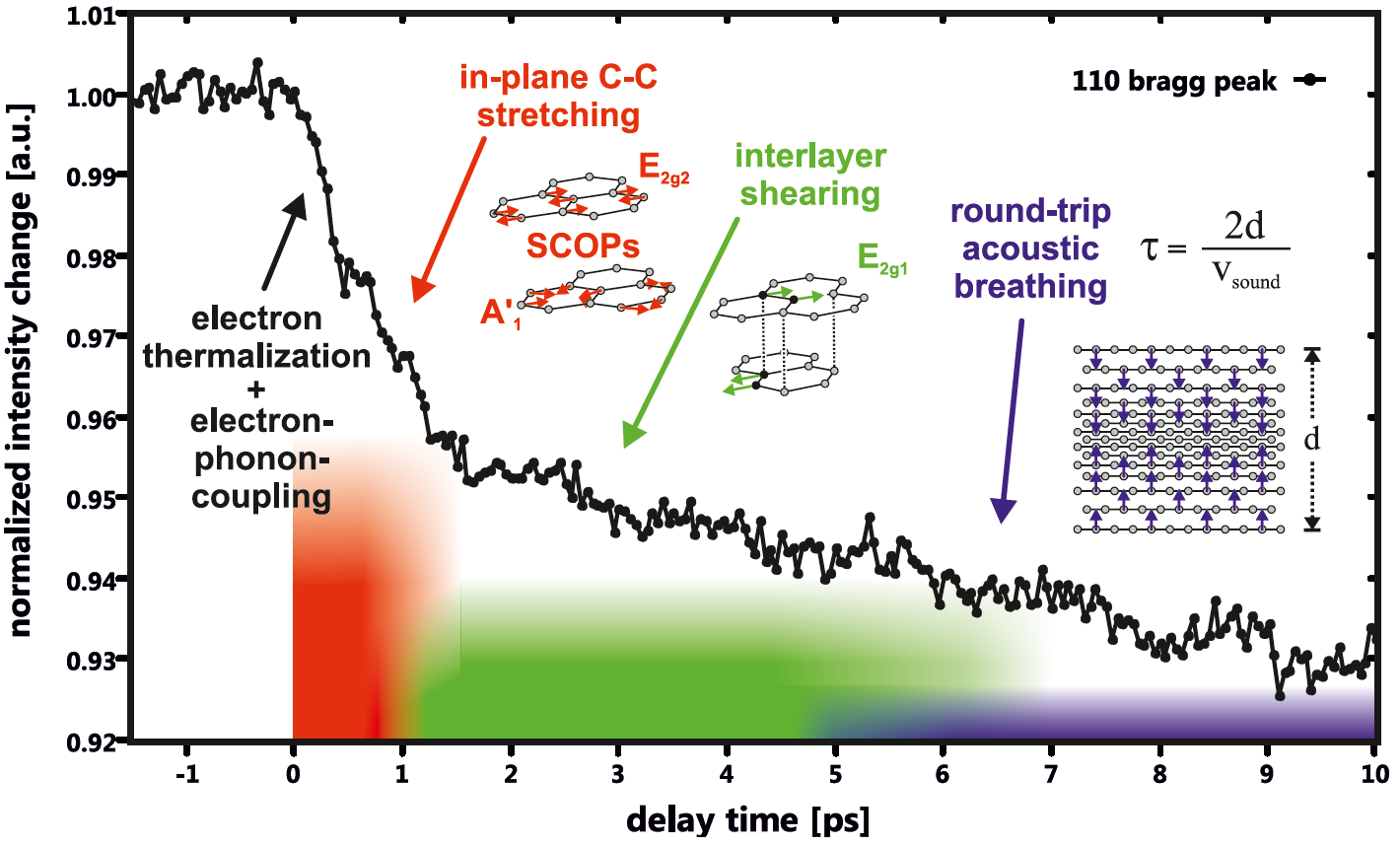 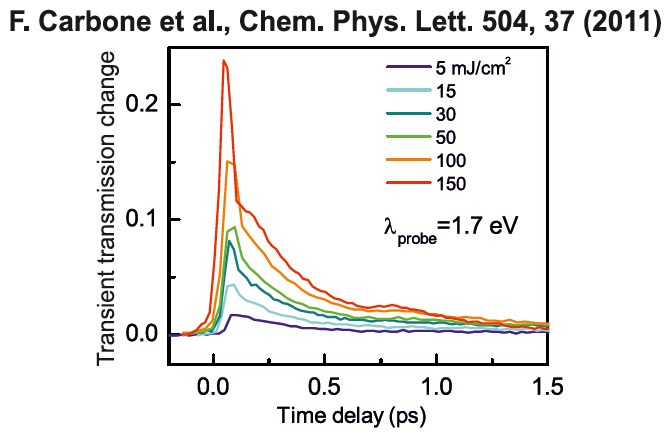 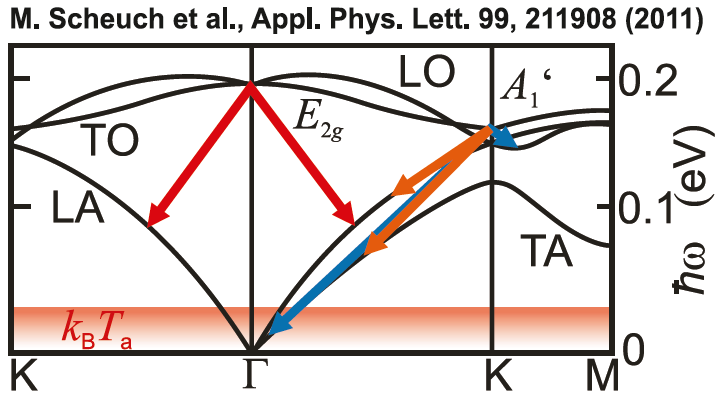 ?
lattice dynamics in graphite
21
coherenct acoustic phonons
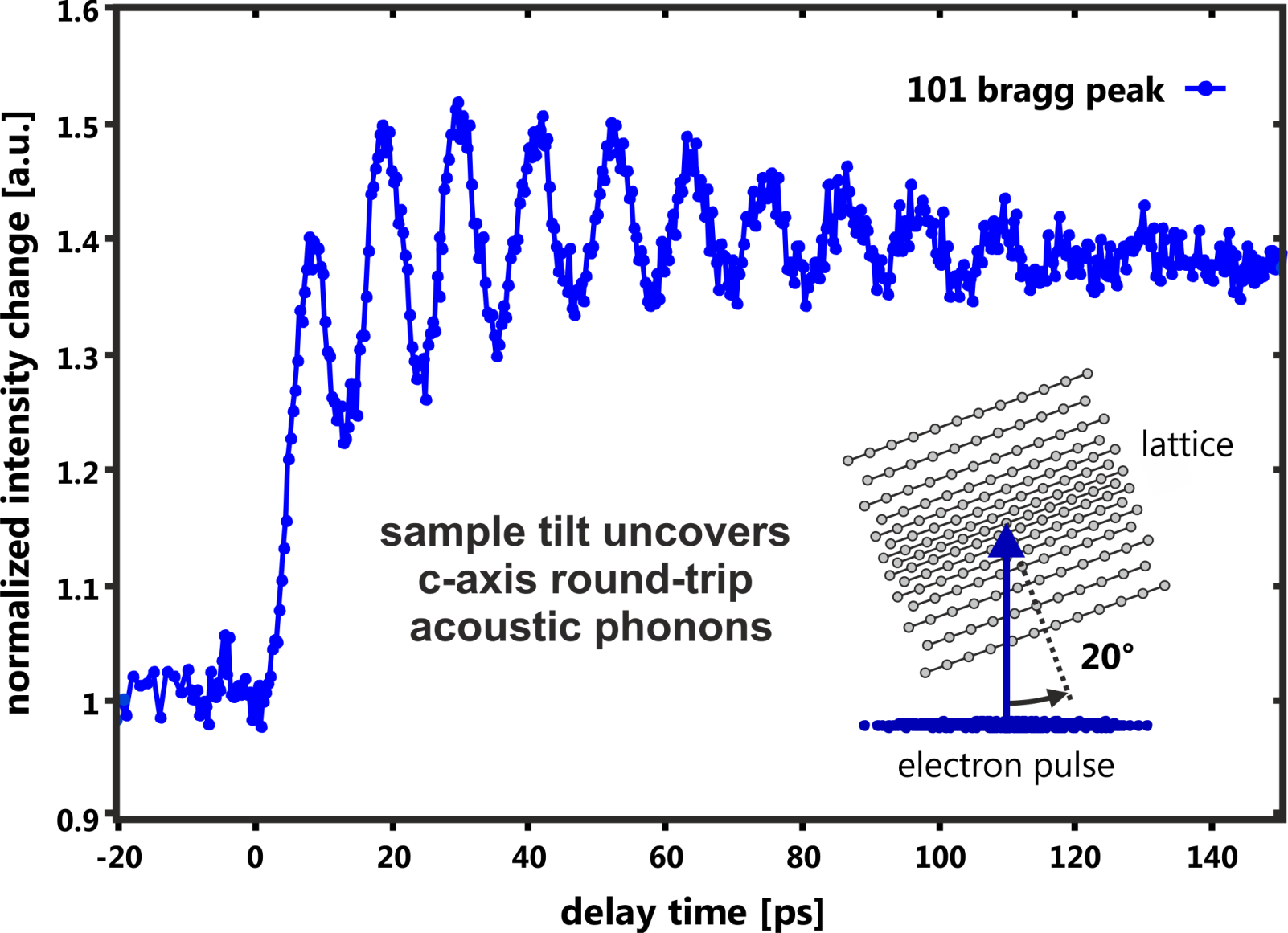 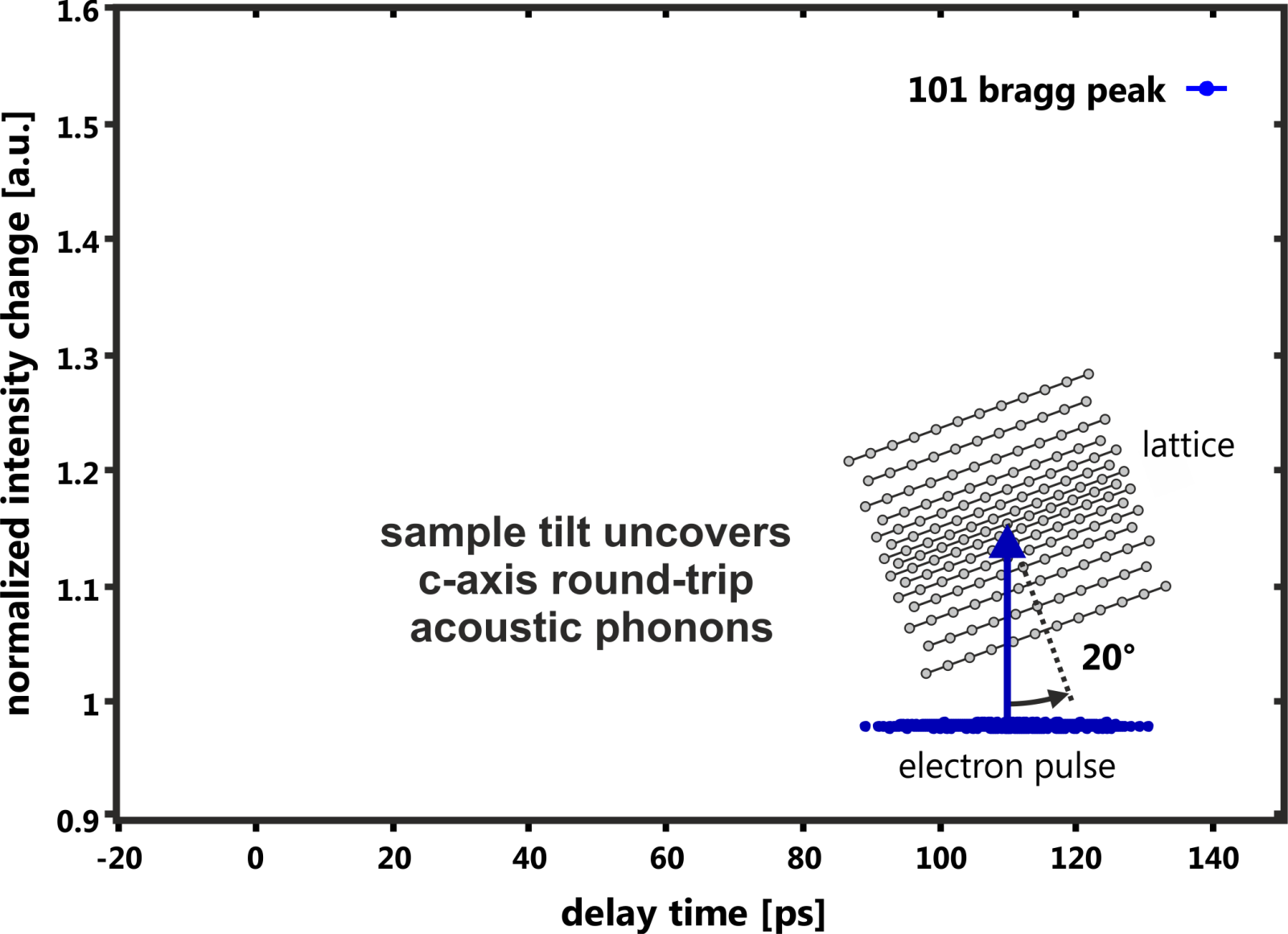 lattice dynamics in graphite
22
coherenct acoustic phonons
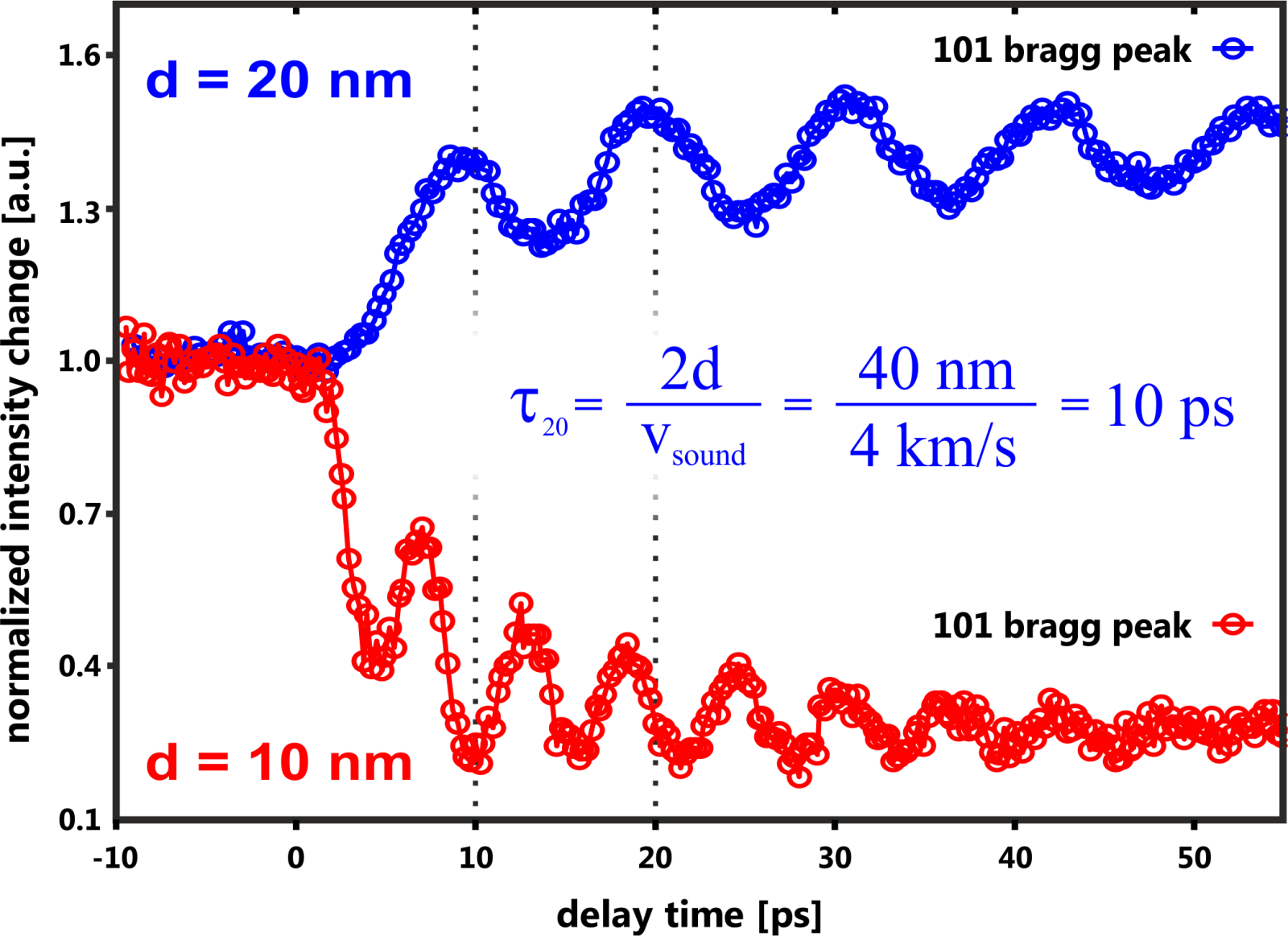 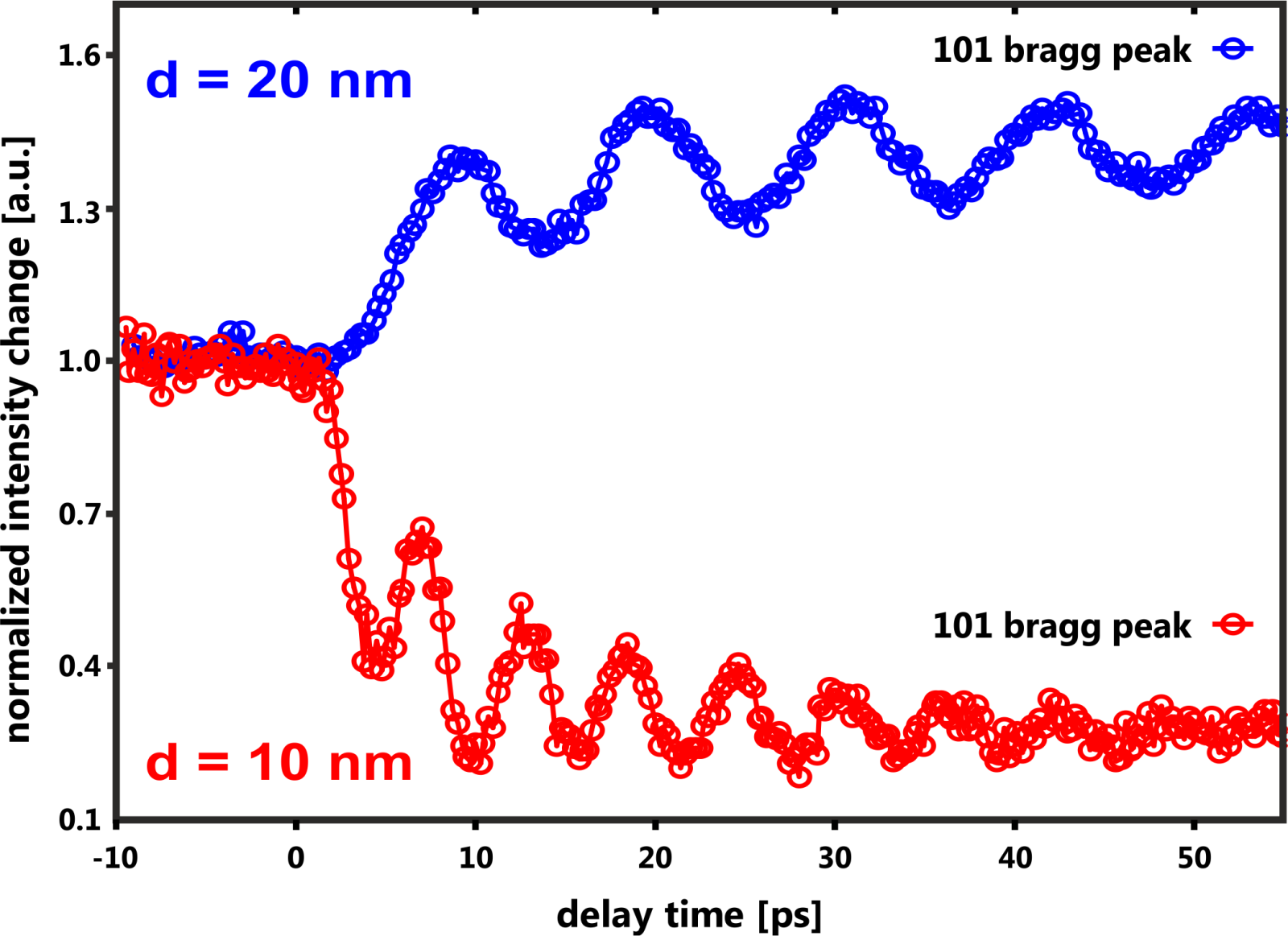 lattice dynamics in graphite
23
coherenct acoustic phonons
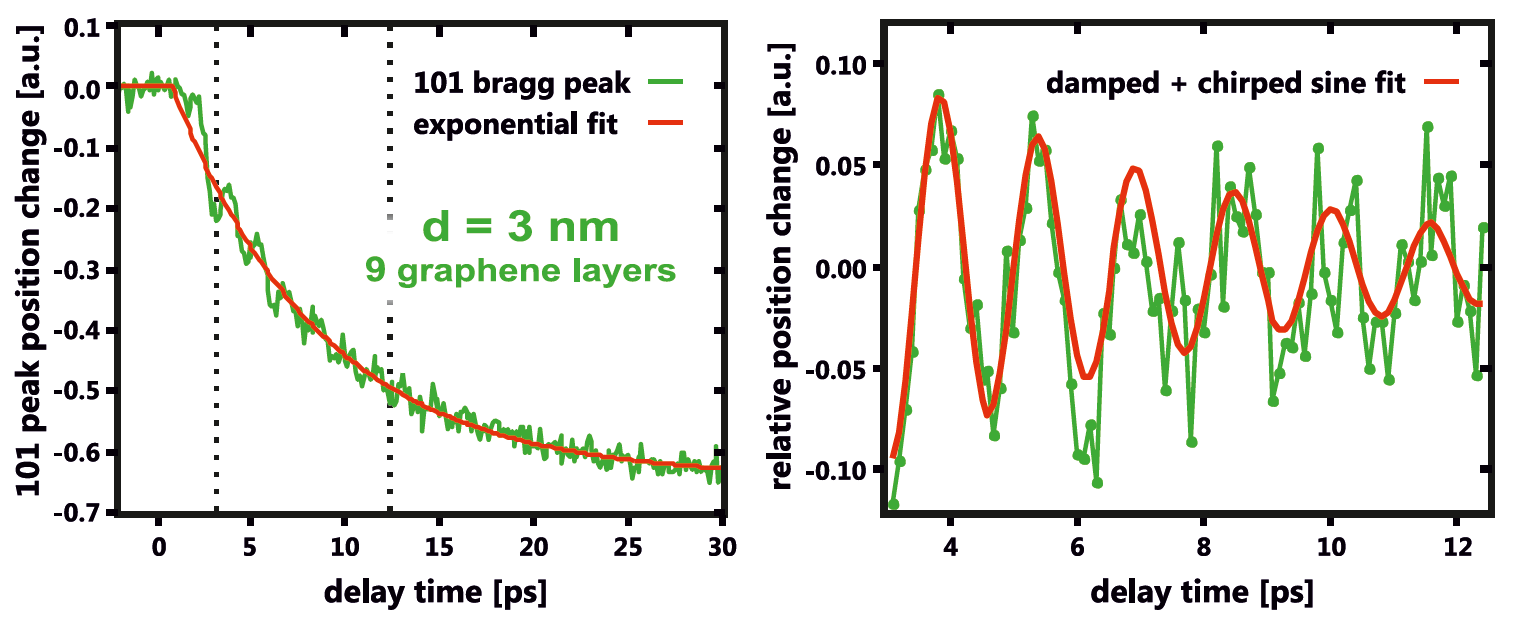 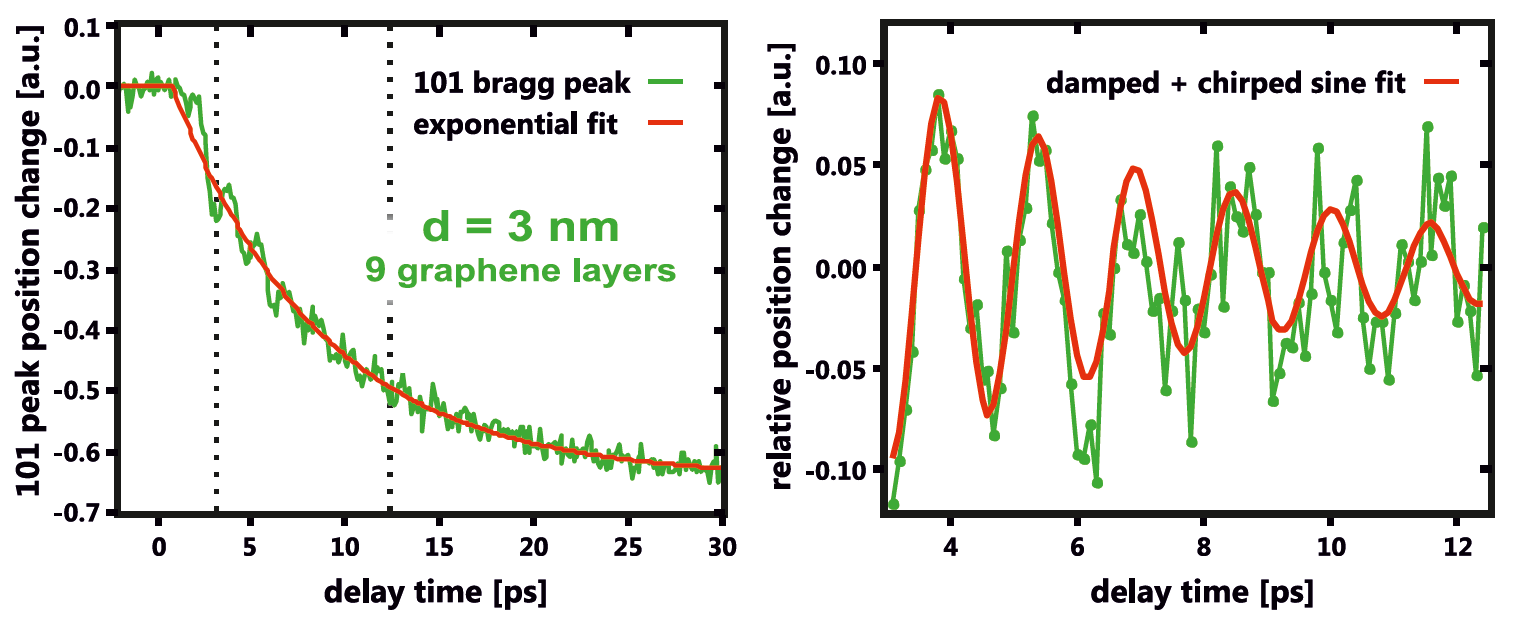 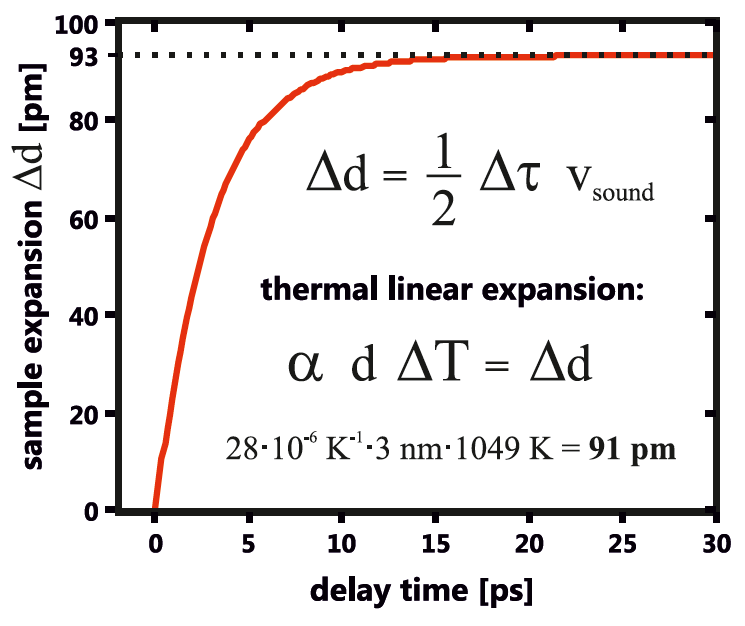 lattice dynamics in graphite
24
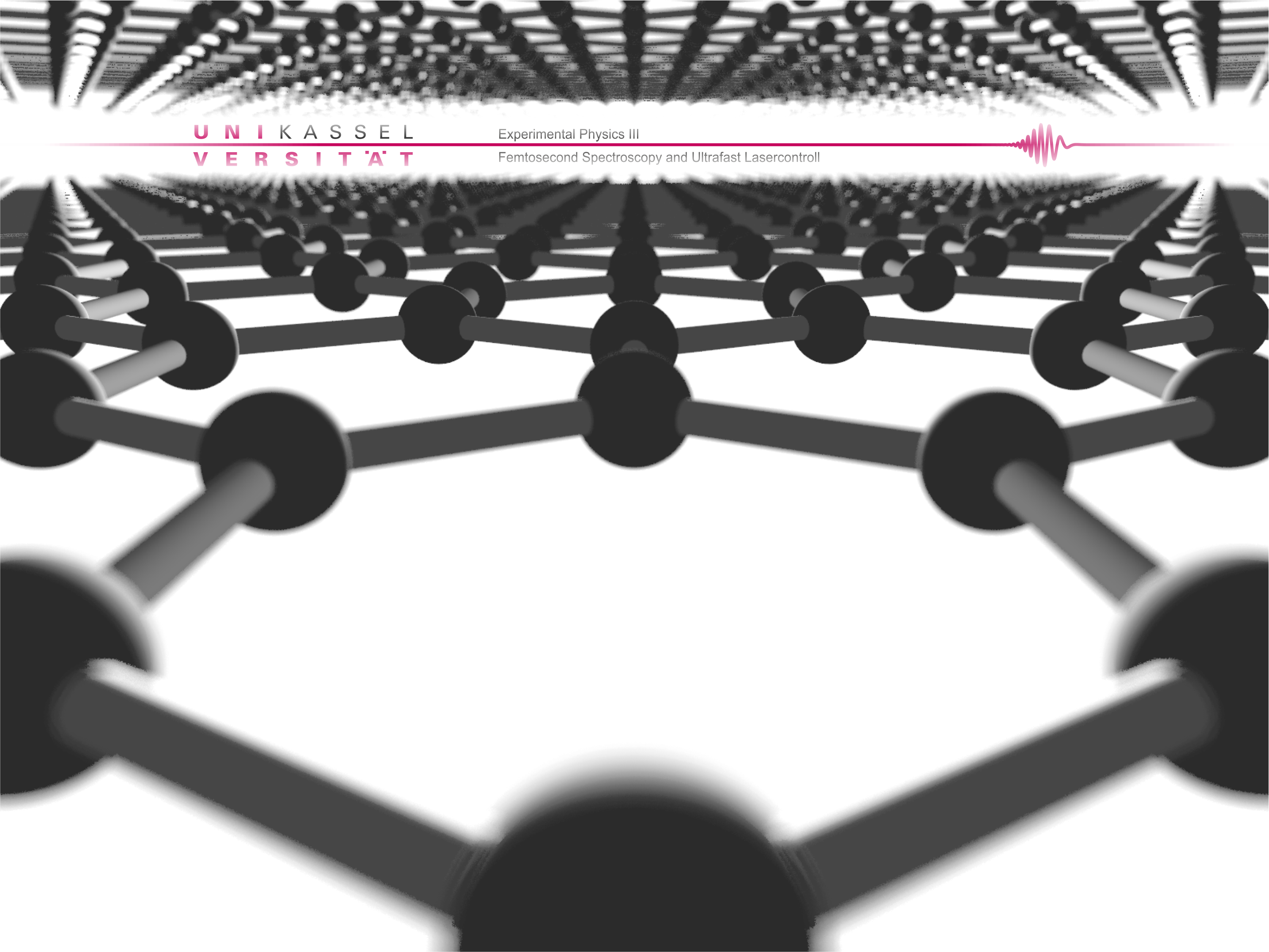 setup and
spatial resolution
lattice dynamics
in graphite
temporal pulse
characterization
summary
Thanks to the group…
Prof. Dr. Thomas Baumert
Dr. Arne Senftleben

Petra Kasper
Ute Meier-Dietrich
Cristian Sarpe

Silvio Morgenstern
Marlene Adrian
Xaver Holzapfel
Vanessa Sporleder

Hendrike Braun
Nadine Götte
Tillmann Kalas
Jens Köhler
Christian Lux
Jutta Mildner
Stefanie Züllighoven

Dirk Otto
Bastian Zielinski
Dominik Pengel
Thomas Winkler

Philipp Hillmann
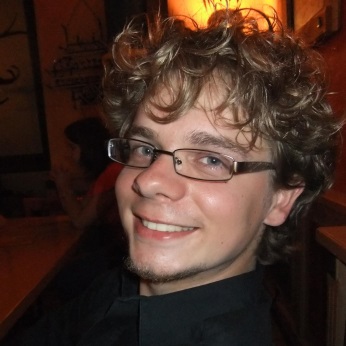 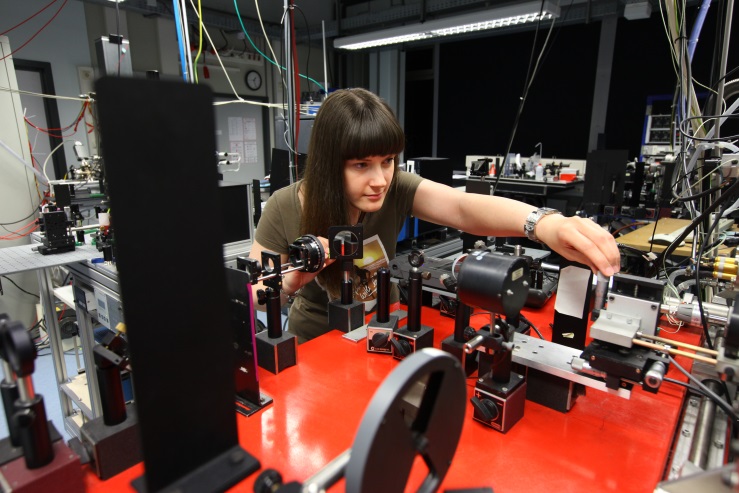 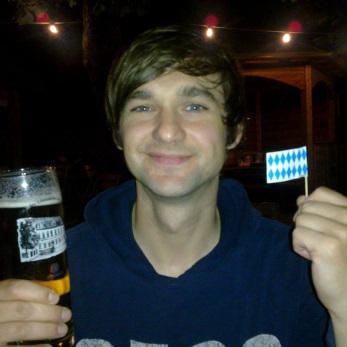 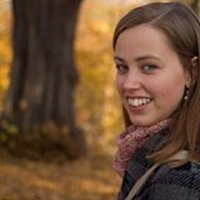 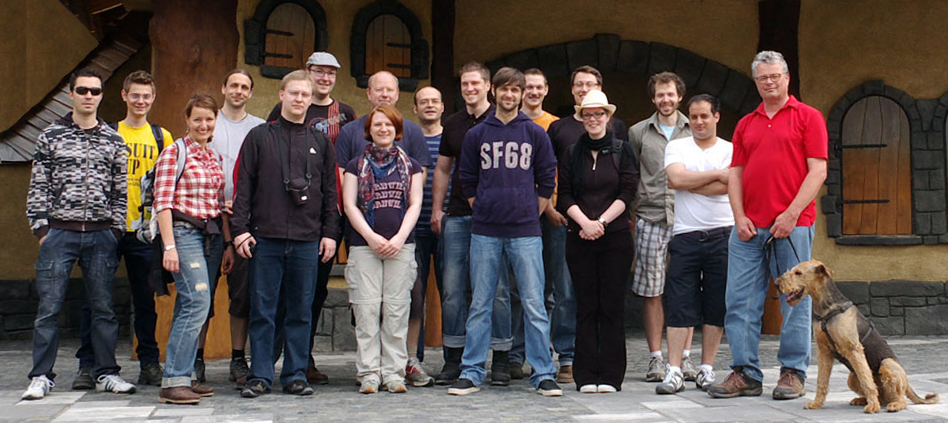 26
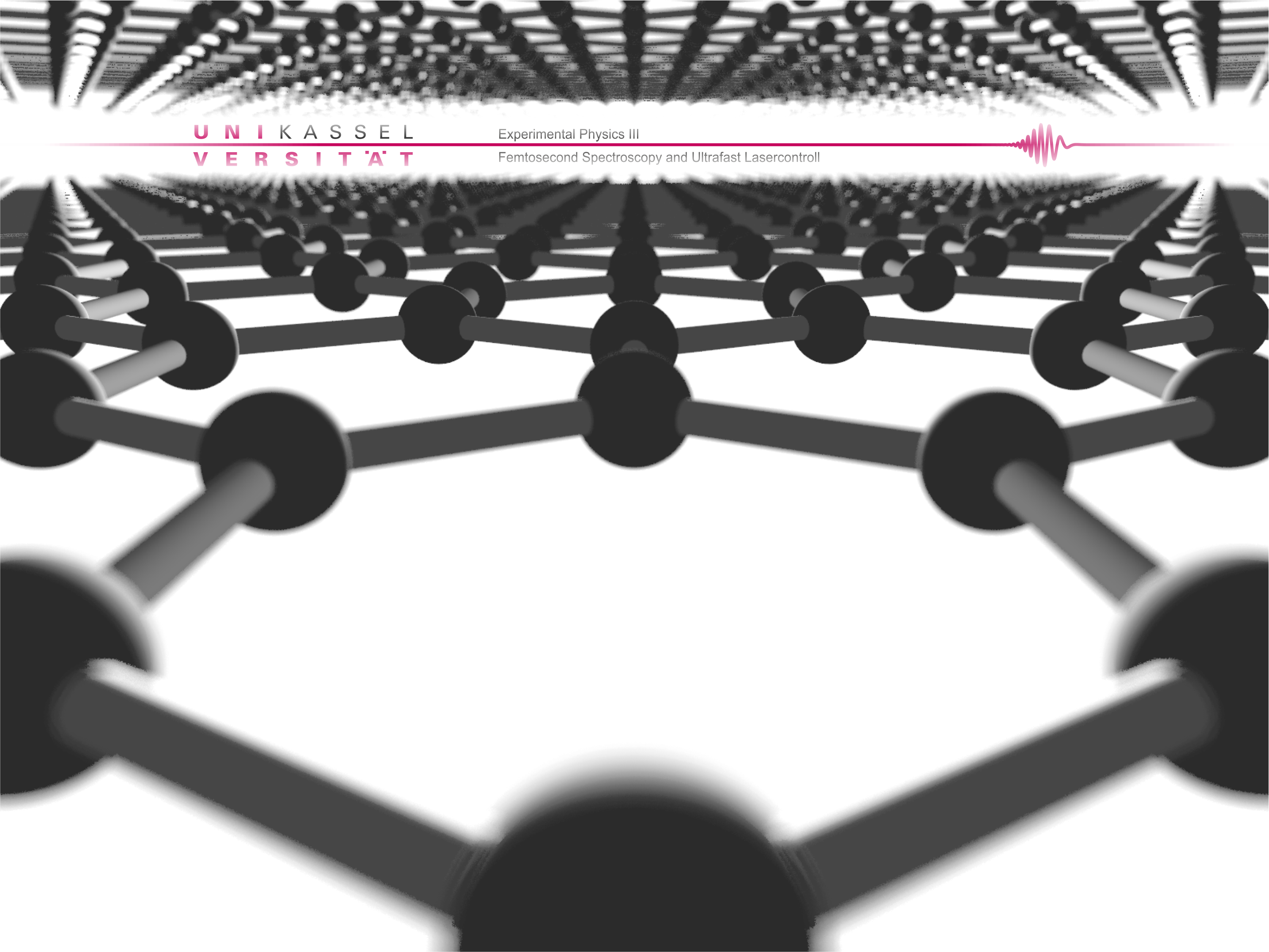 …and thank you very much
for your kind attention !
27